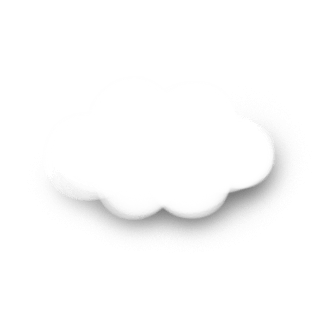 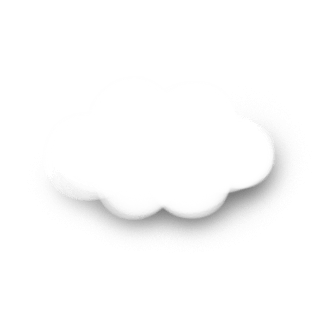 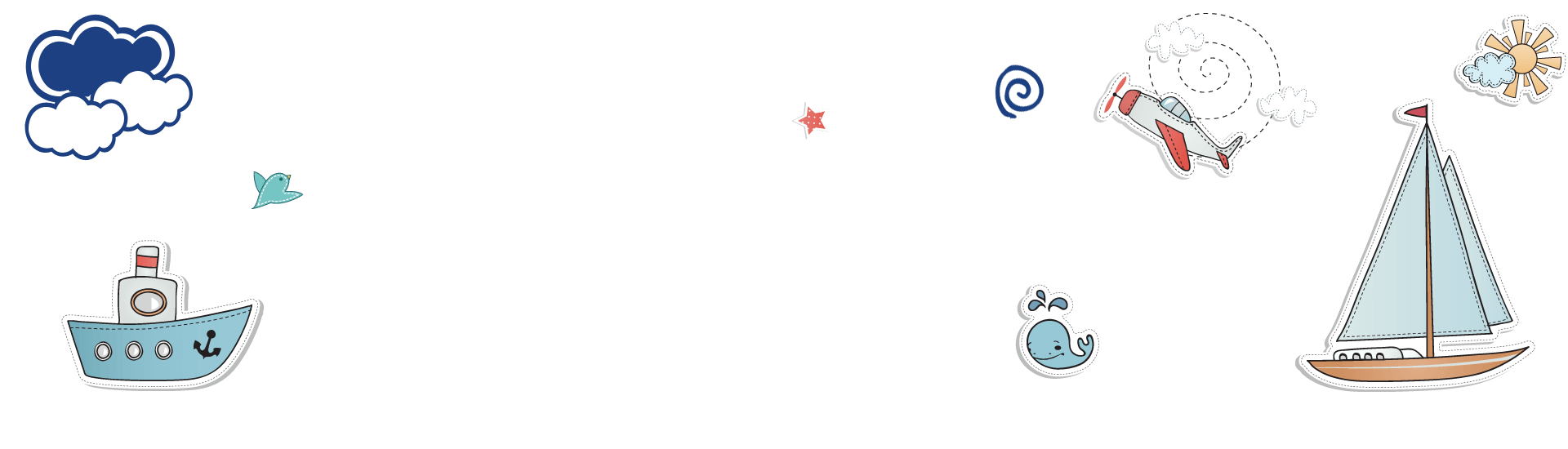 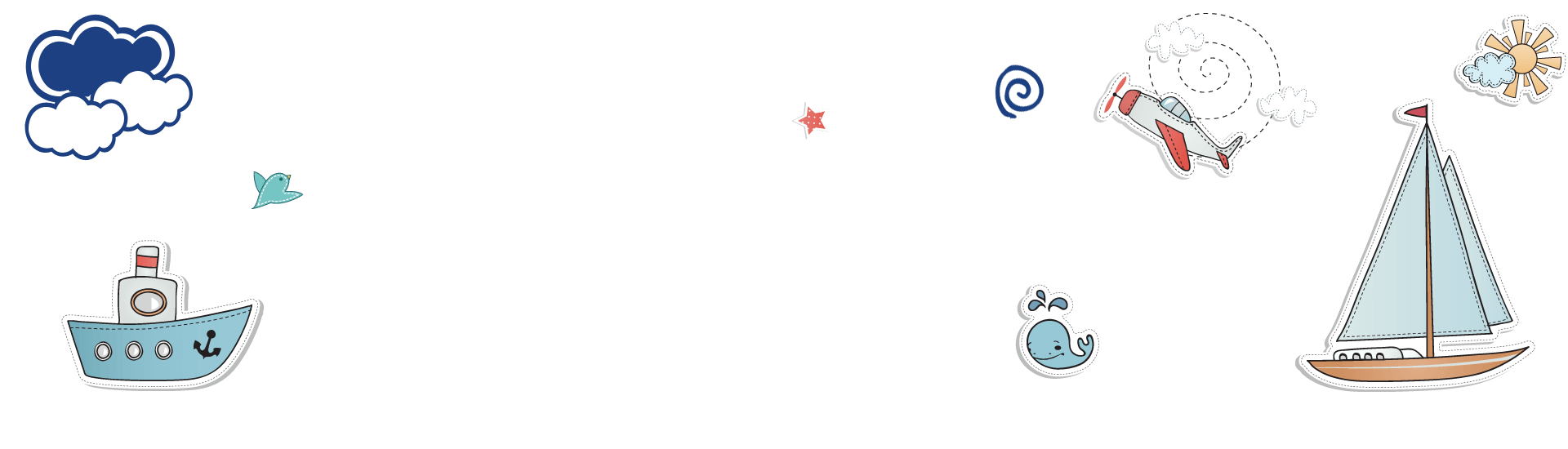 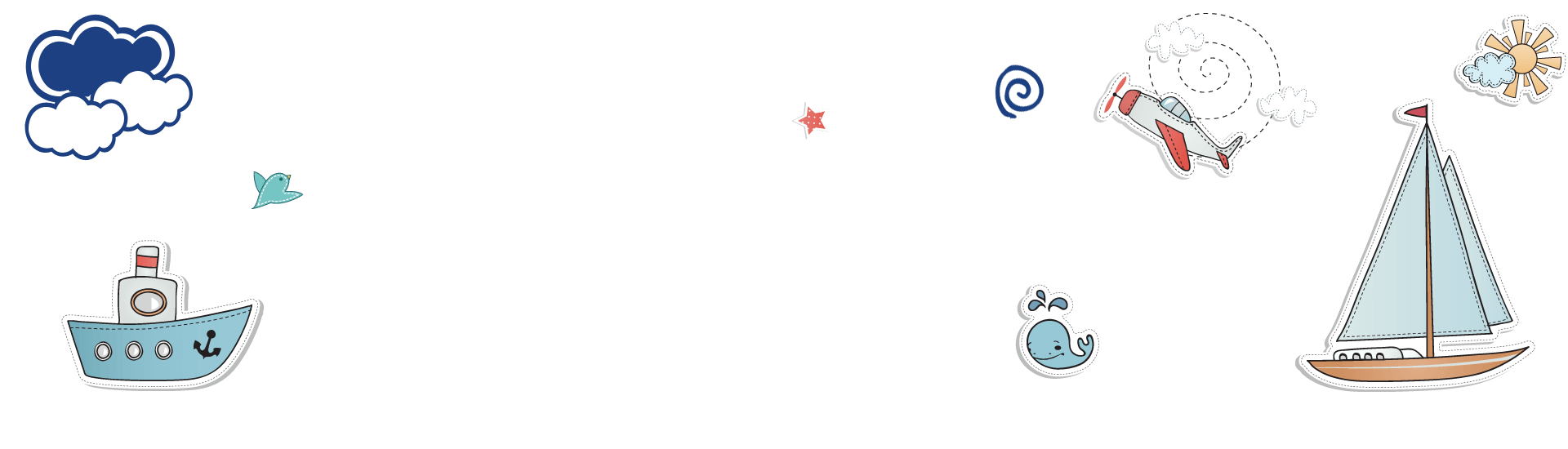 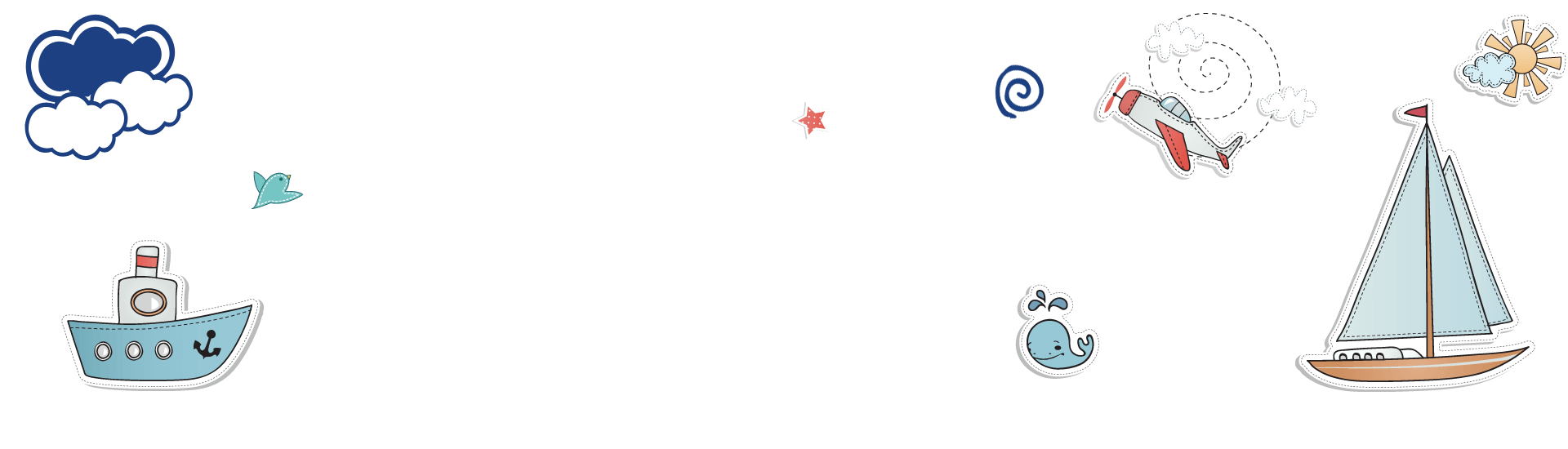 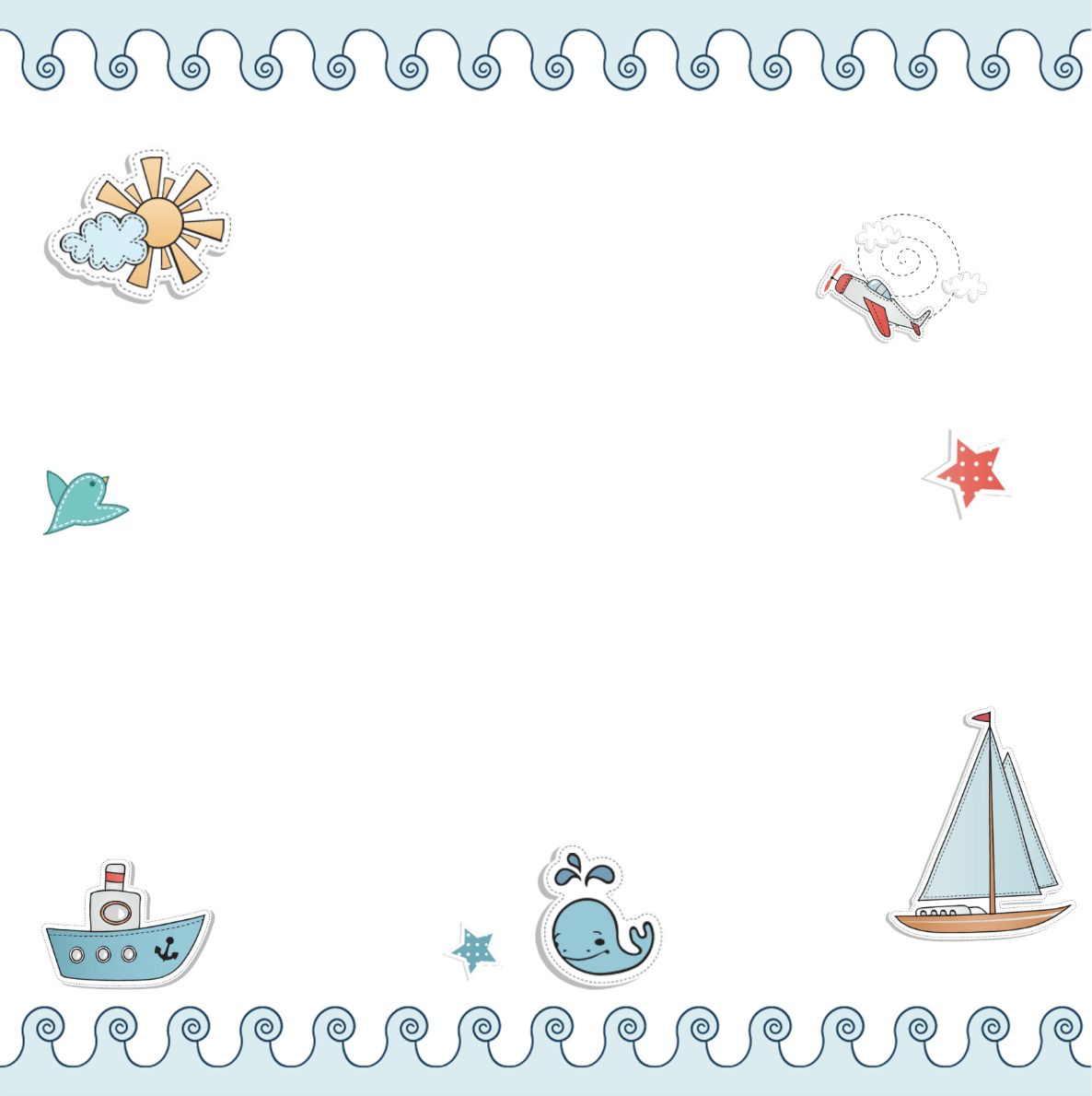 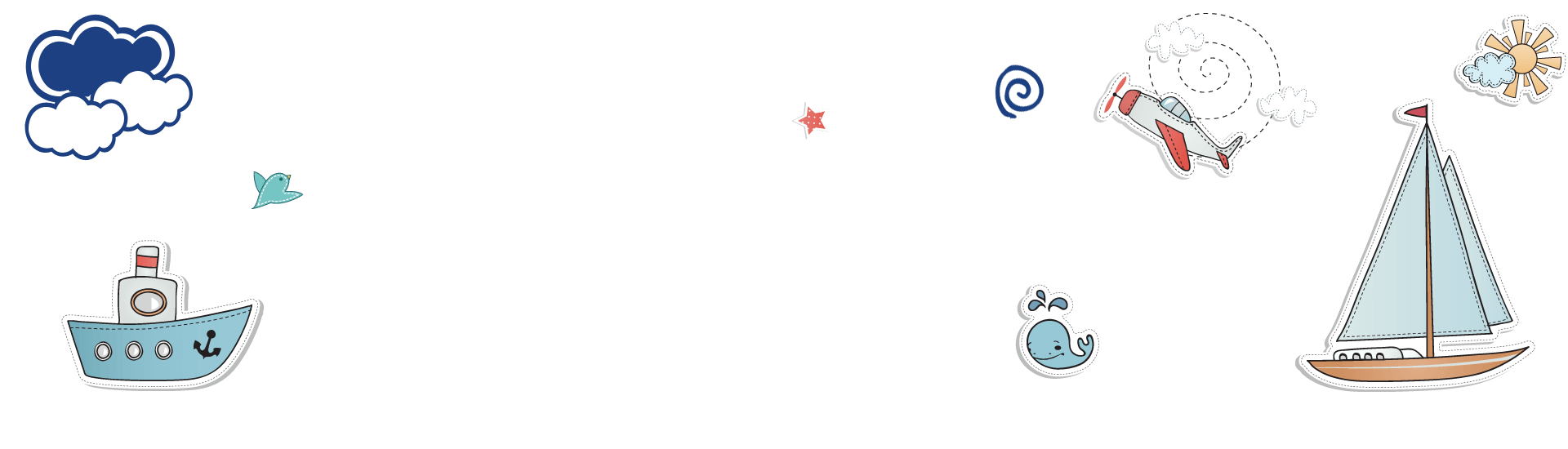 CHÀO MỪNG CÁC EM 
ĐẾN VỚI TIẾT HỌC HÔM NAY!
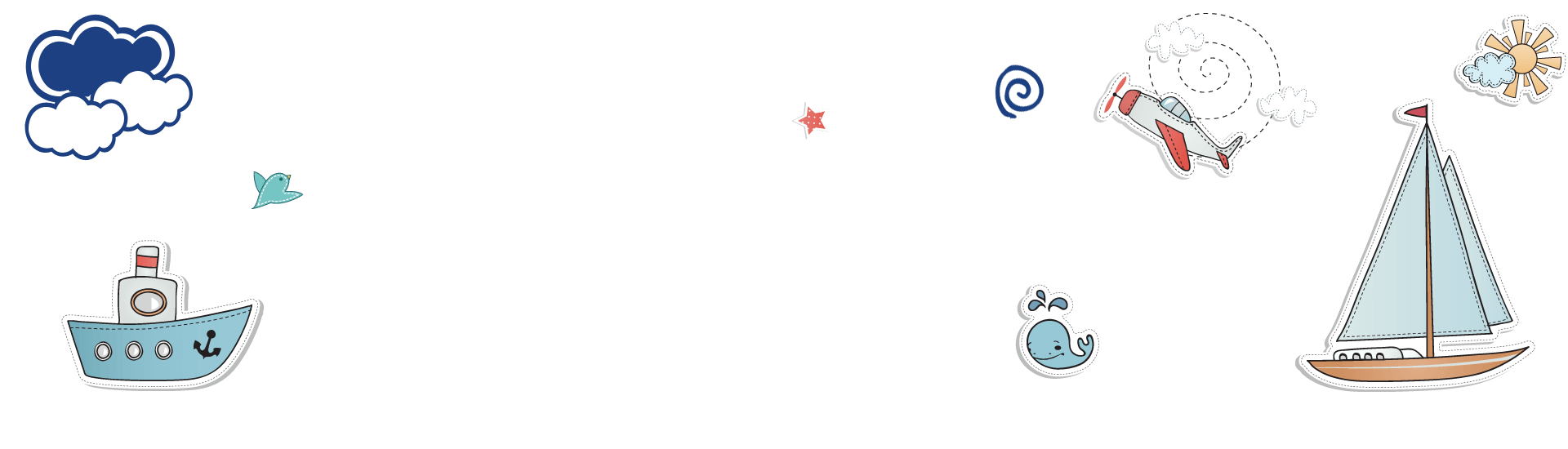 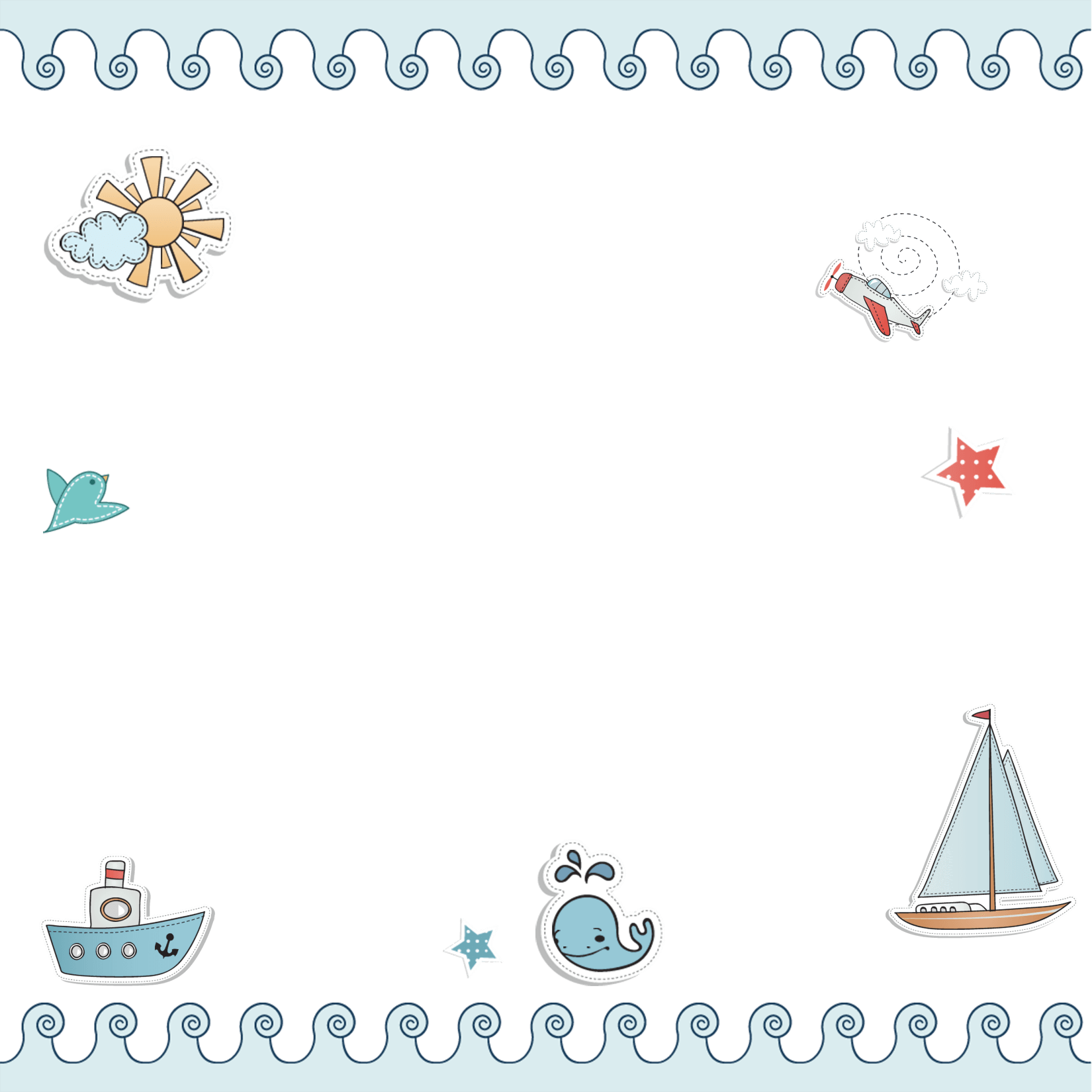 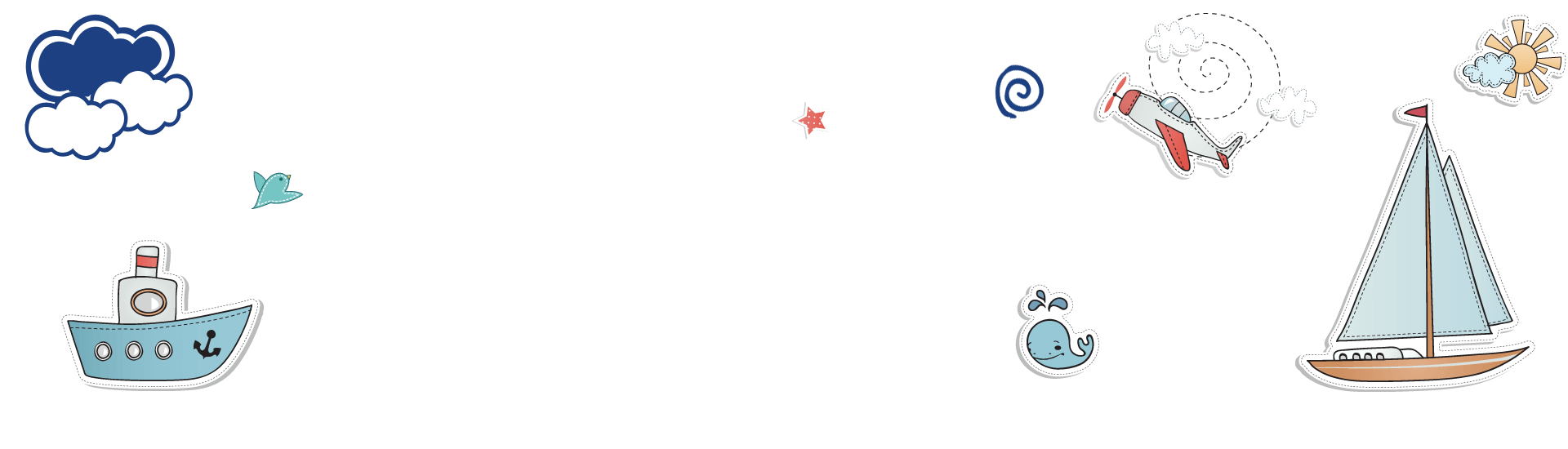 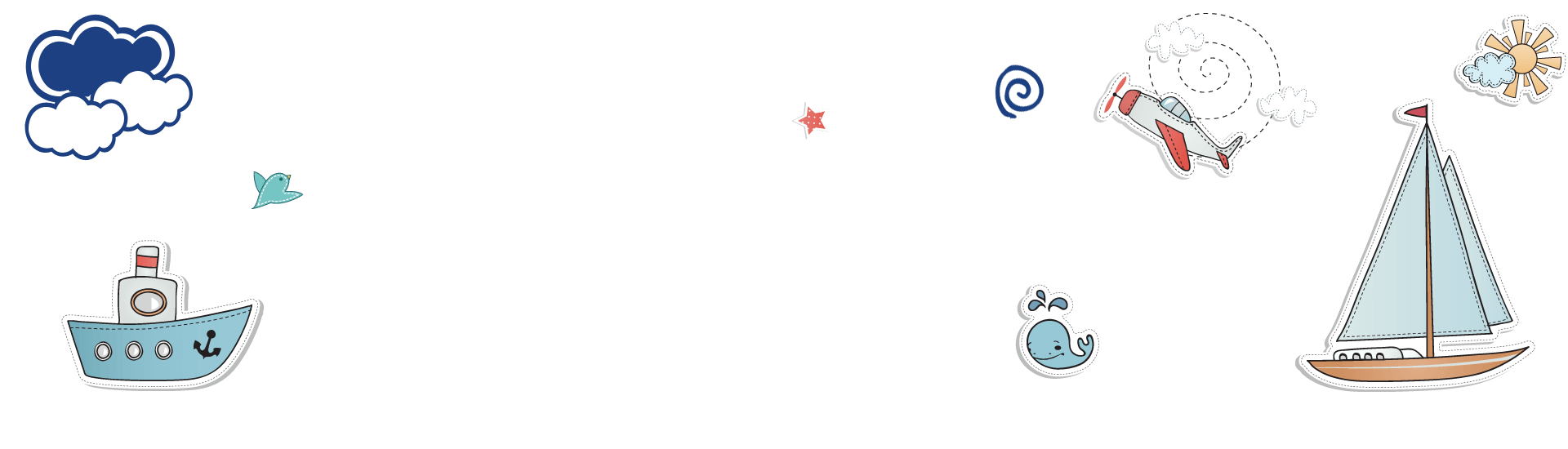 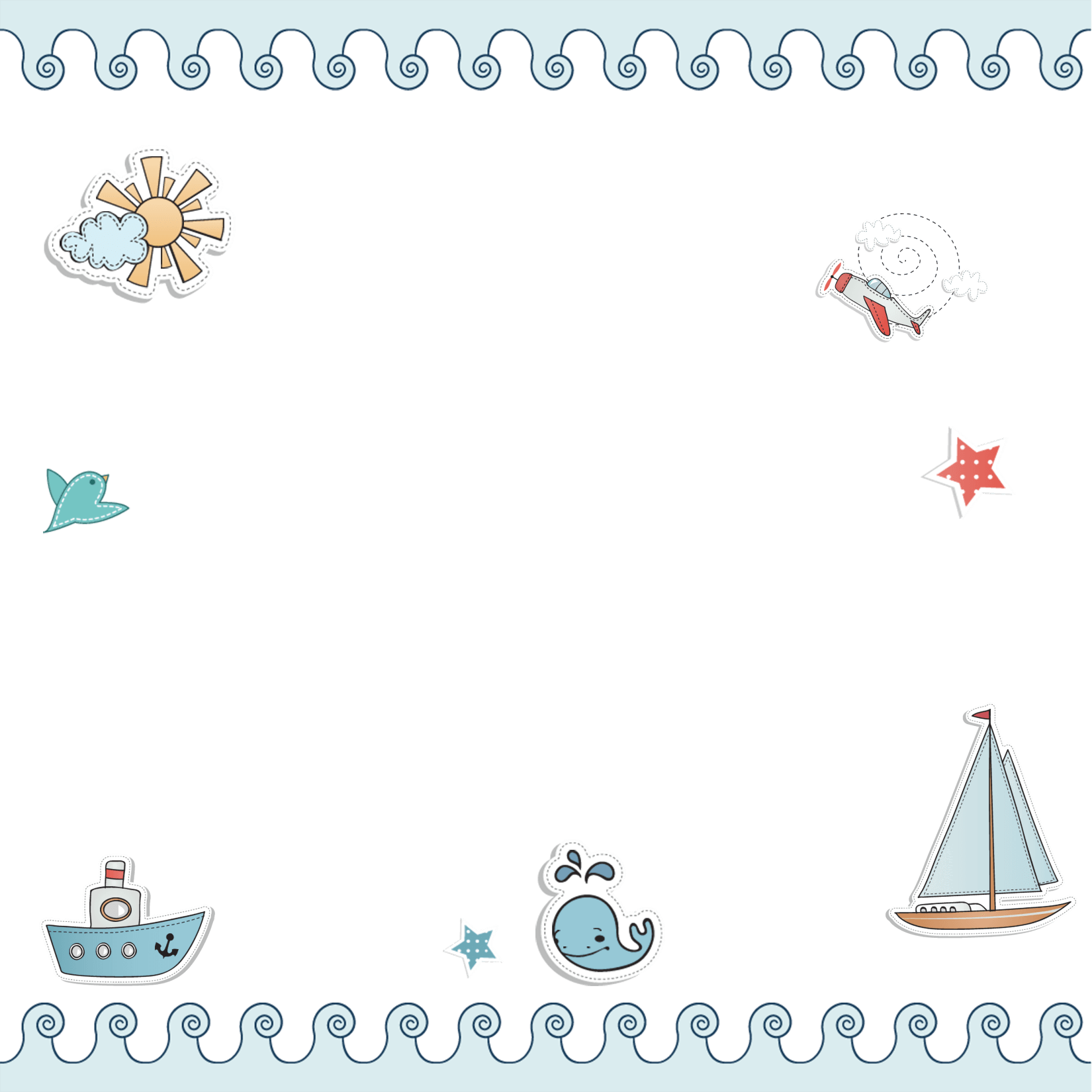 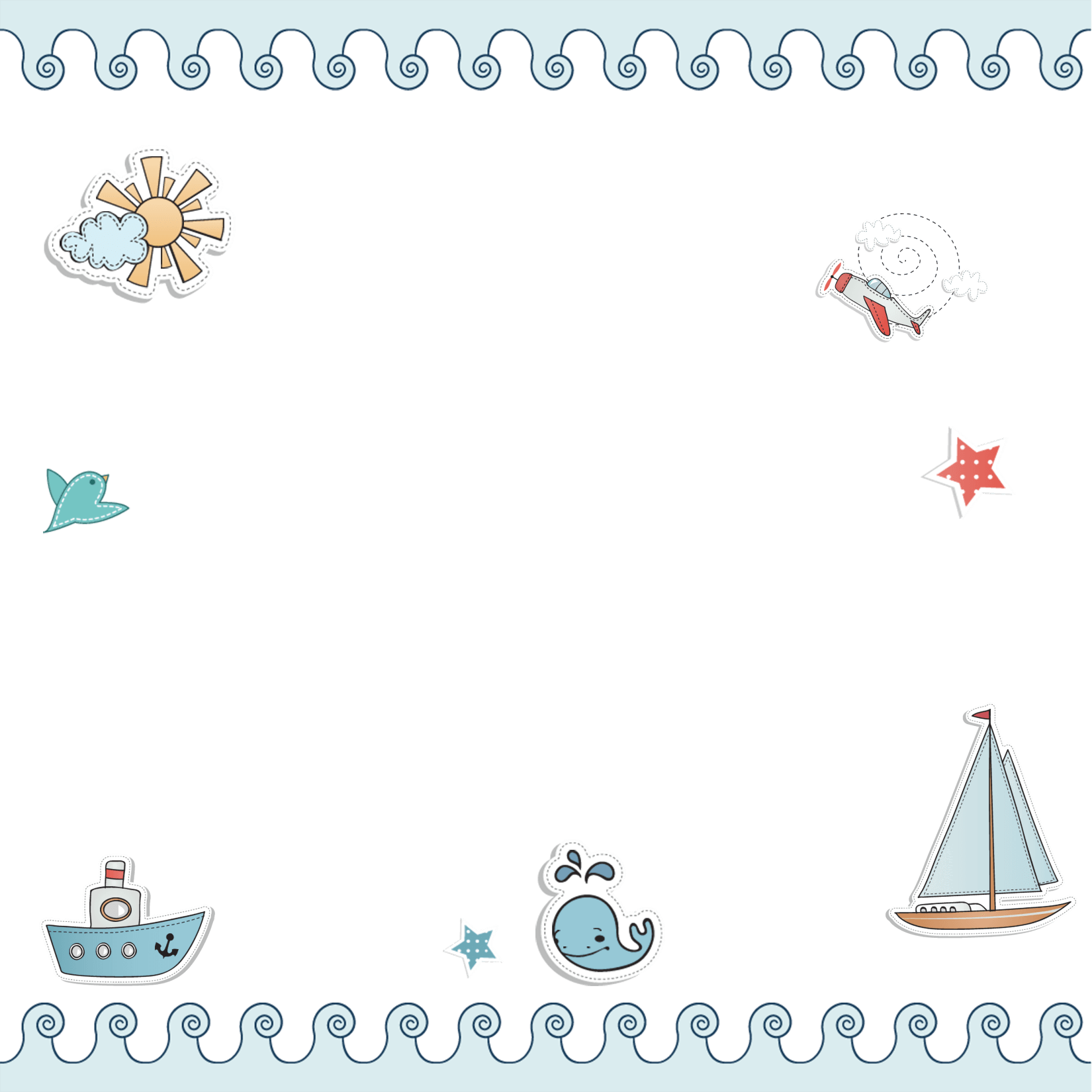 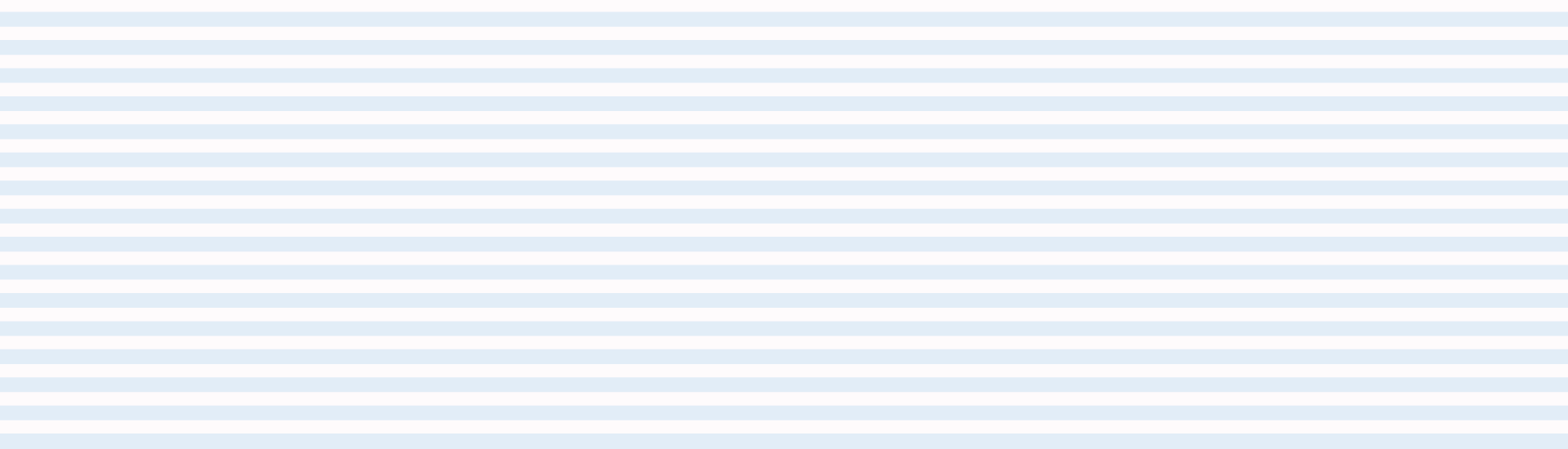 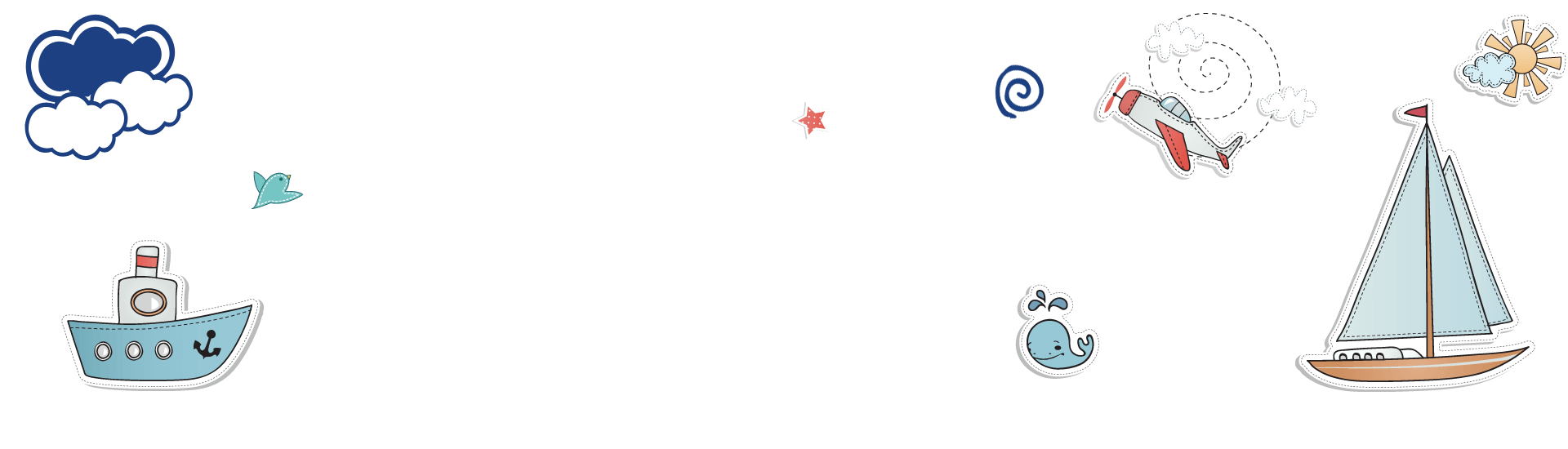 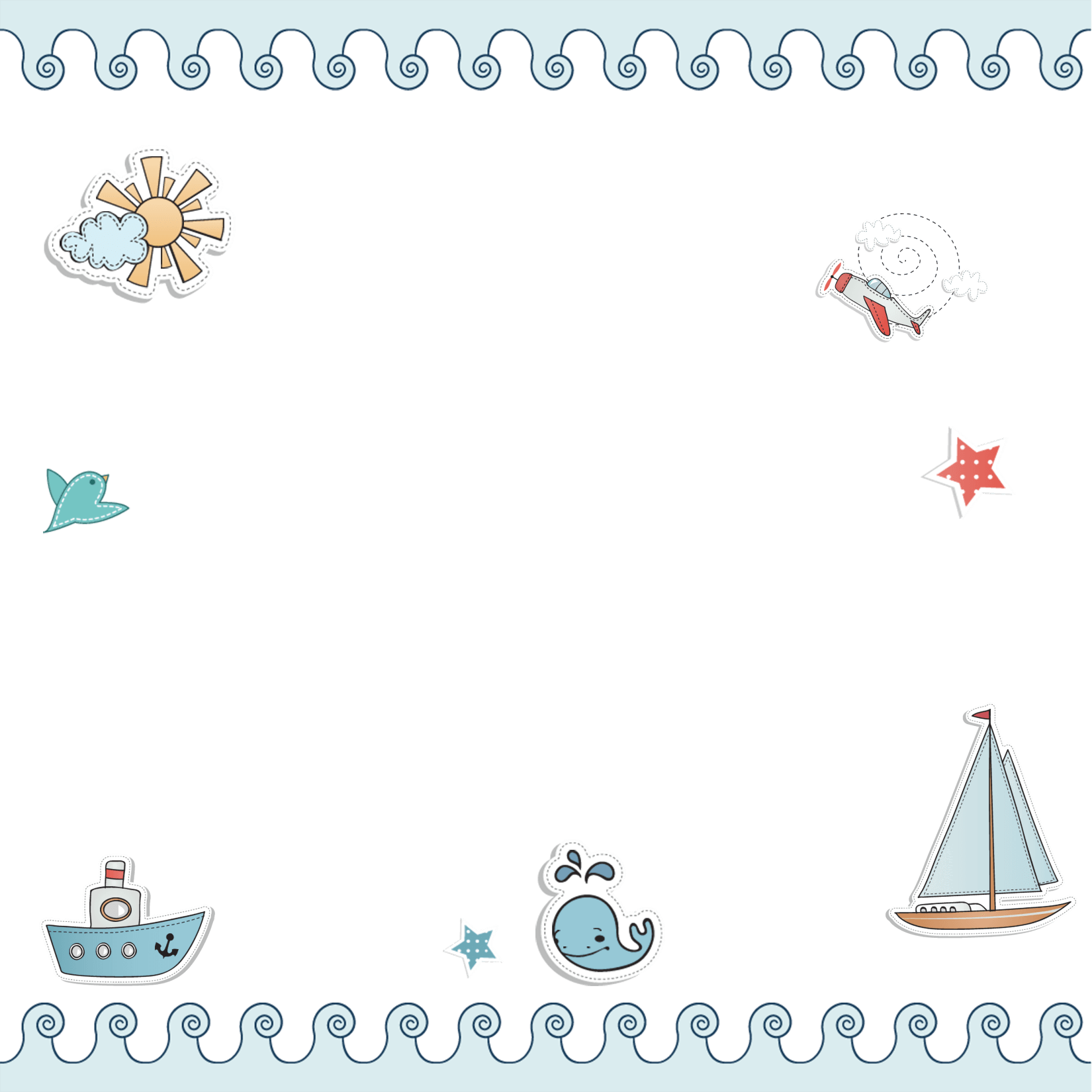 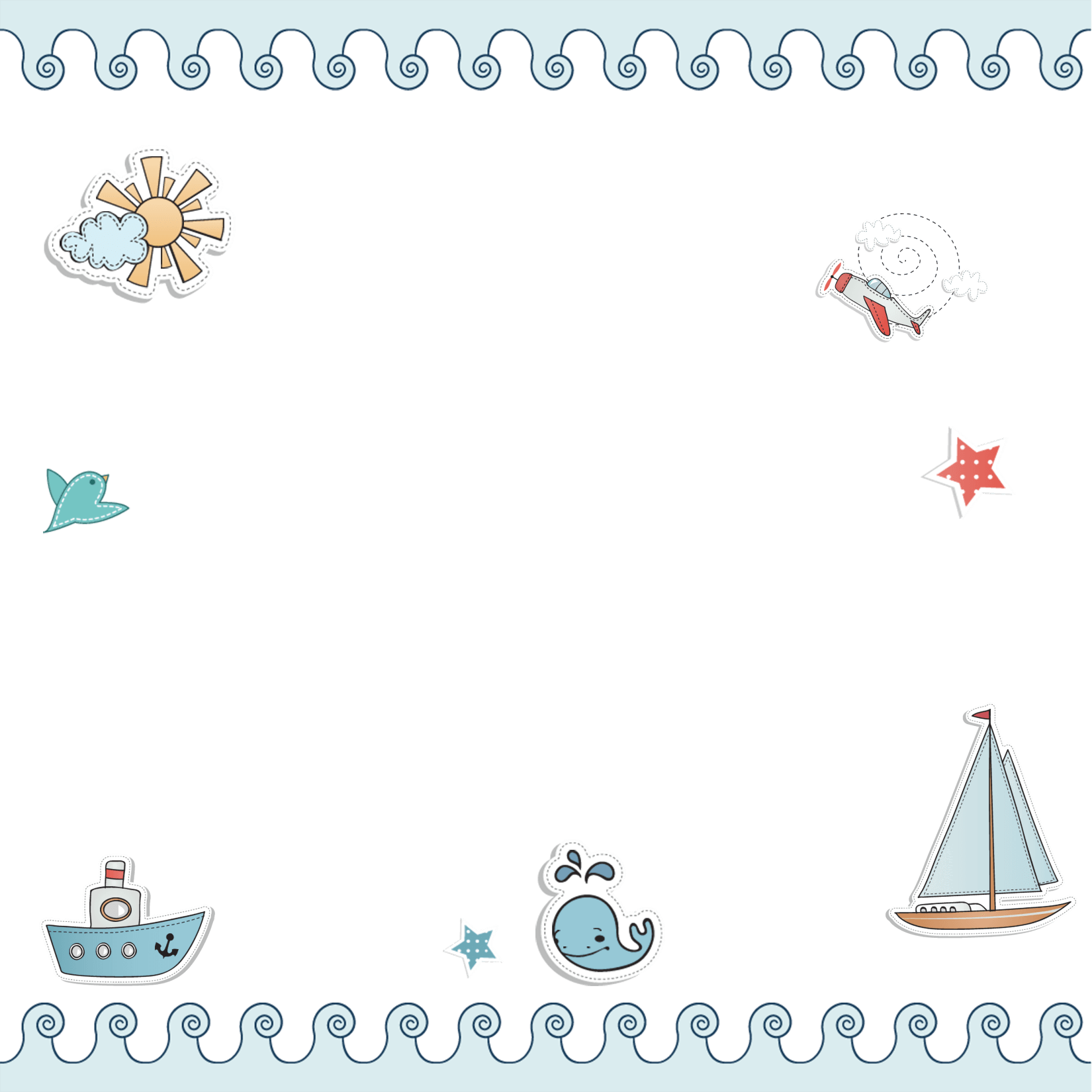 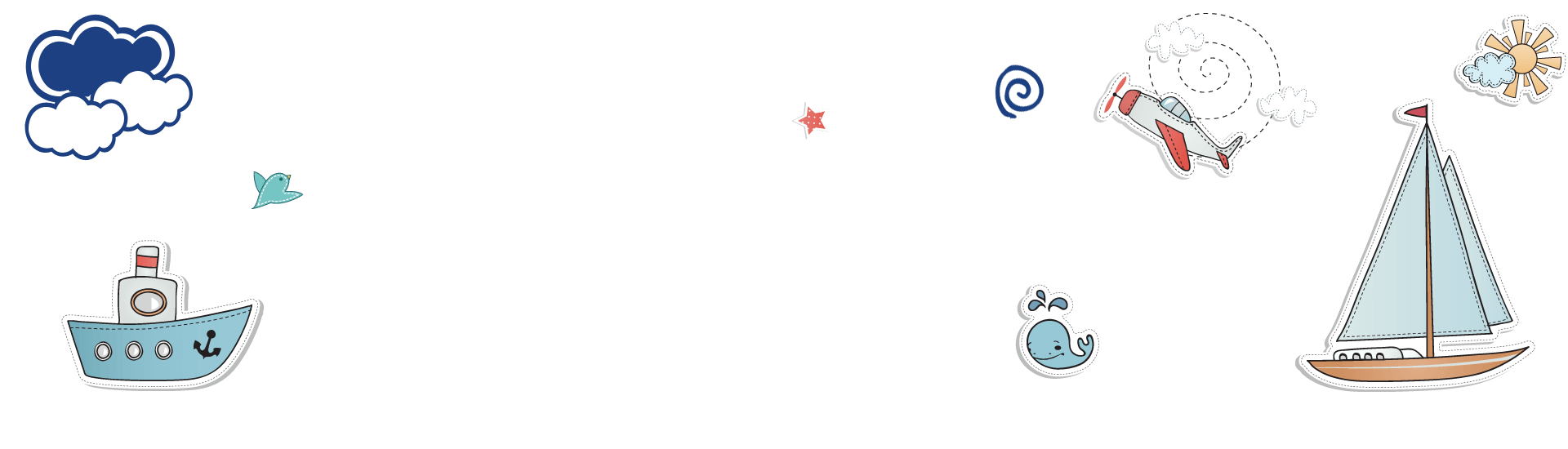 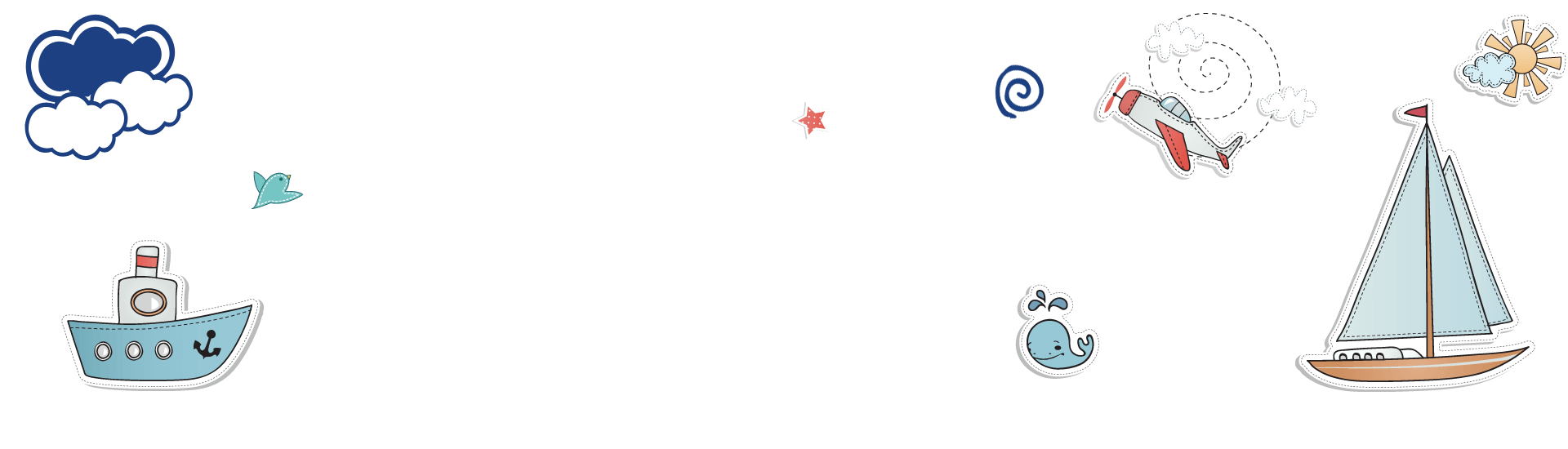 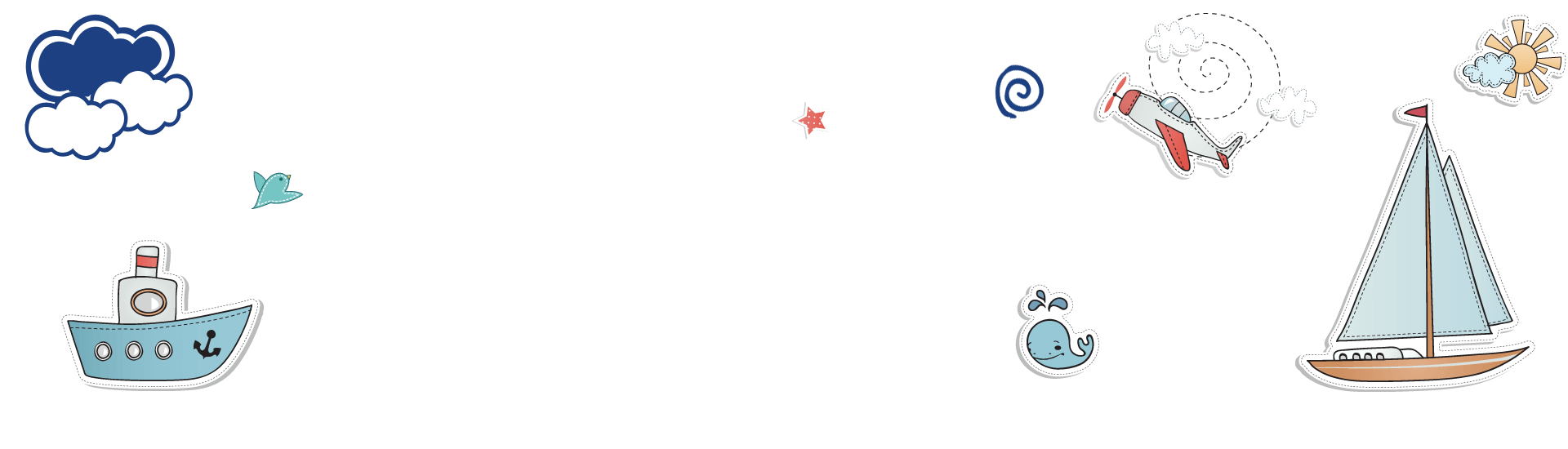 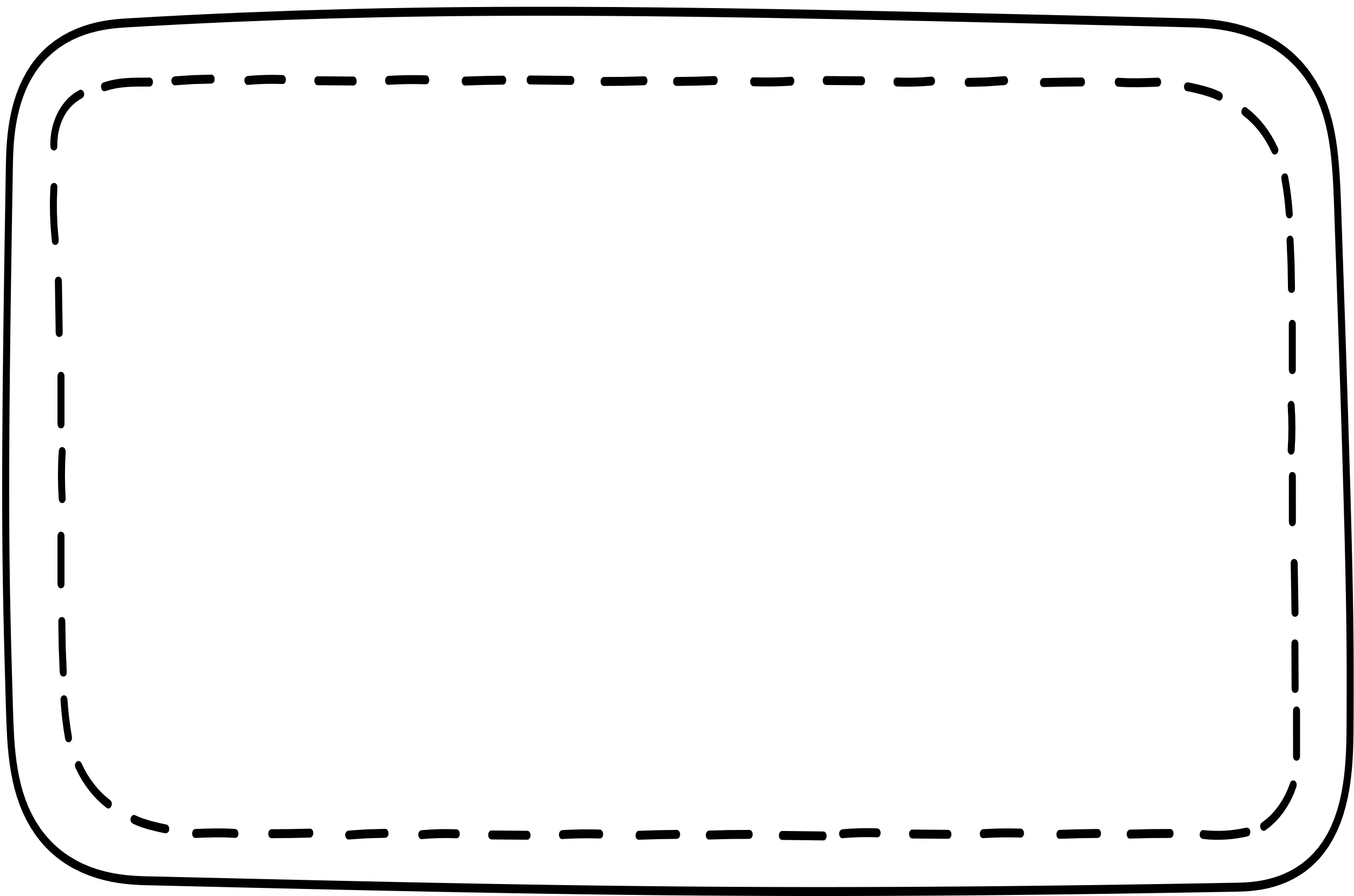 BÀI 78 
ÔN TẬP PHÉP NHÂN, CHIA TRONG PHẠM VI 100 000
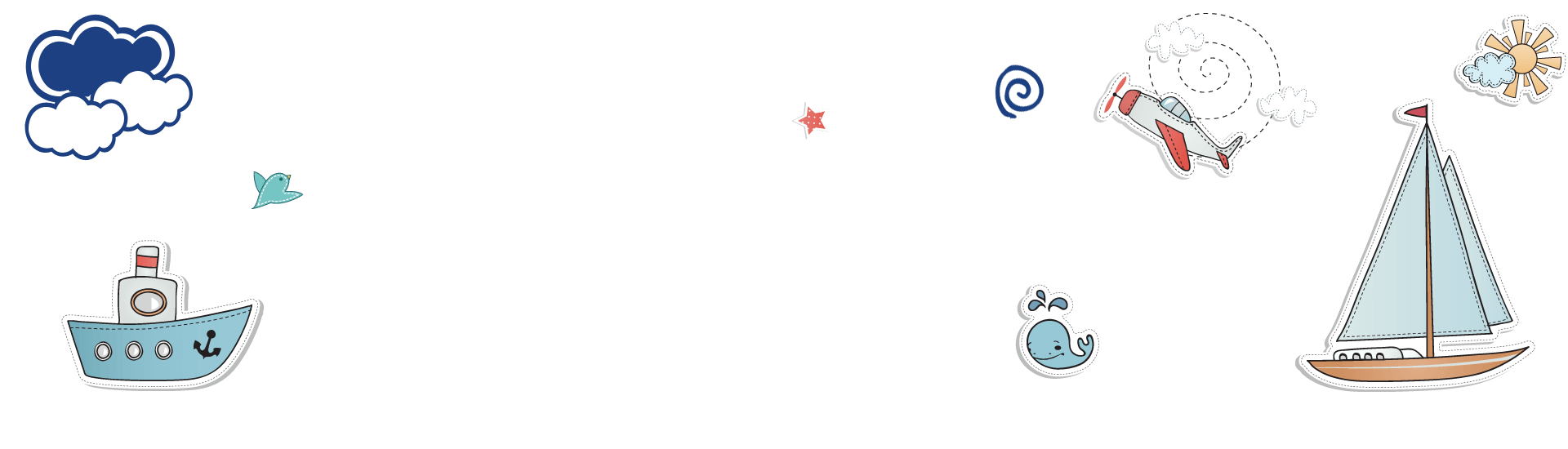 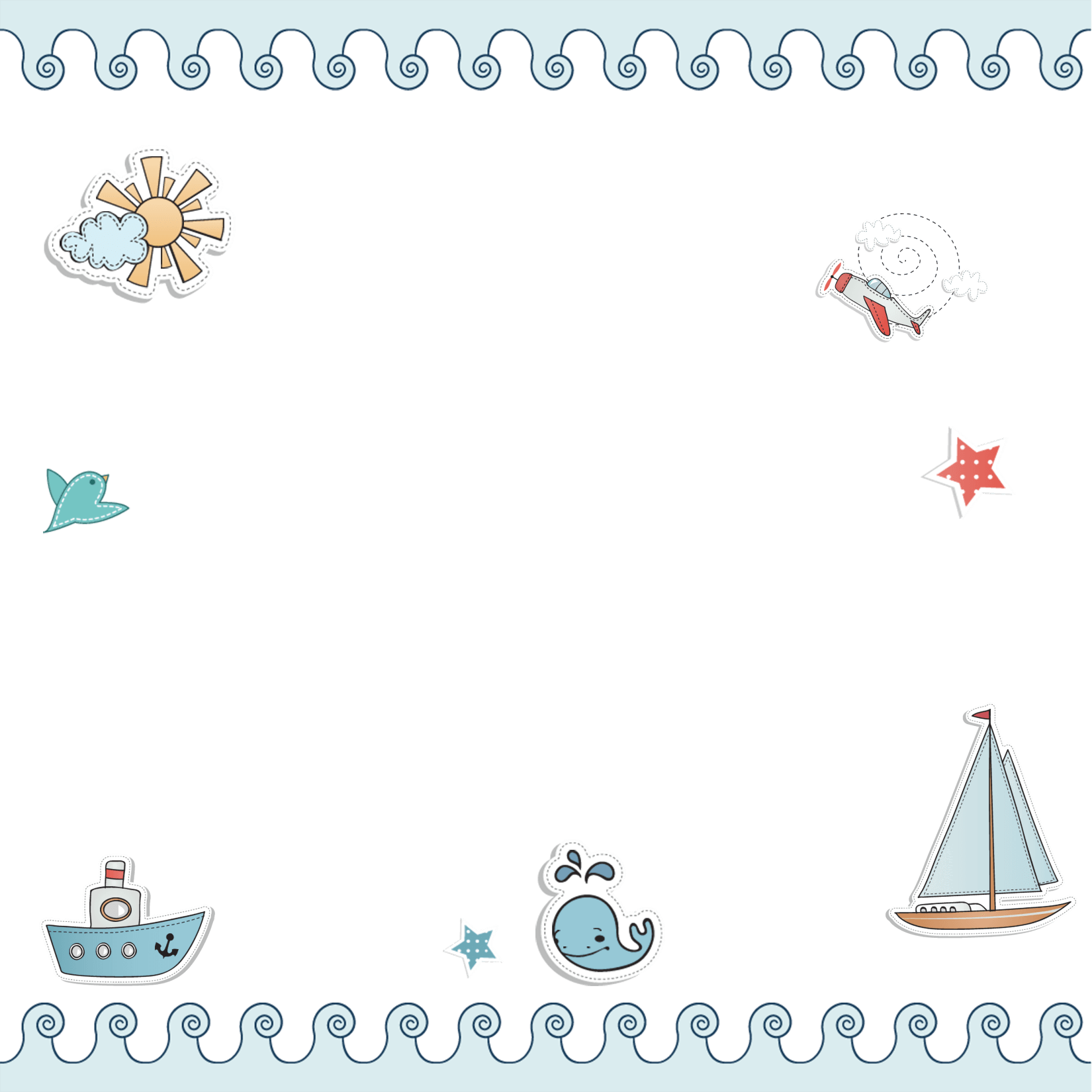 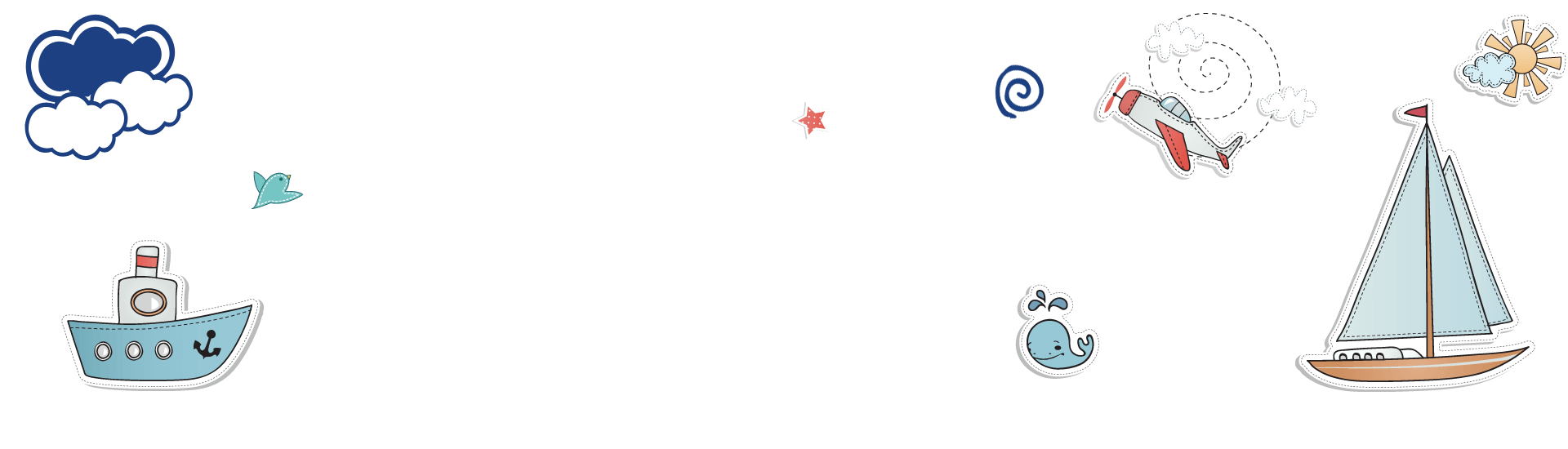 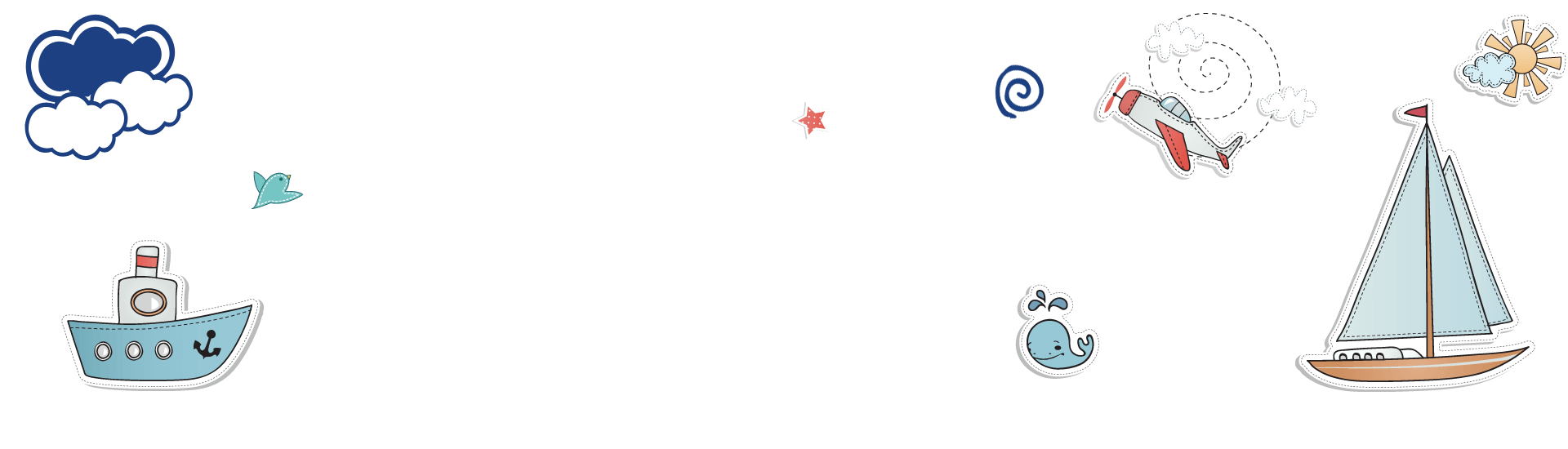 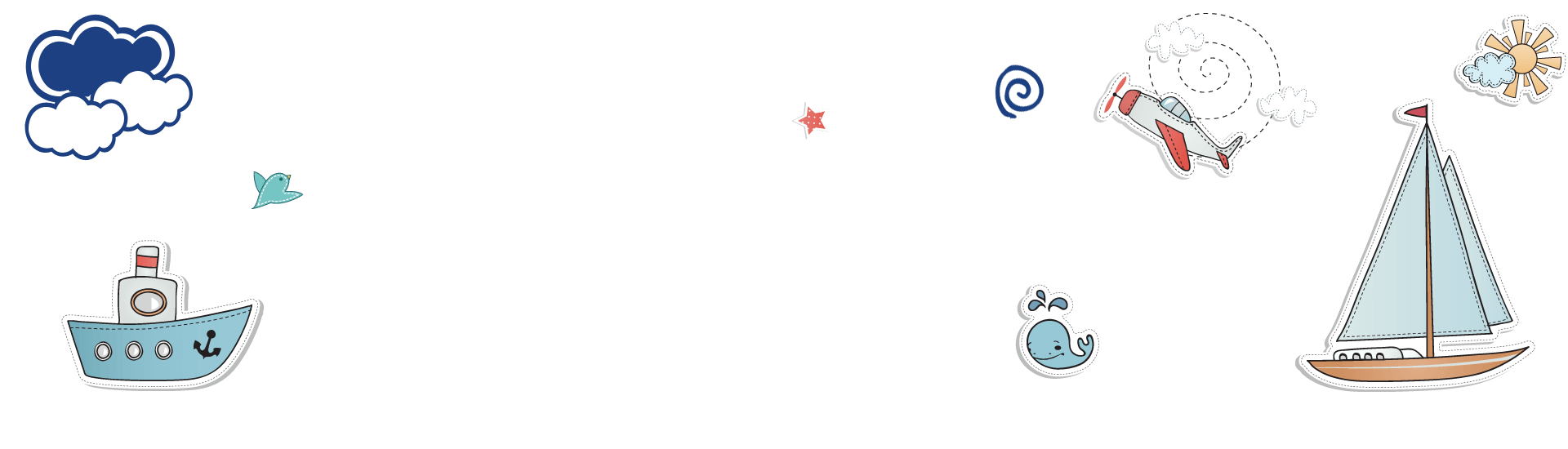 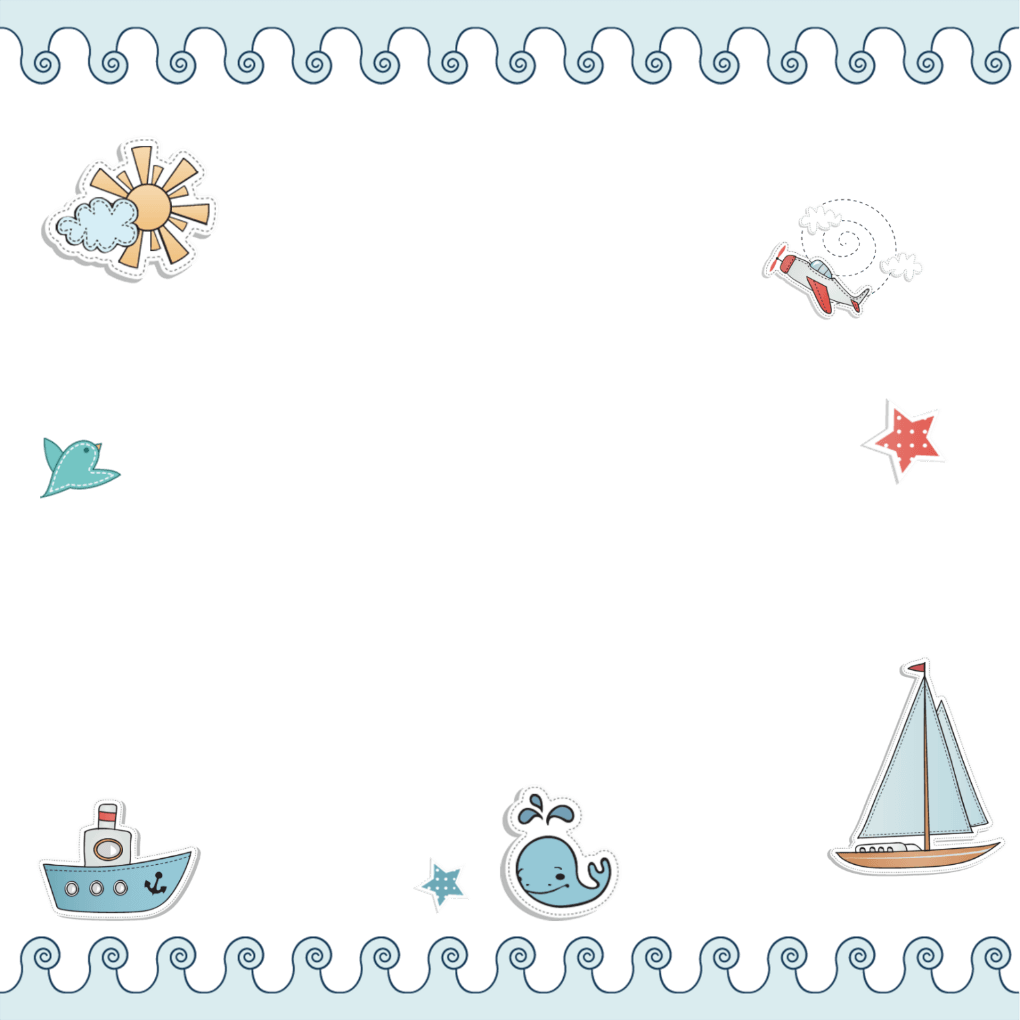 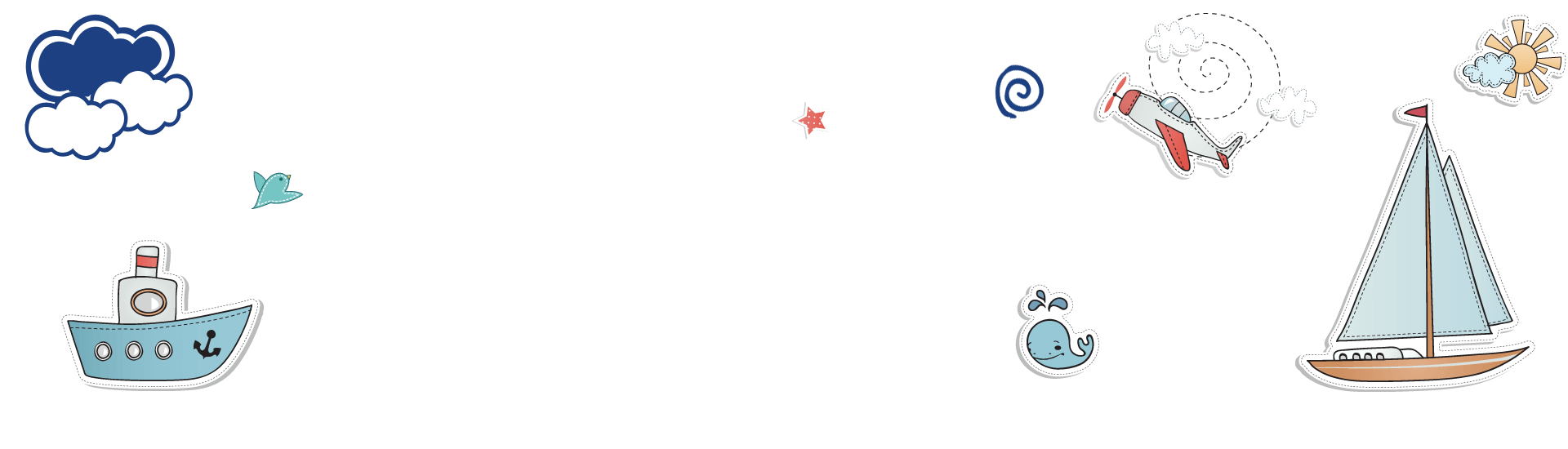 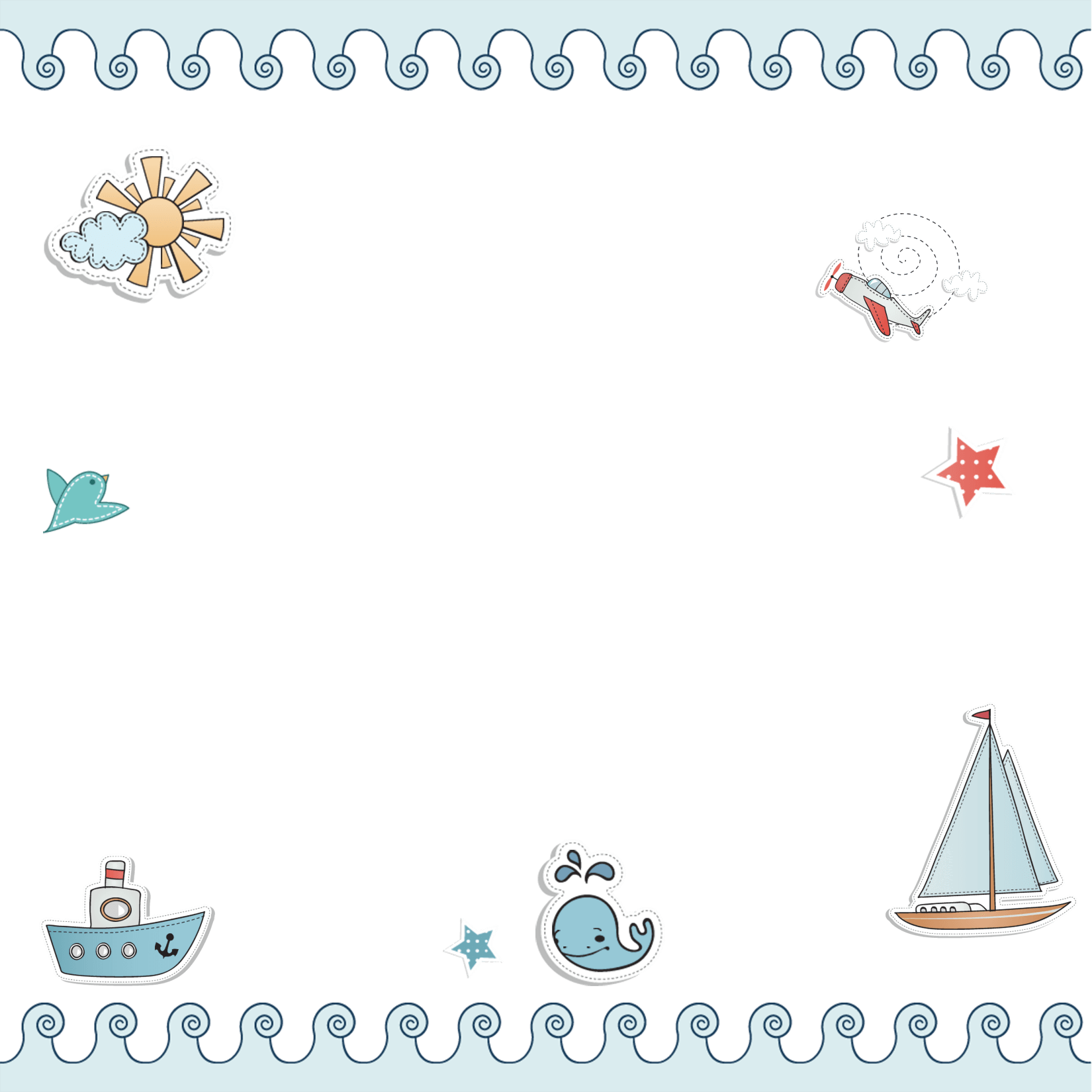 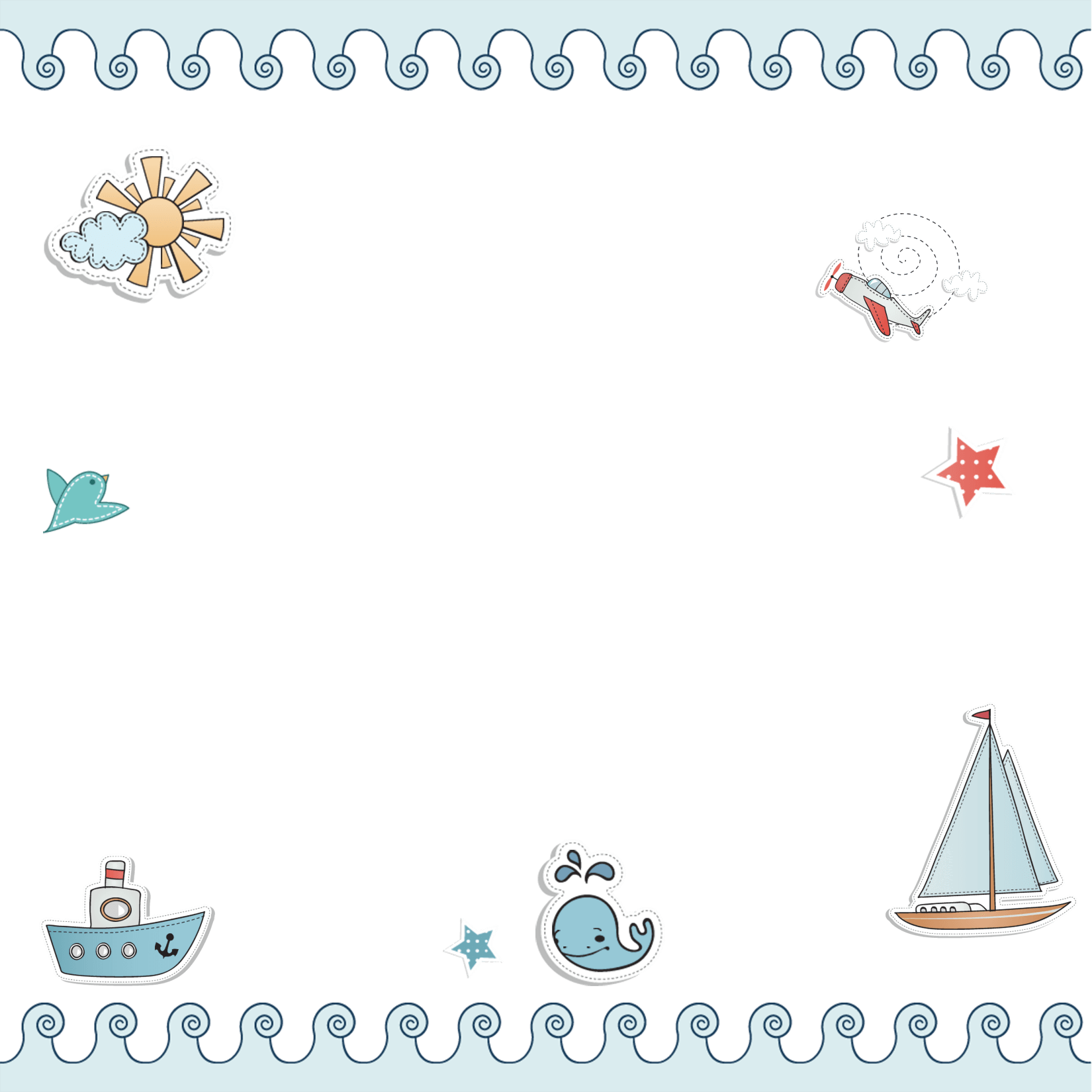 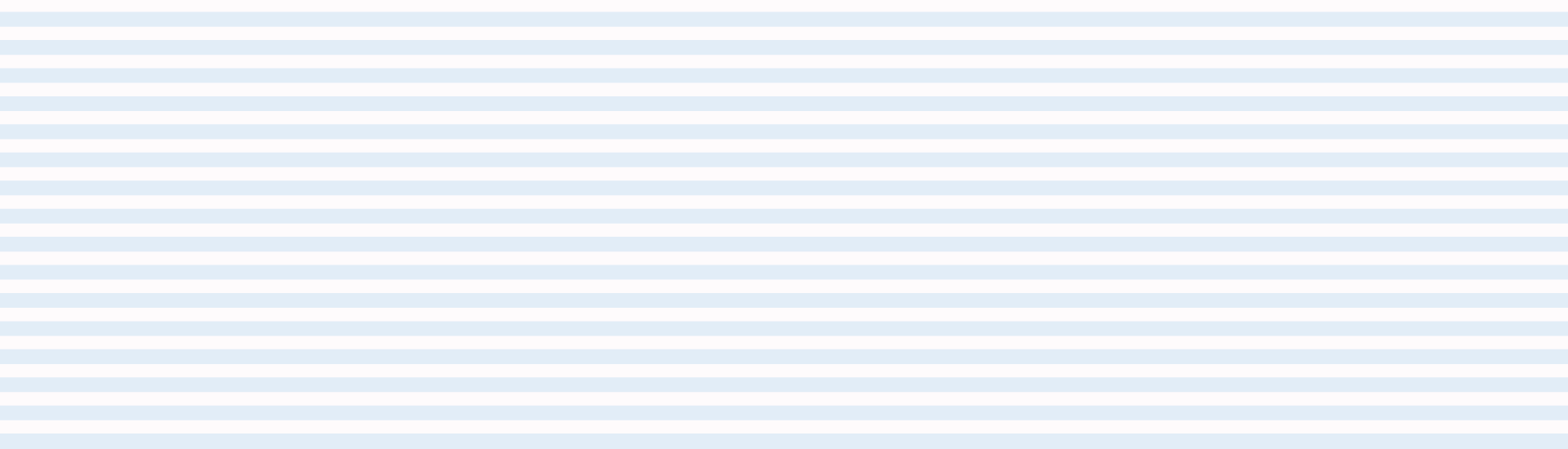 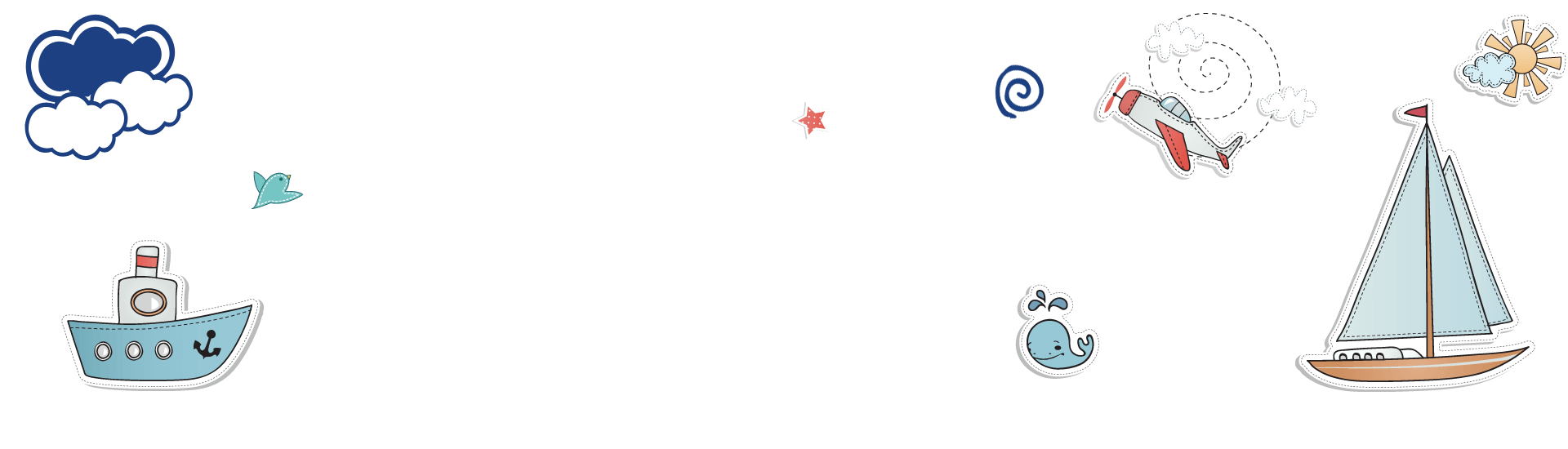 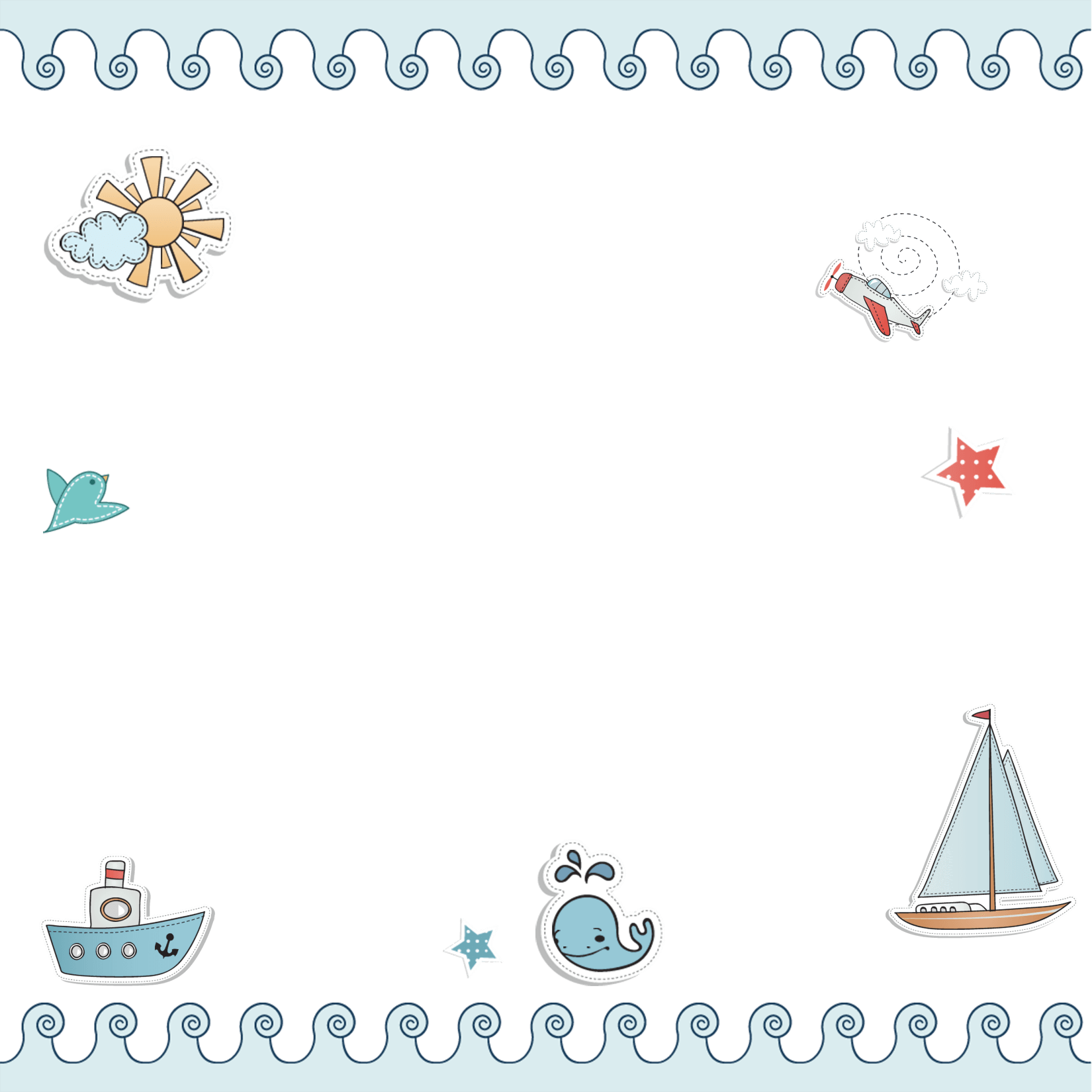 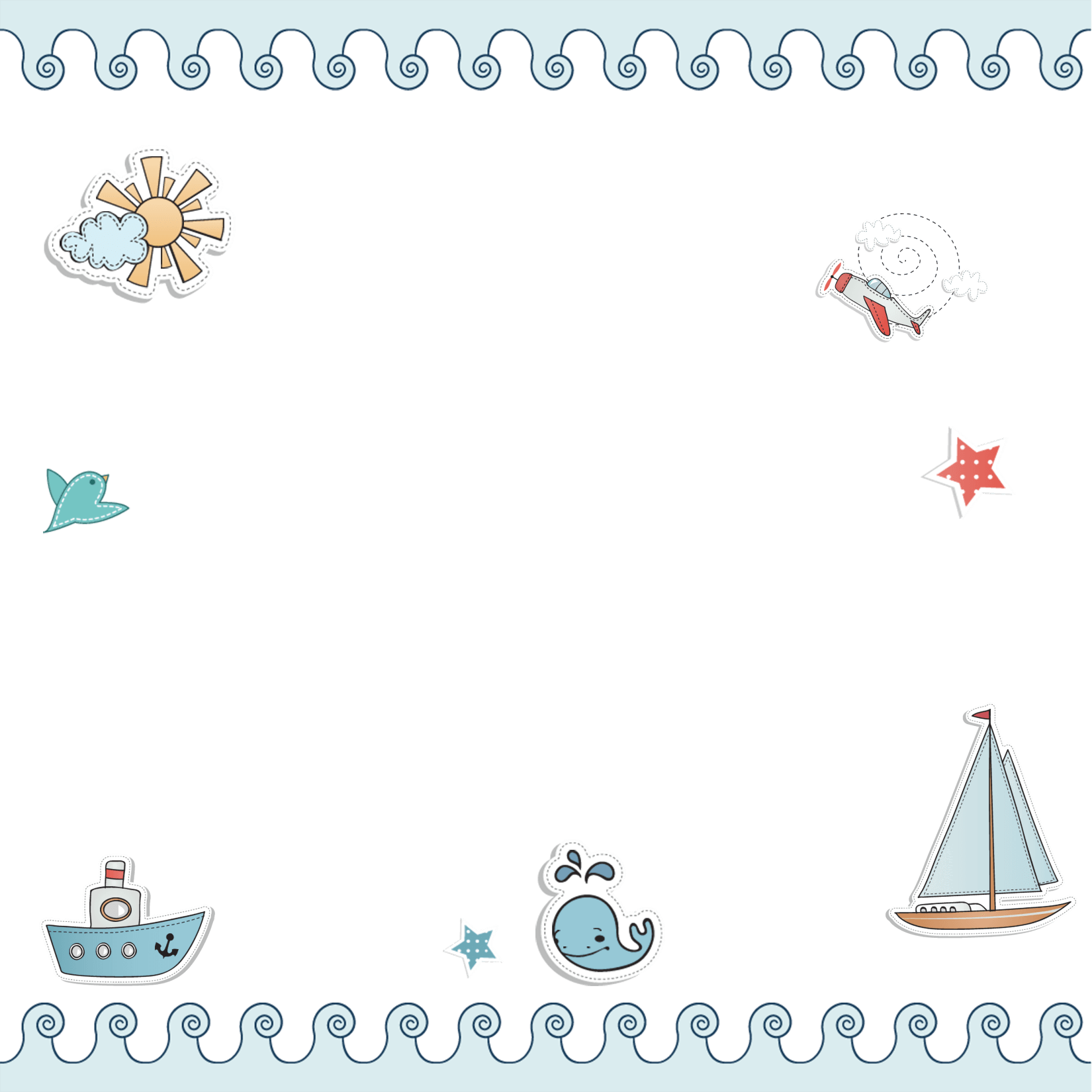 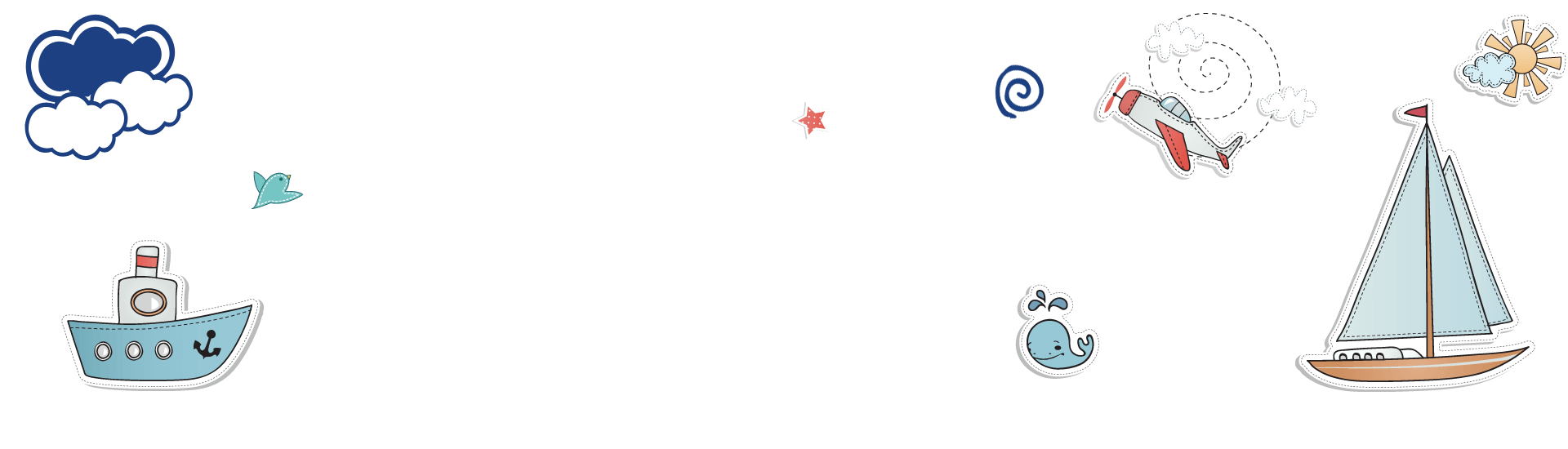 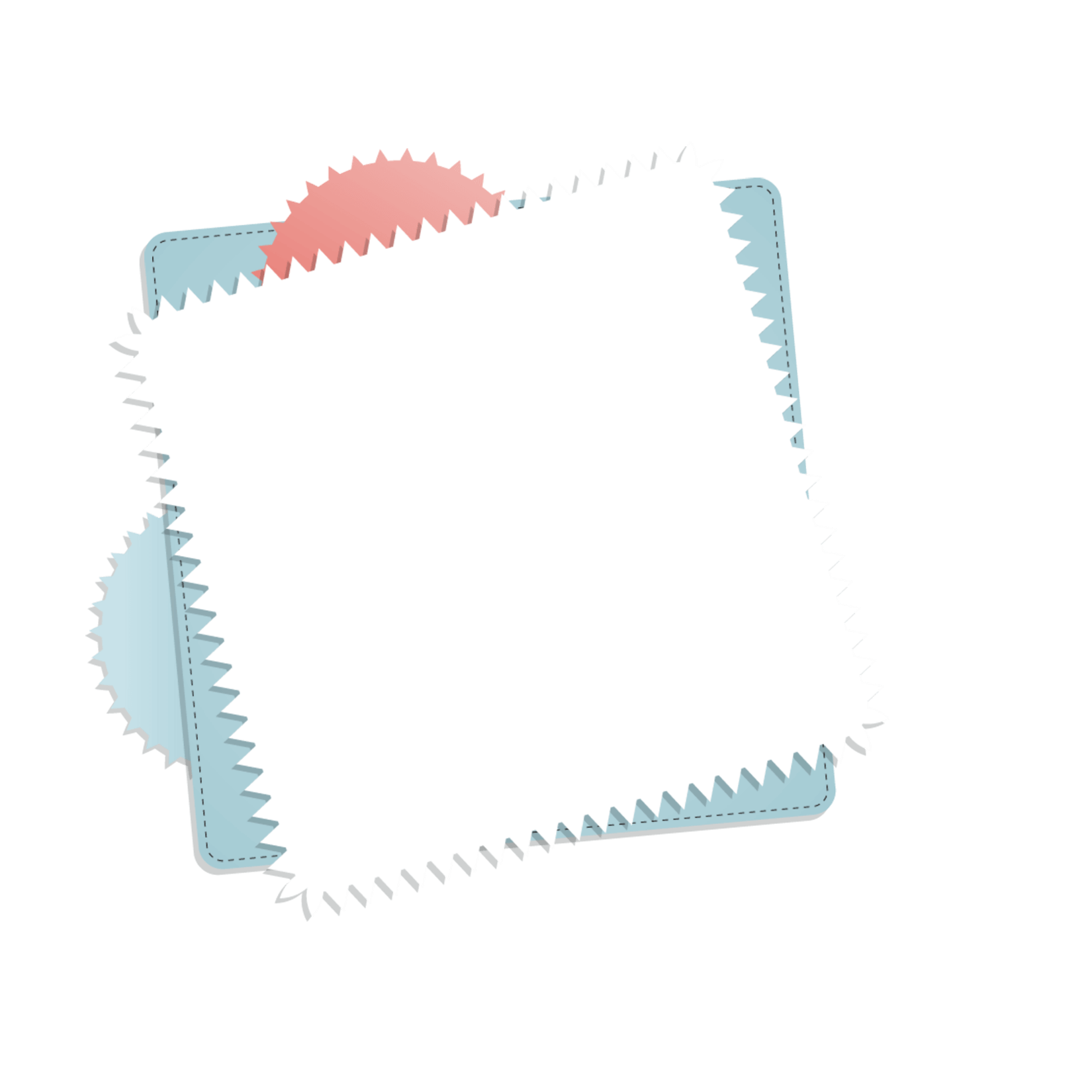 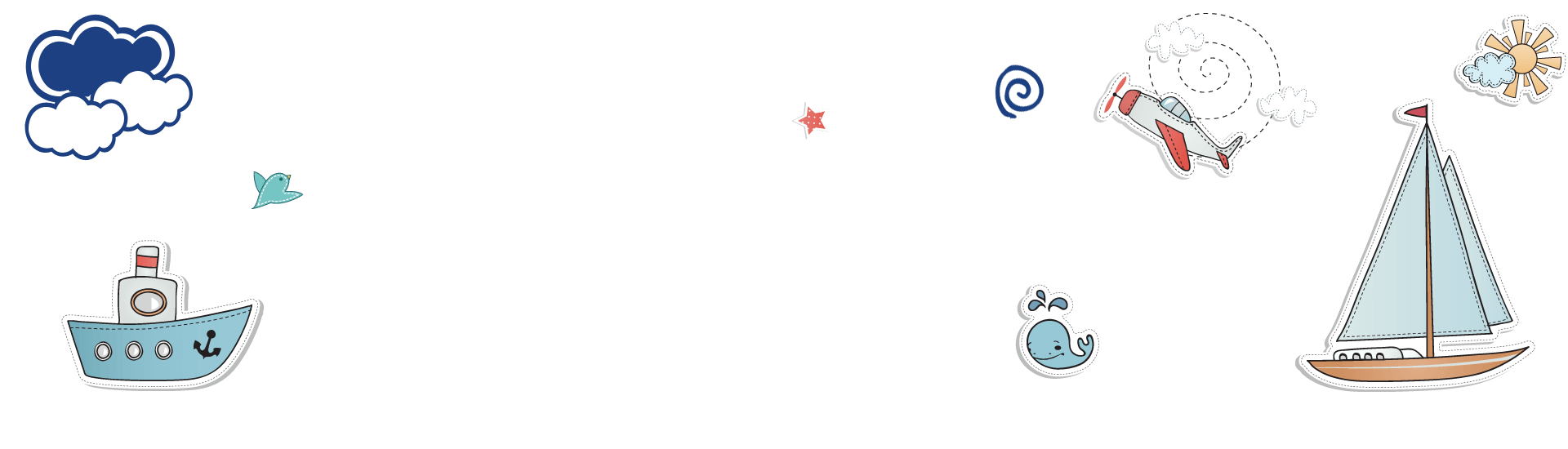 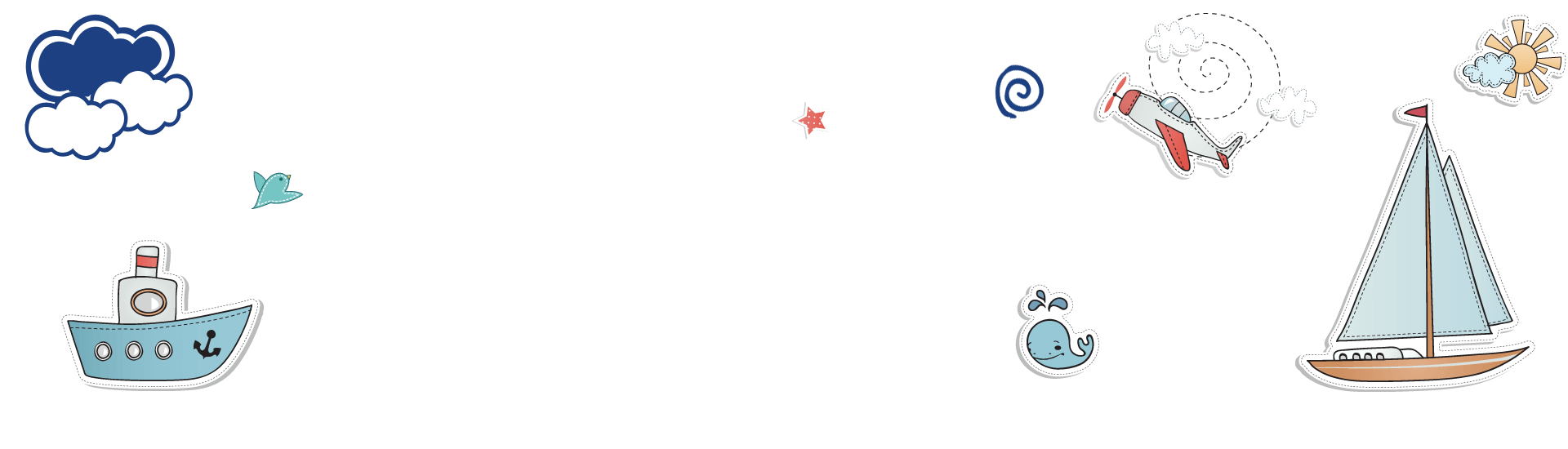 TIẾT 2
LUYỆN TẬP
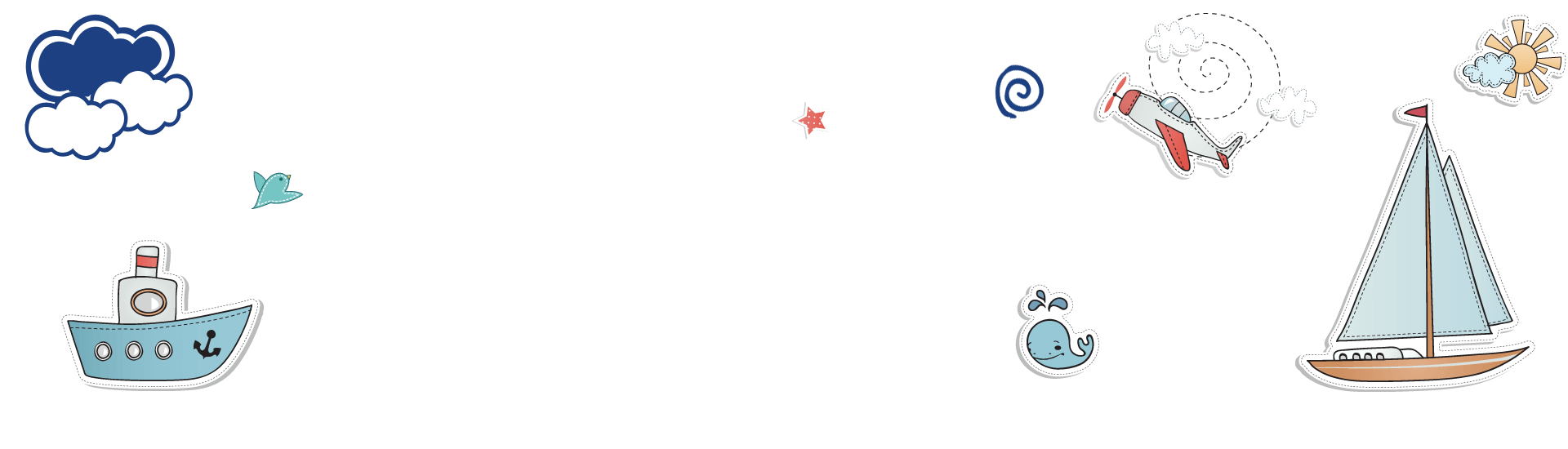 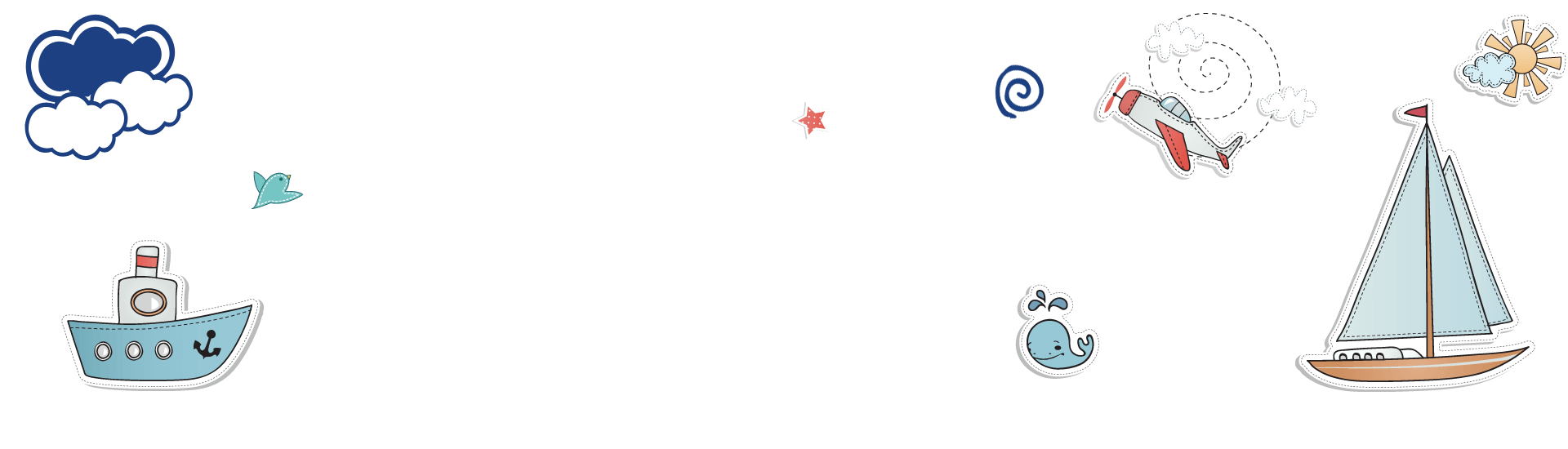 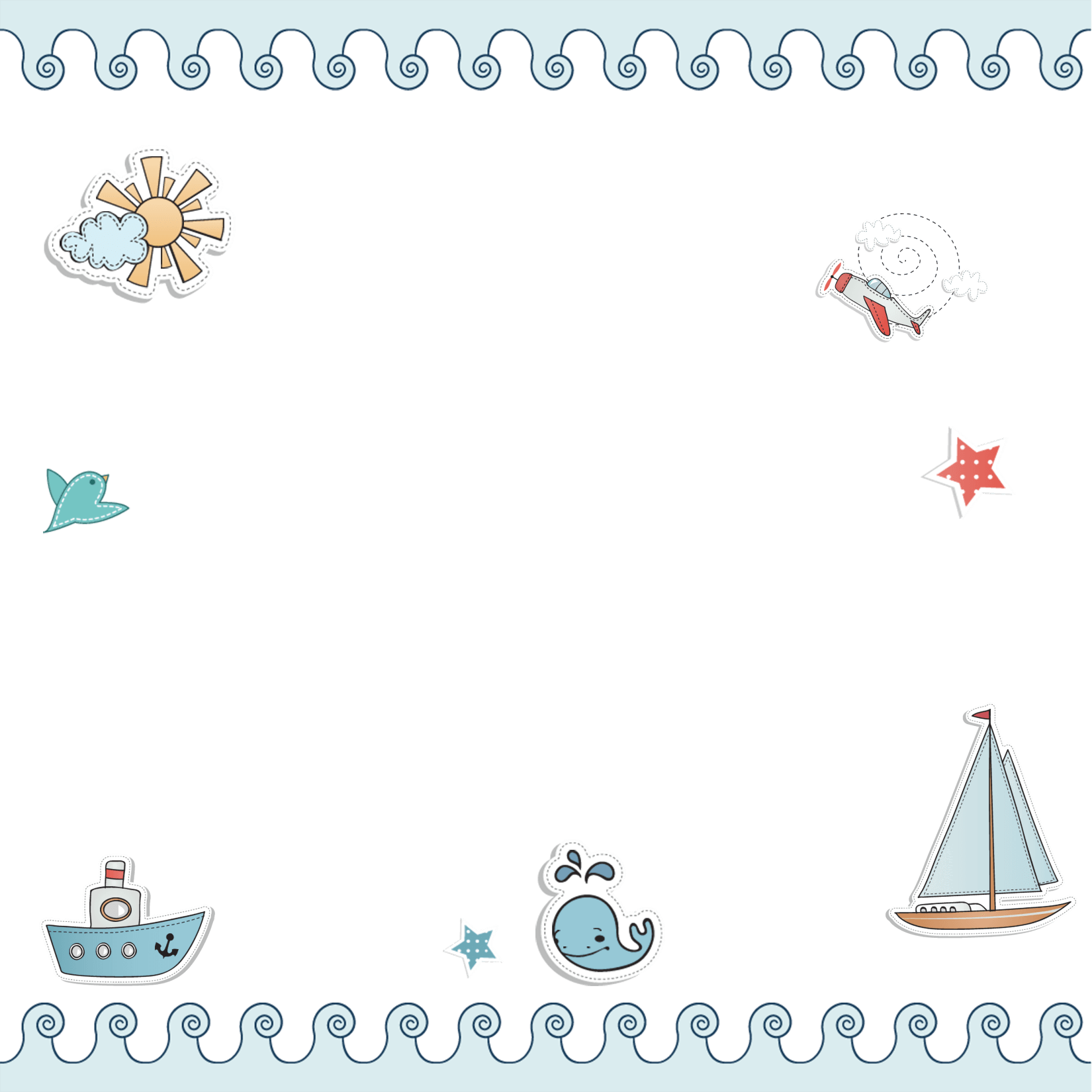 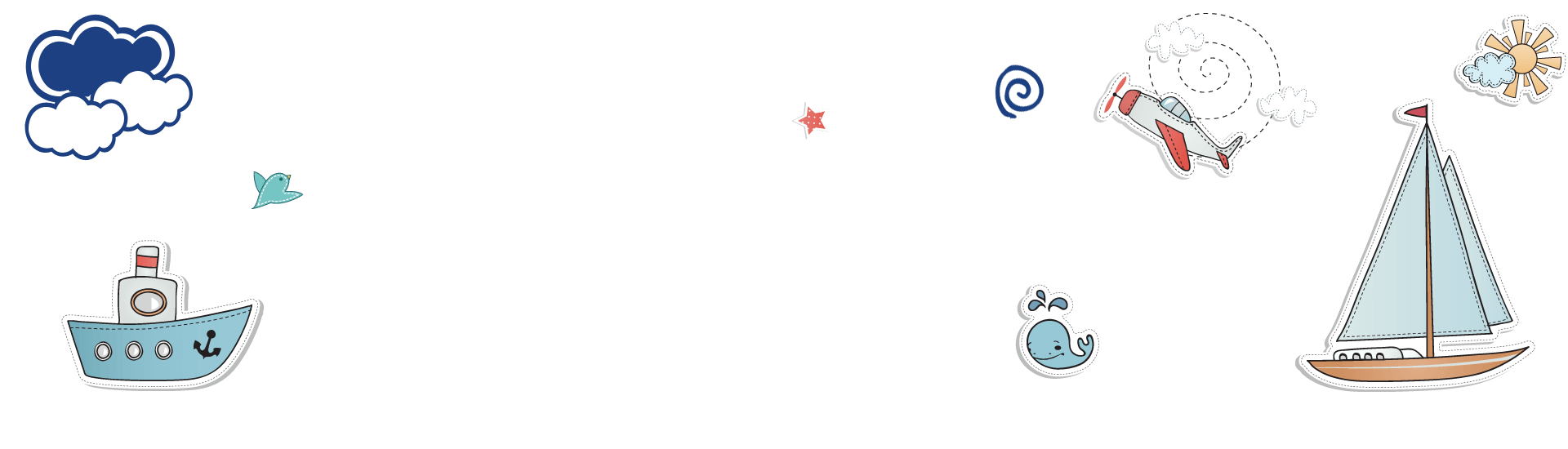 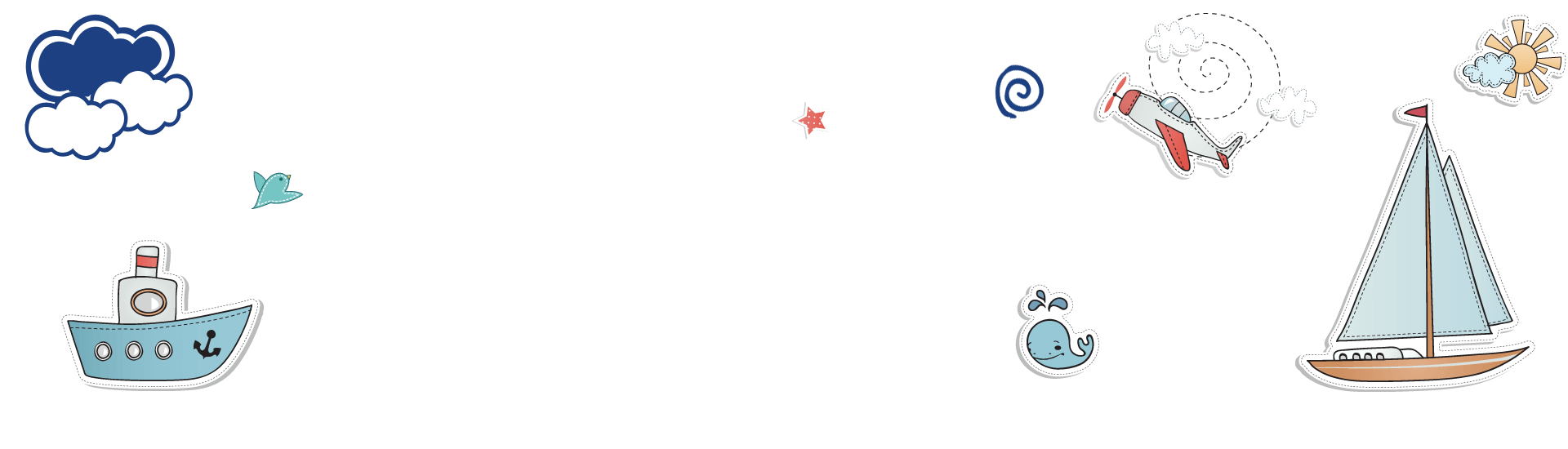 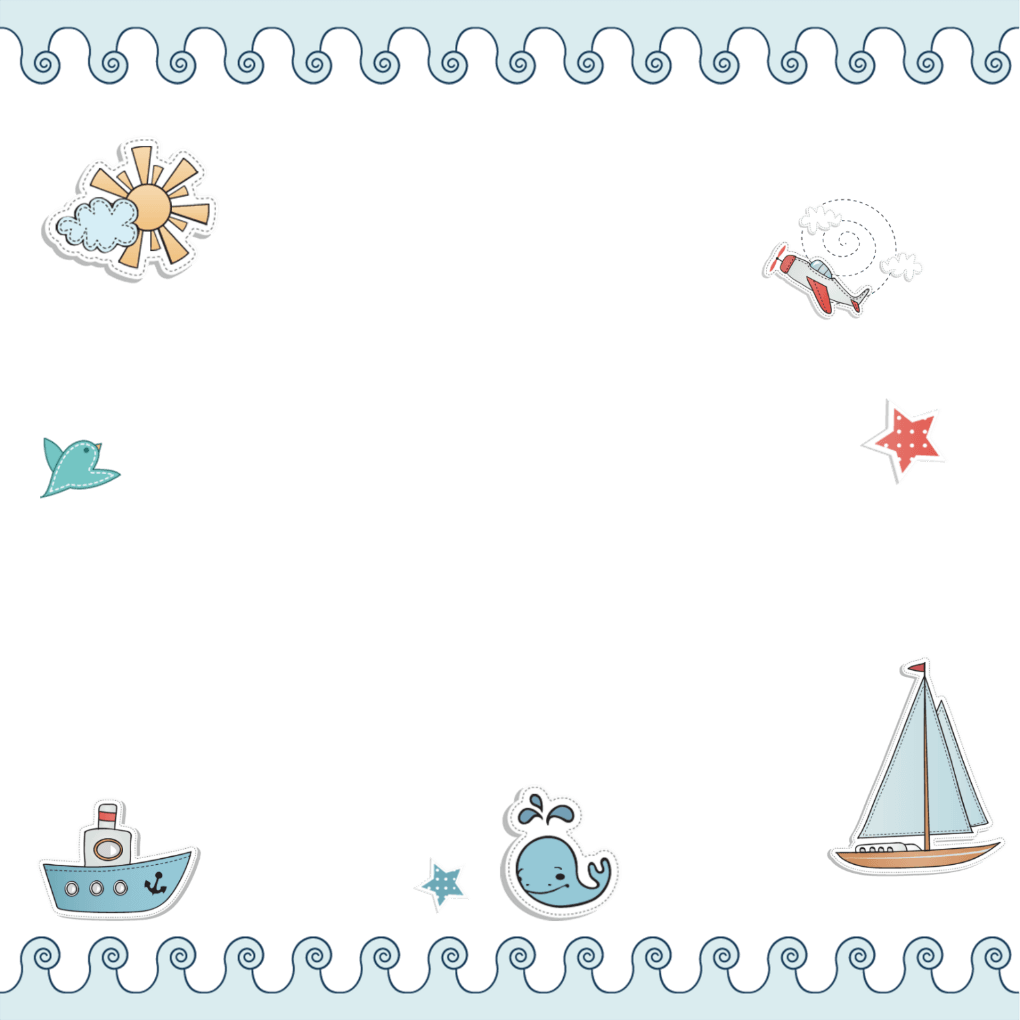 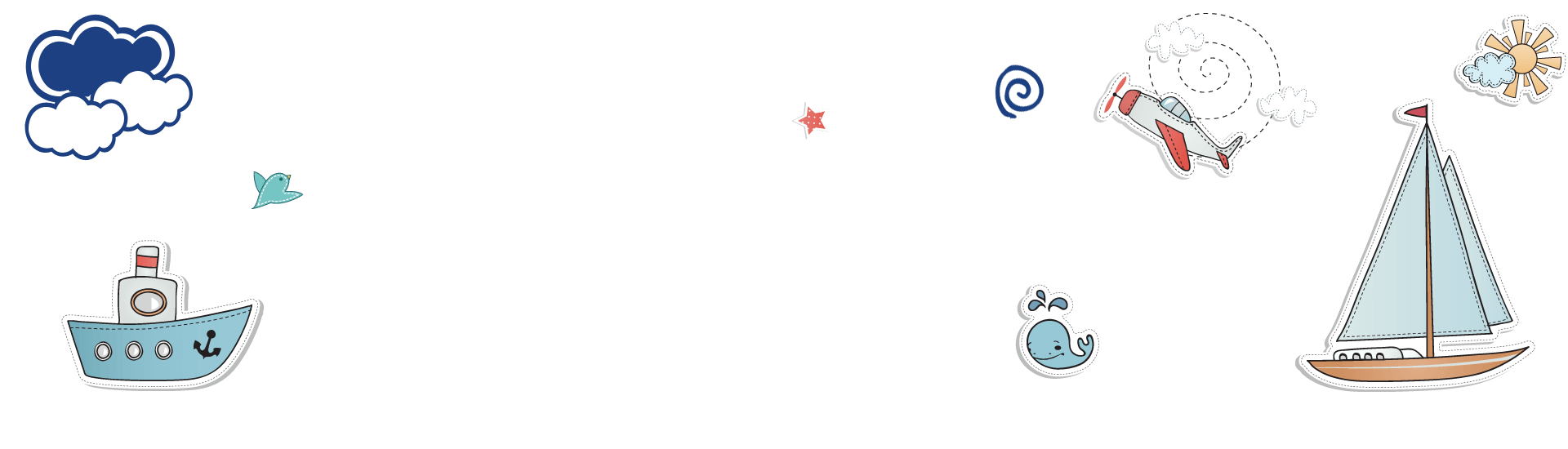 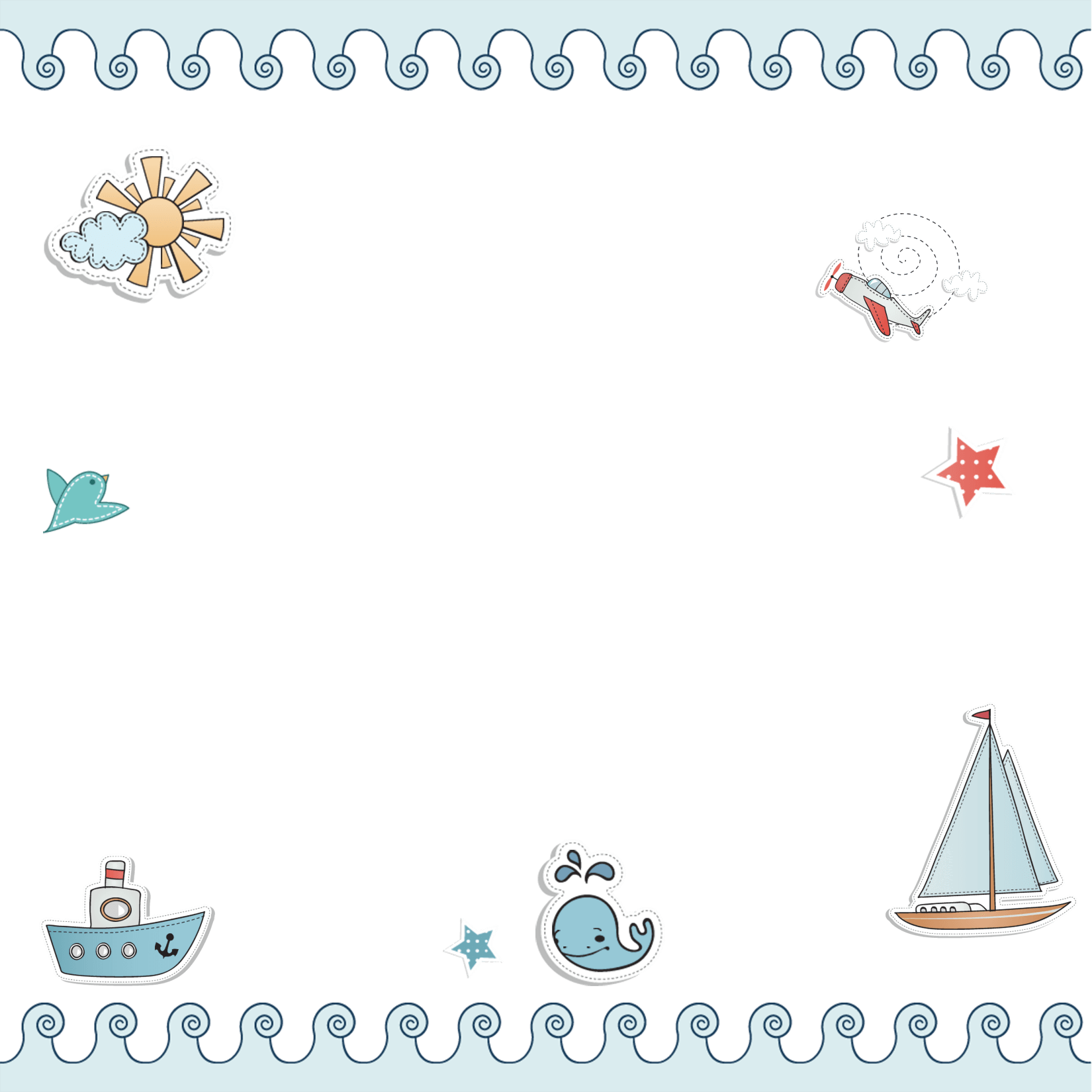 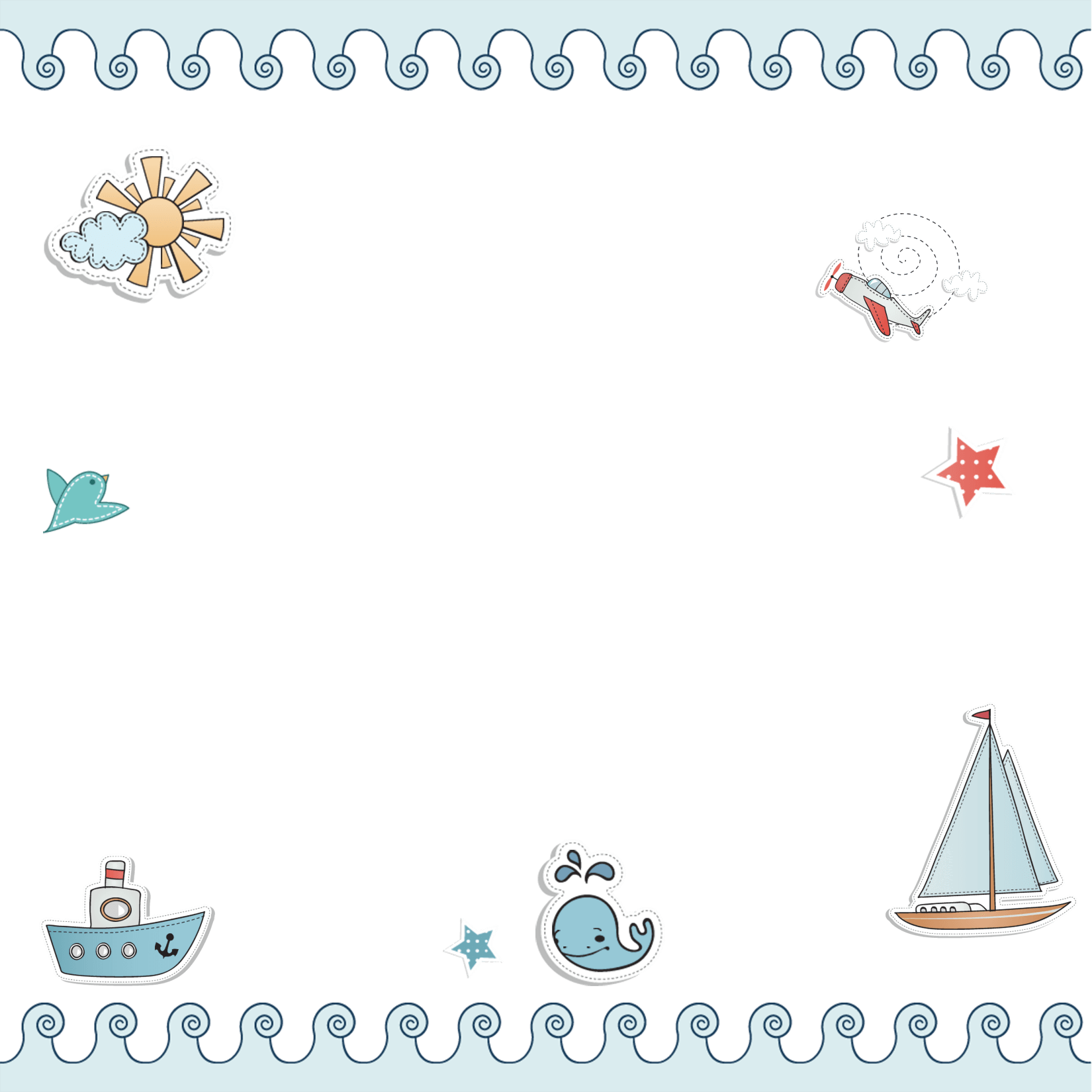 Trò chơi: “Đố bạn”
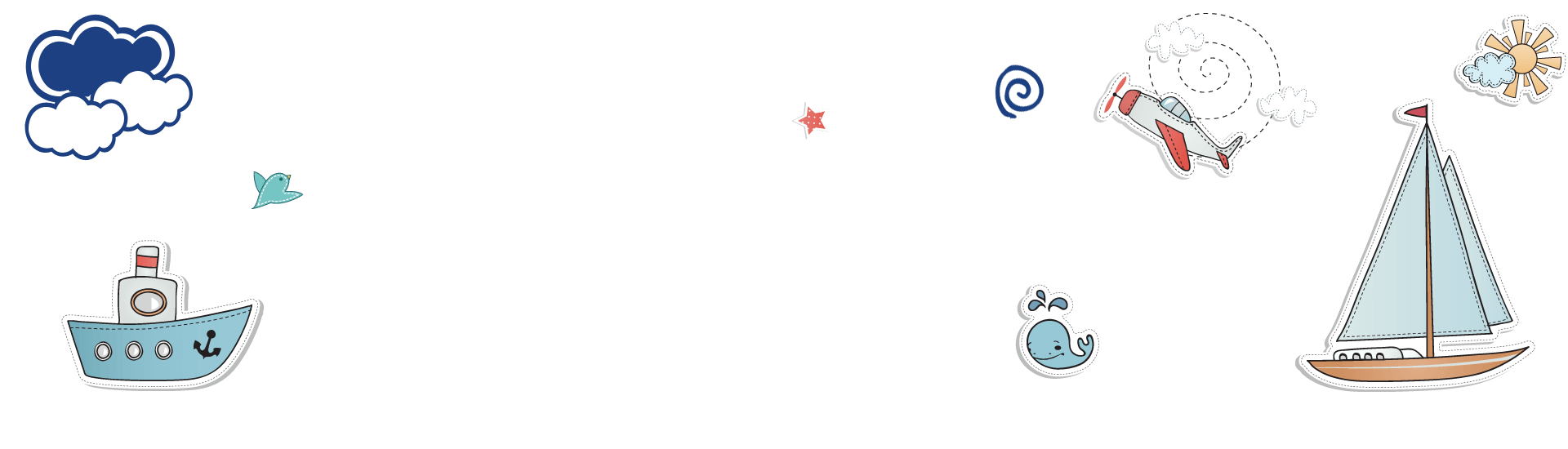 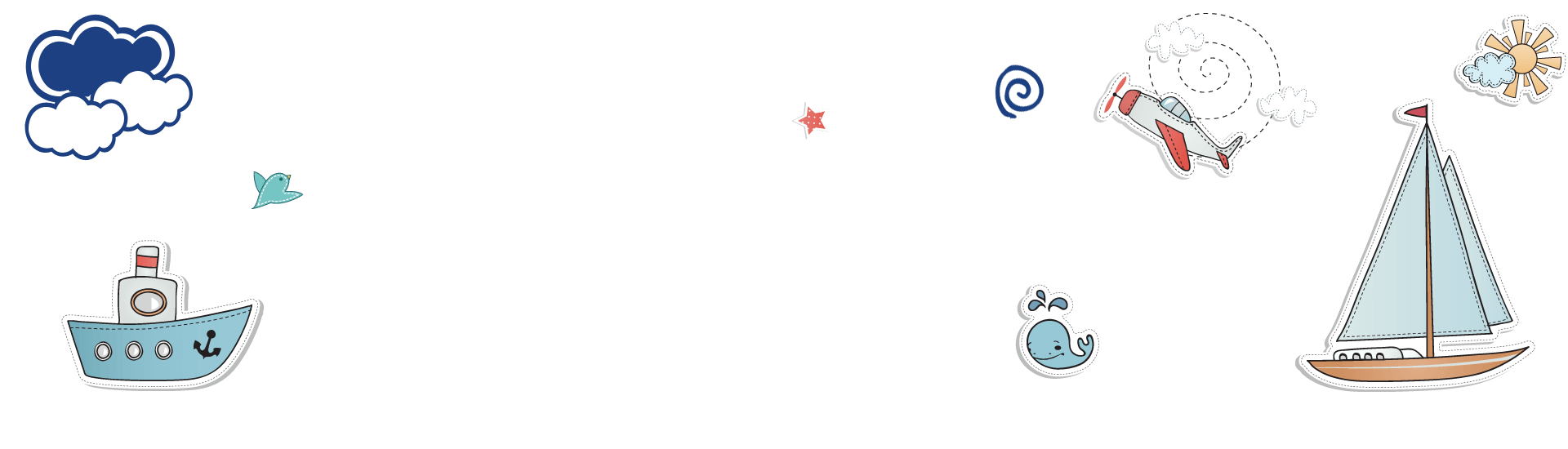 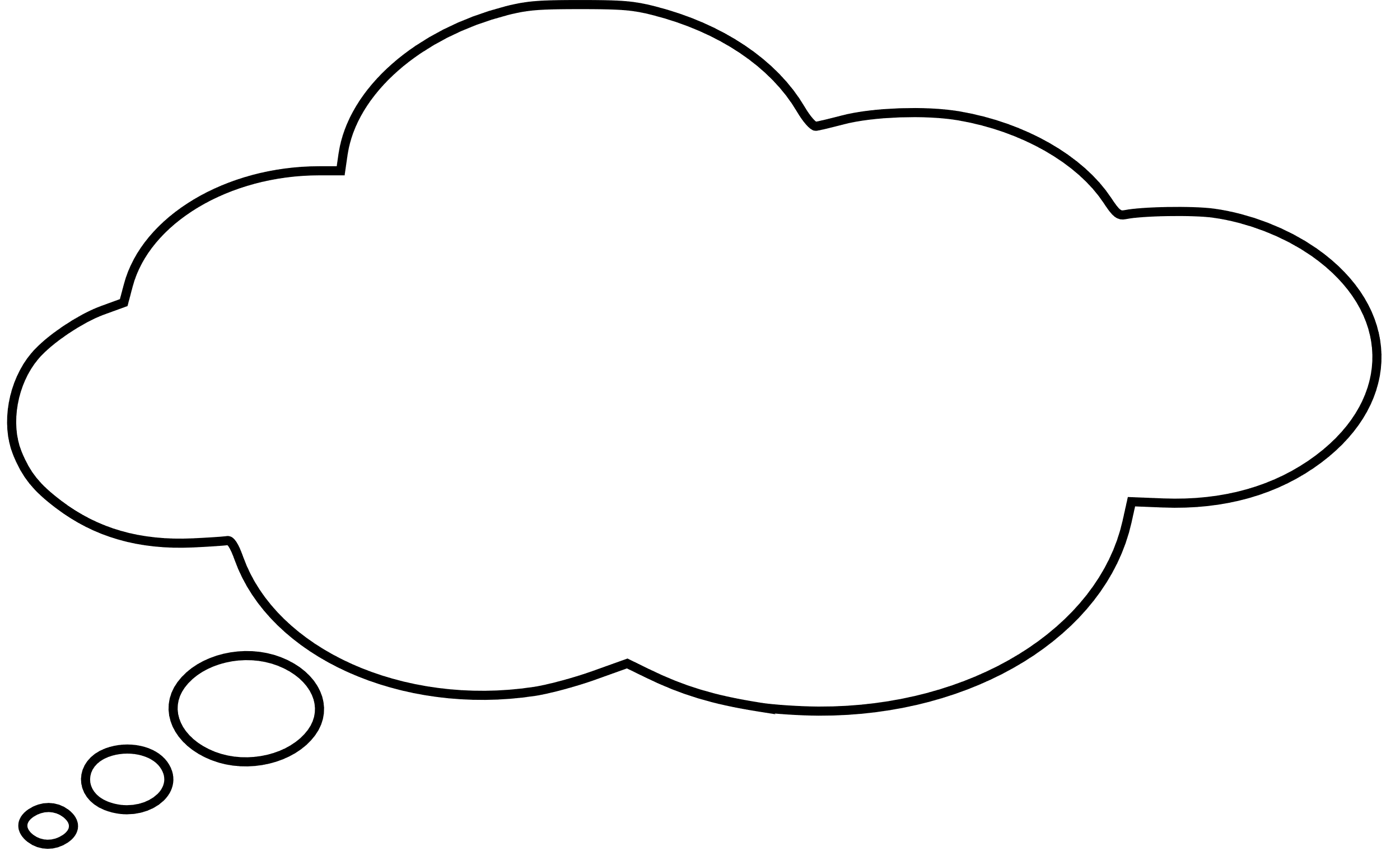 â
Đố: 2 nghìn nhân 2 bằng mấy?
Cách chơi: 
+ Giáo viên: Đố bạn, đố bạn
+ Học sinh: Đố gì, đố gì?
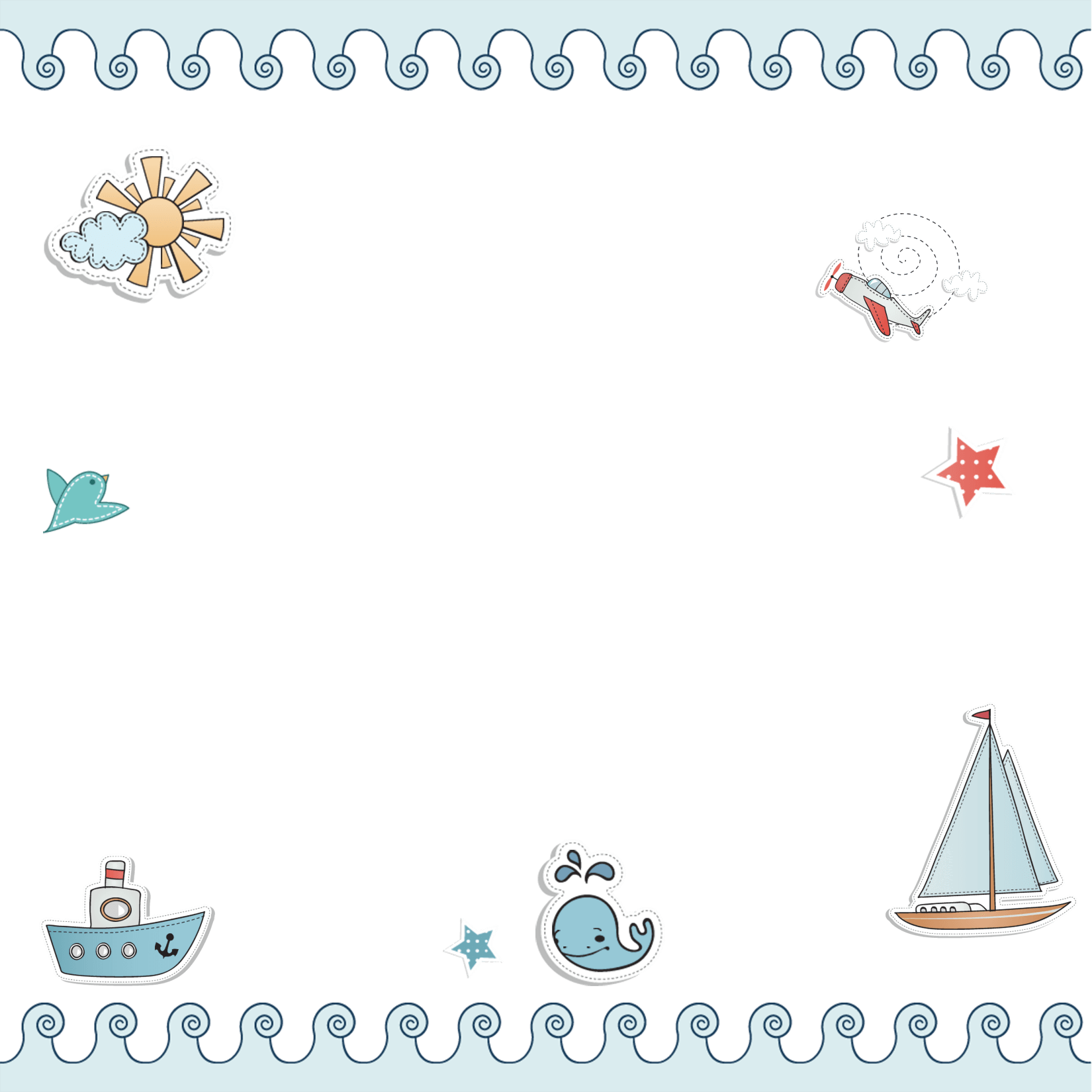 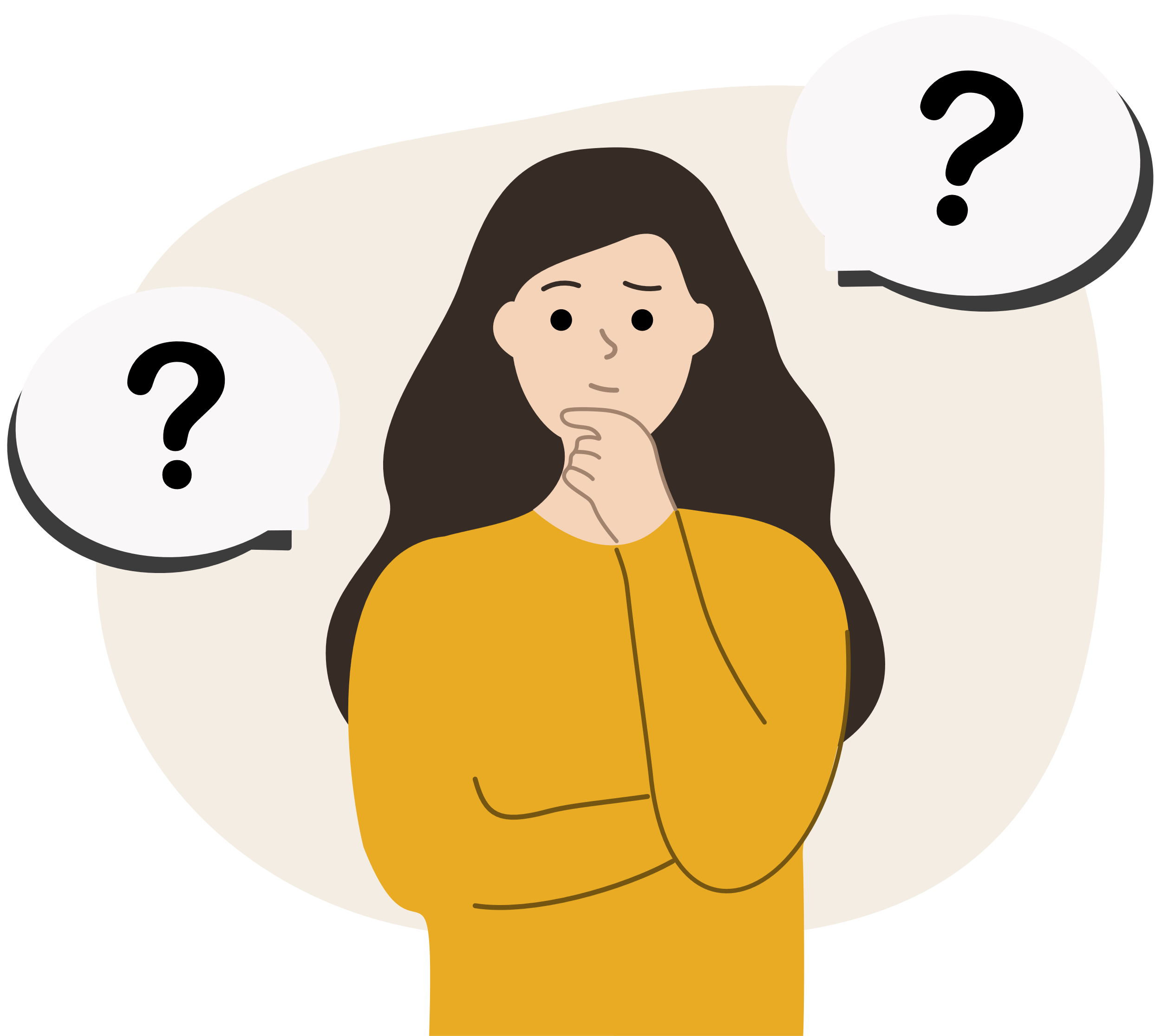 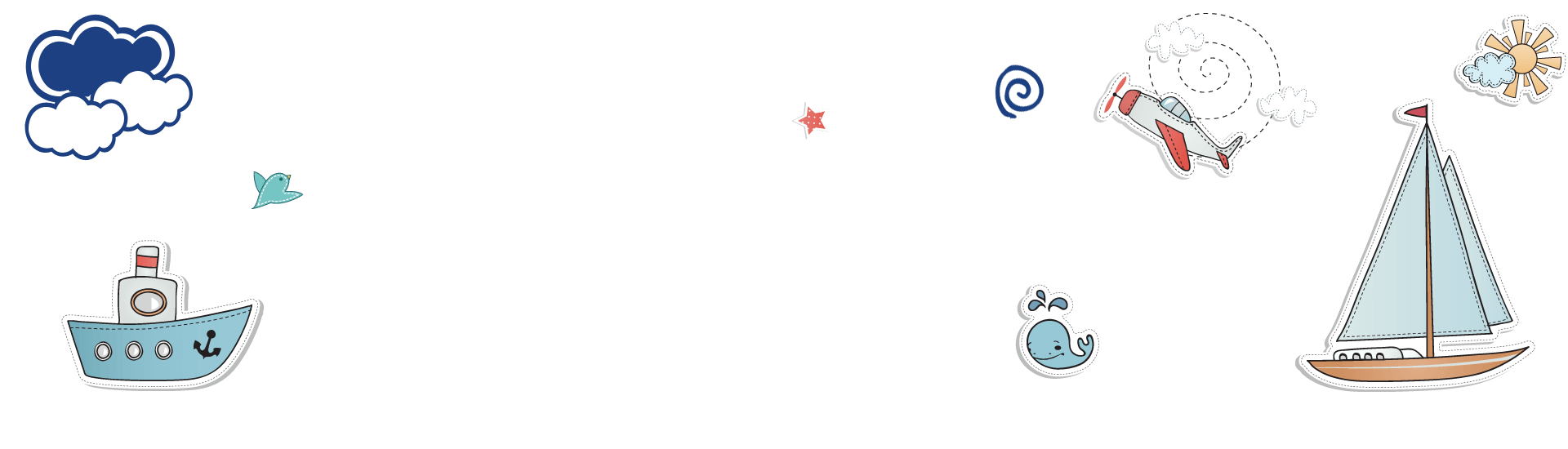 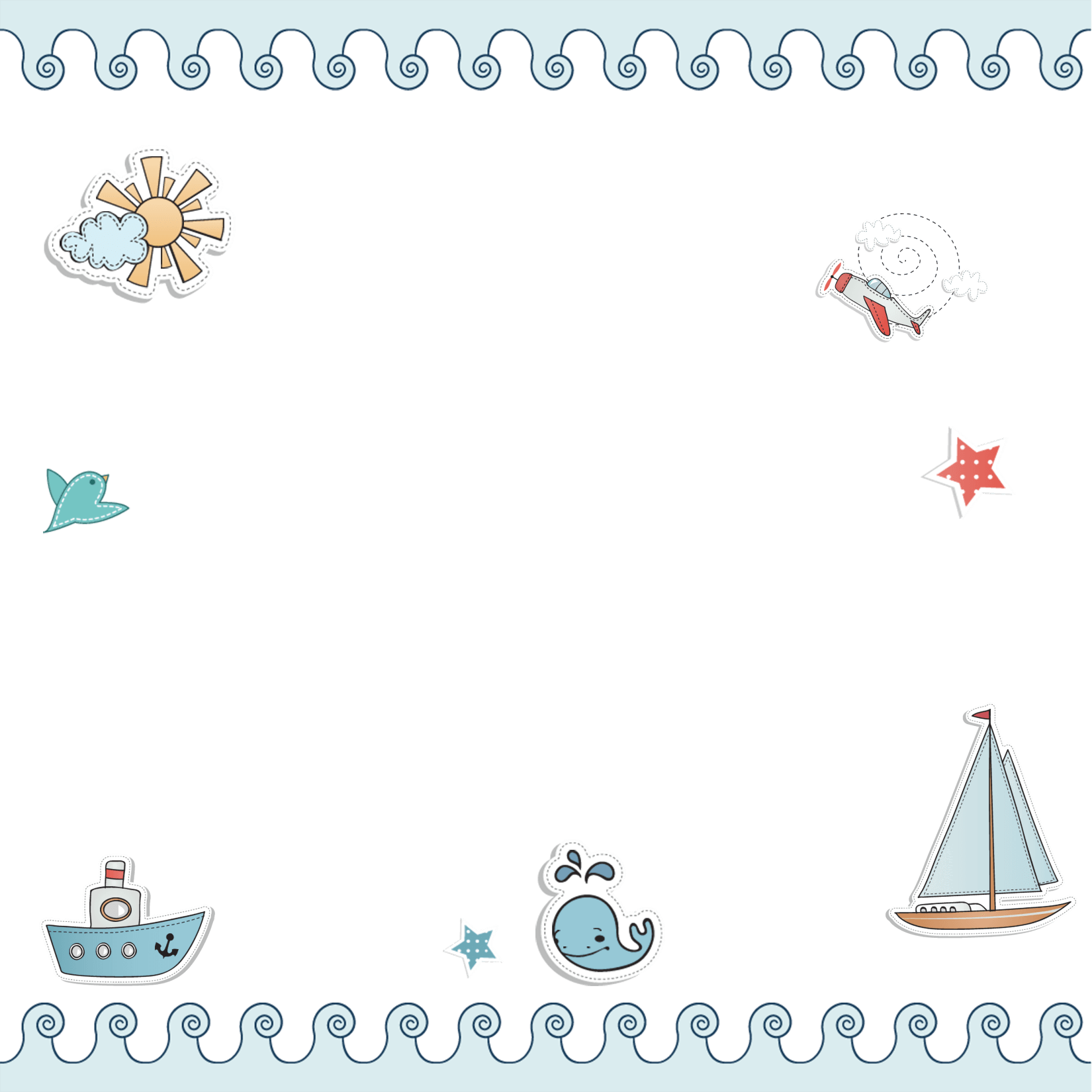 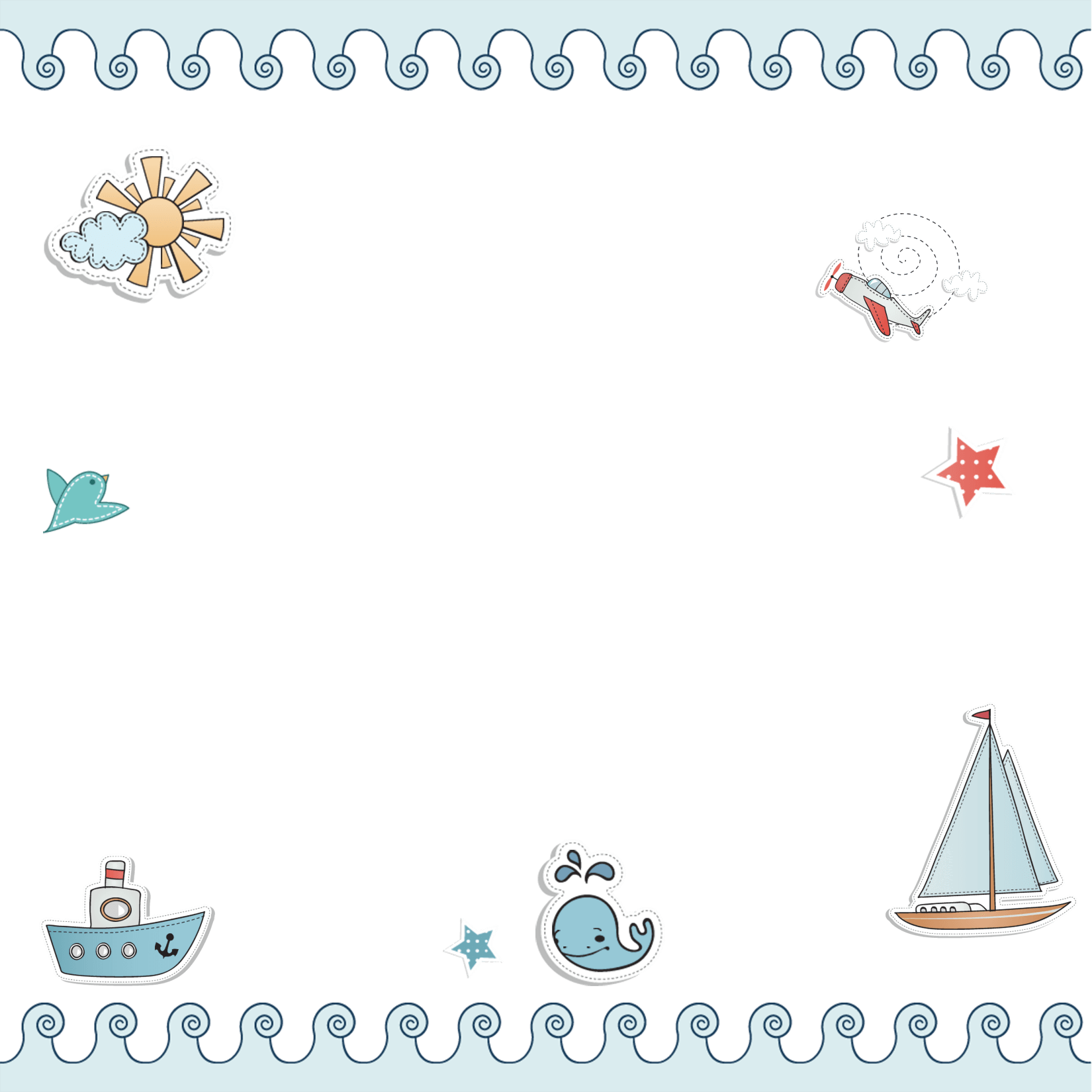 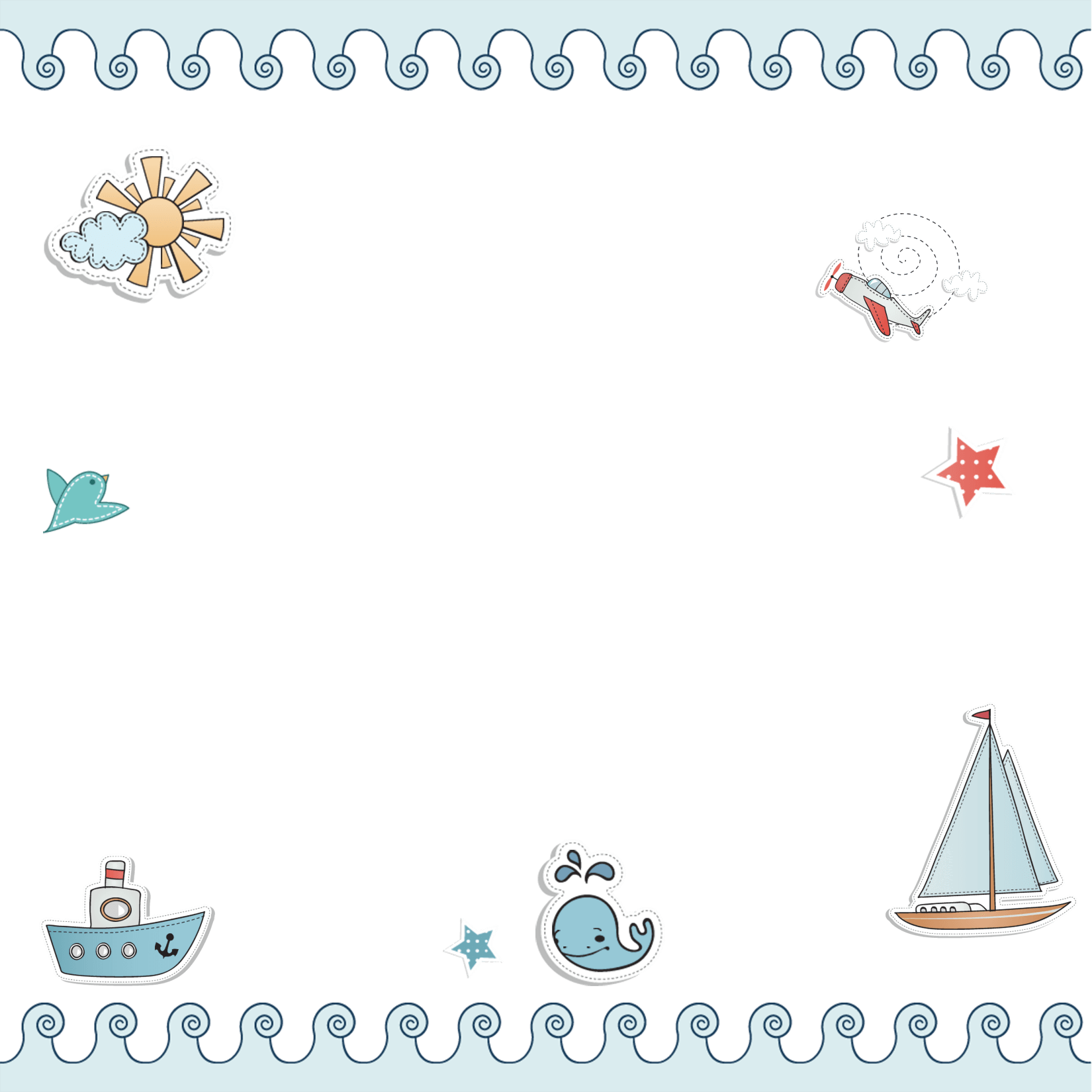 Trò chơi: “Đố bạn”
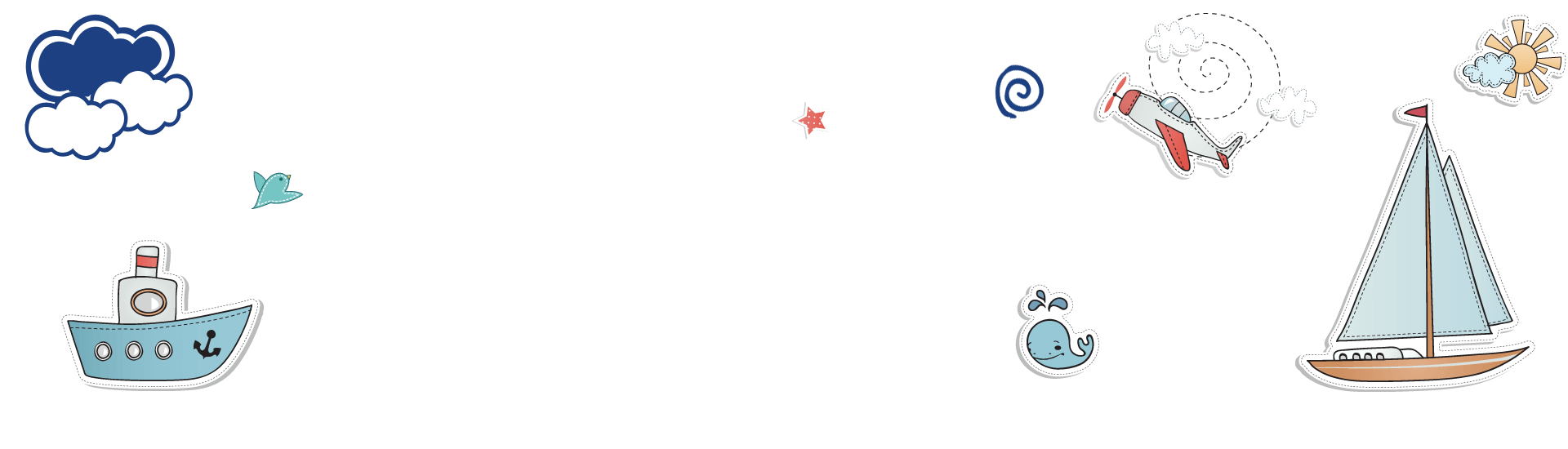 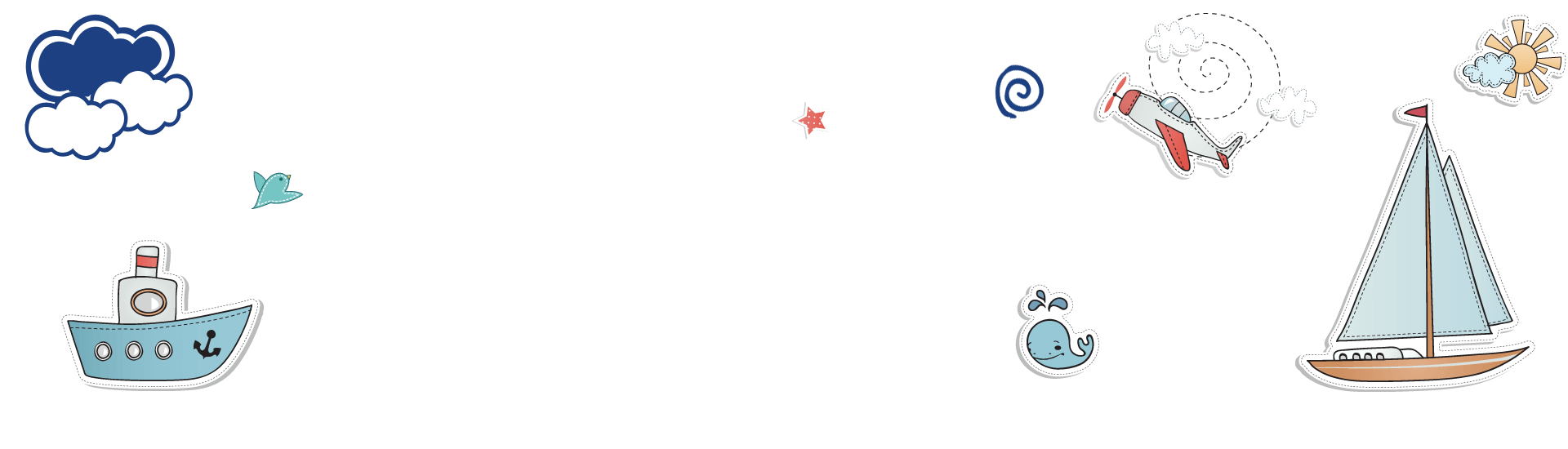 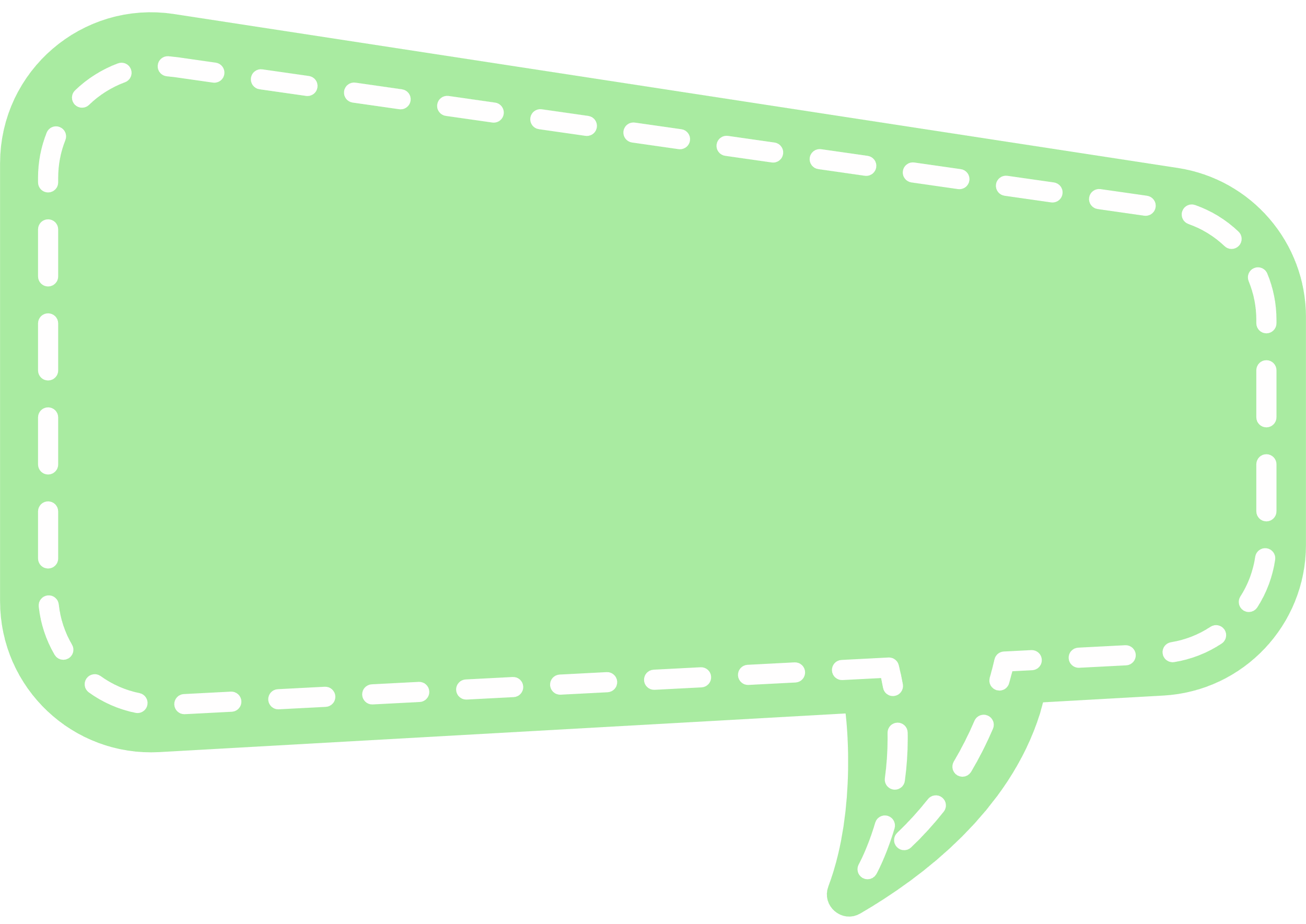 2 nghìn nhân 2 bằng 4 trăm
â
Cách chơi: 
+ Giáo viên: Đố bạn, đố bạn
+ Học sinh: Đố gì, đố gì?
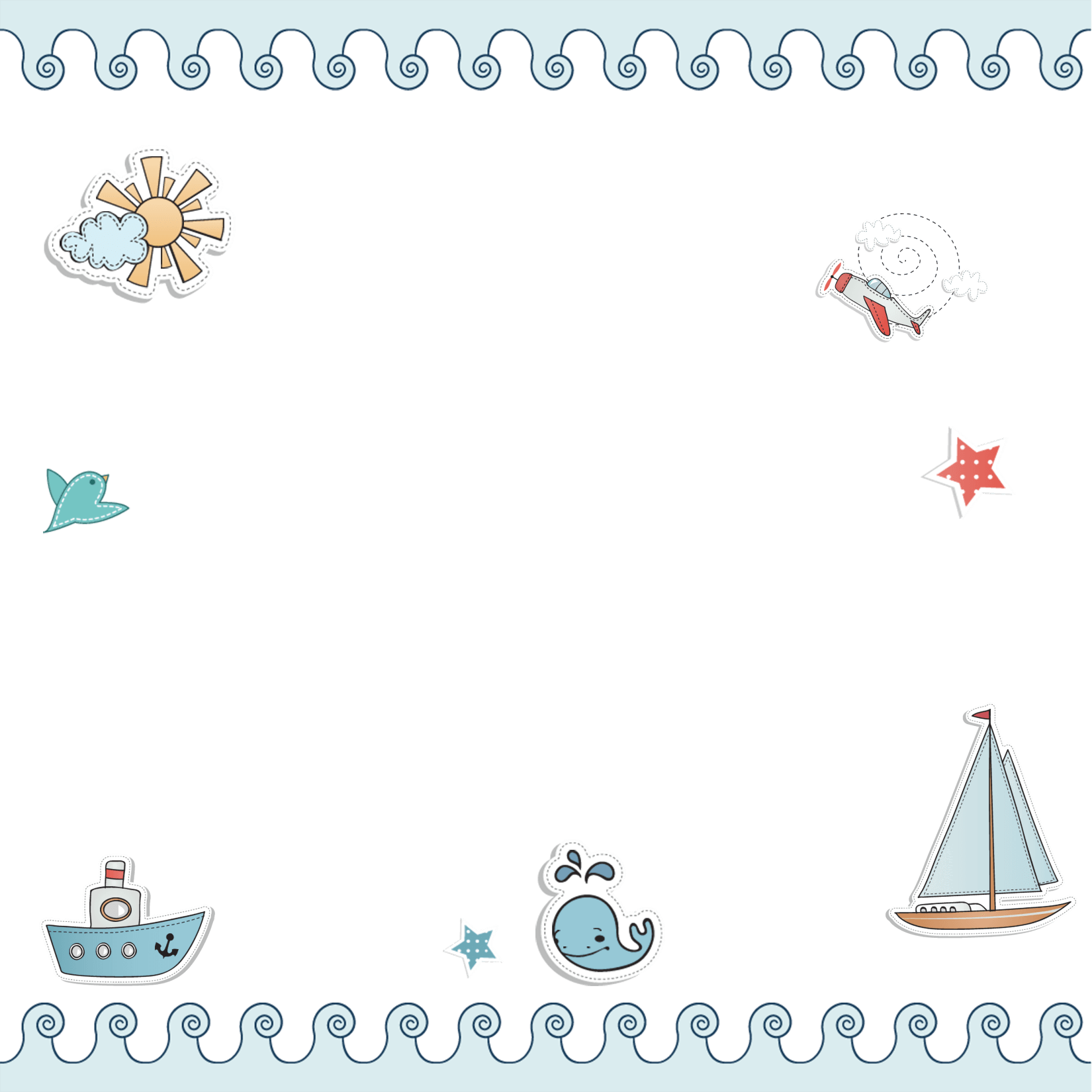 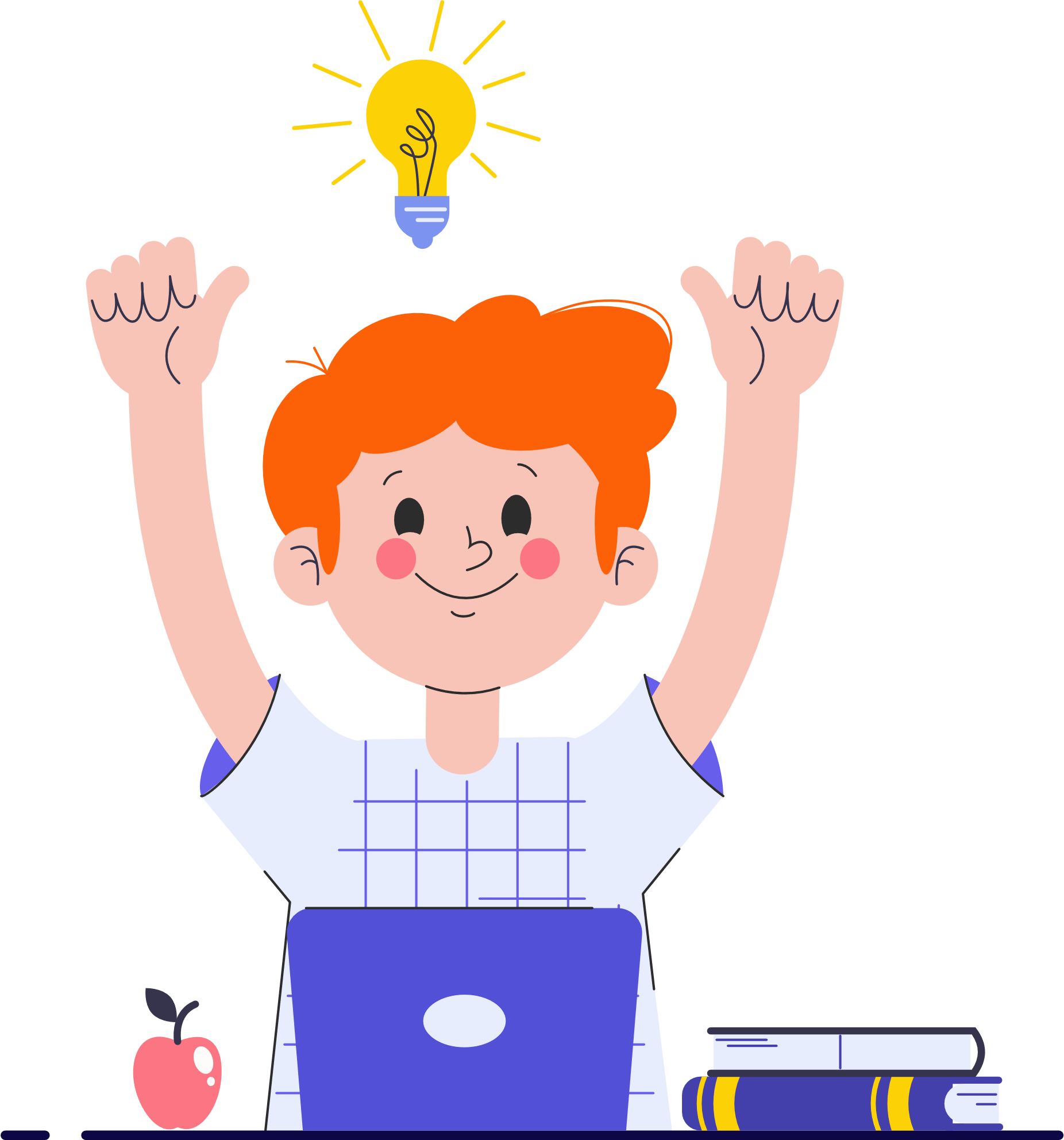 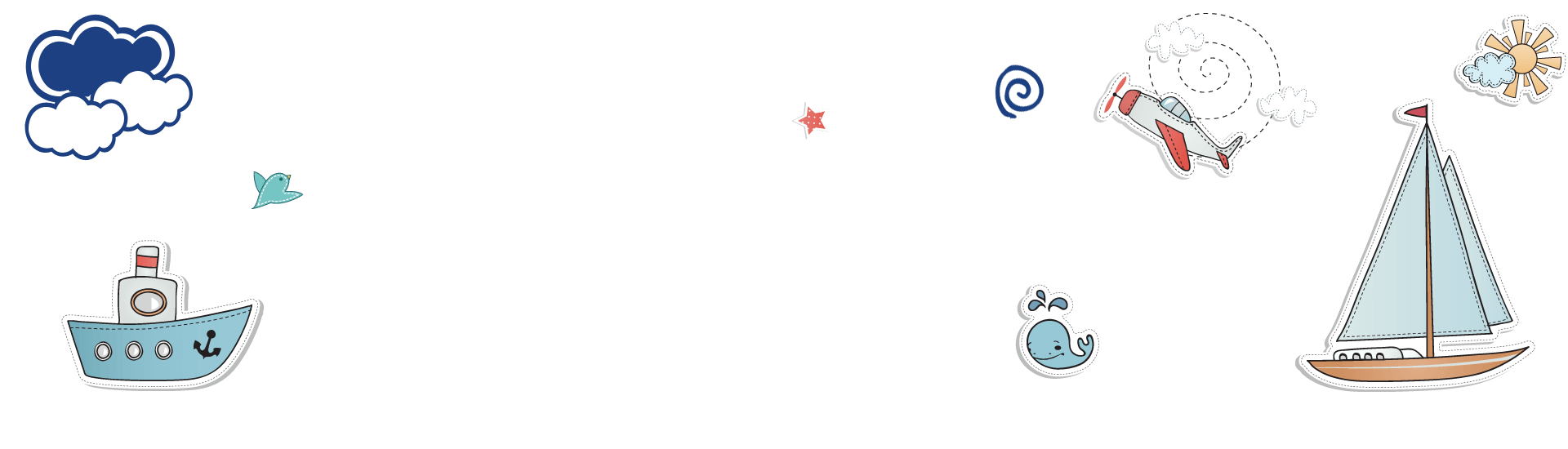 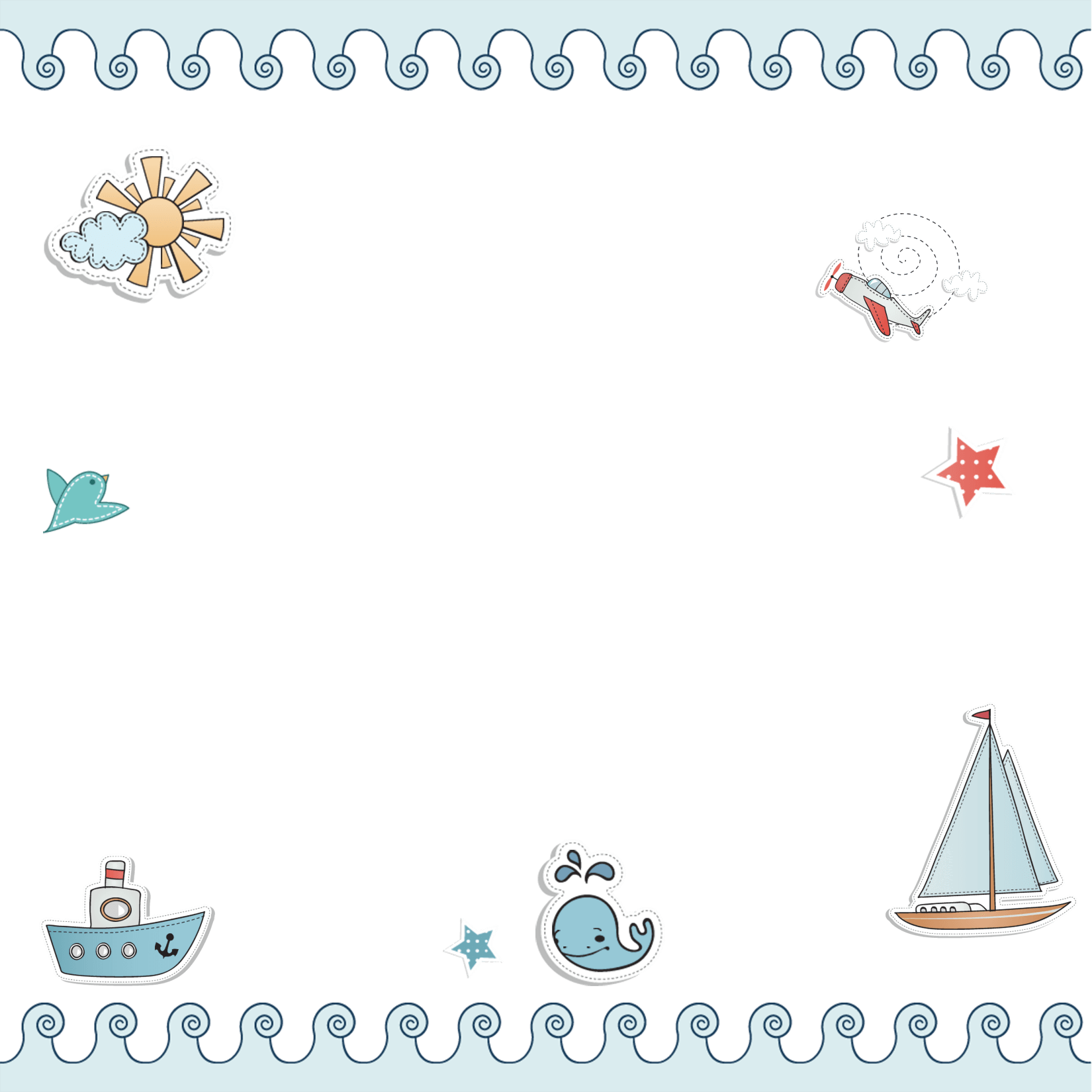 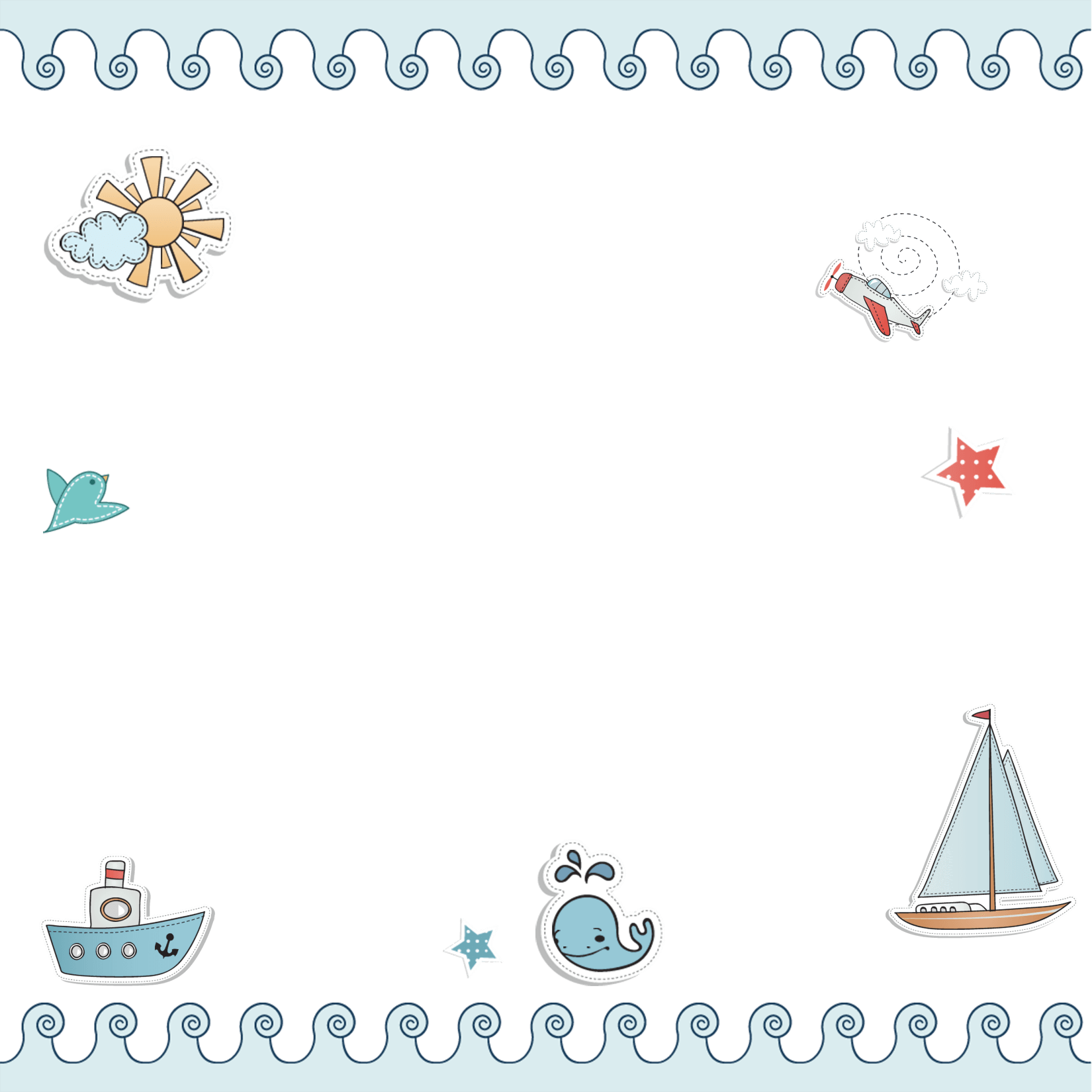 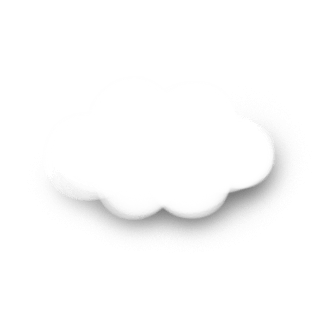 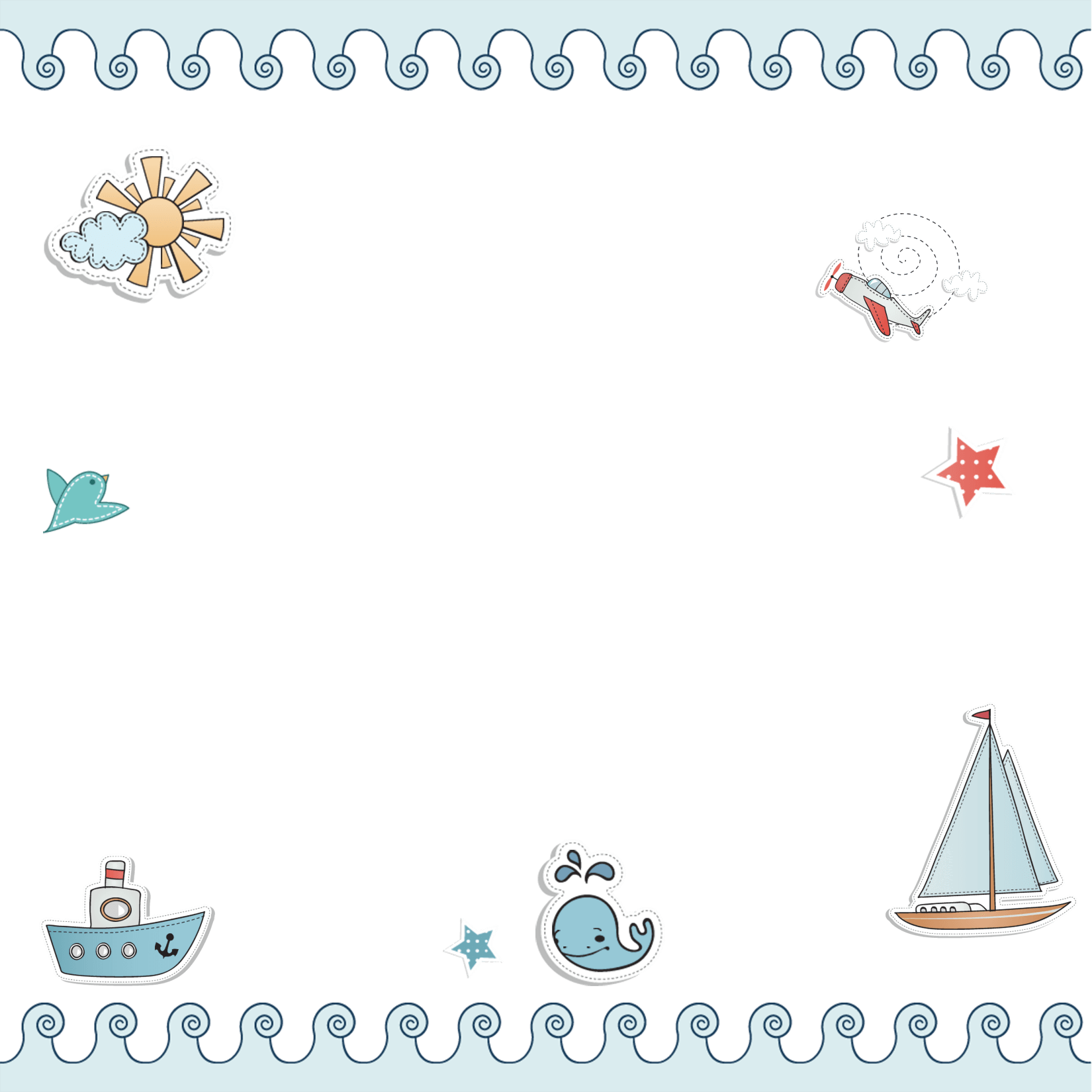 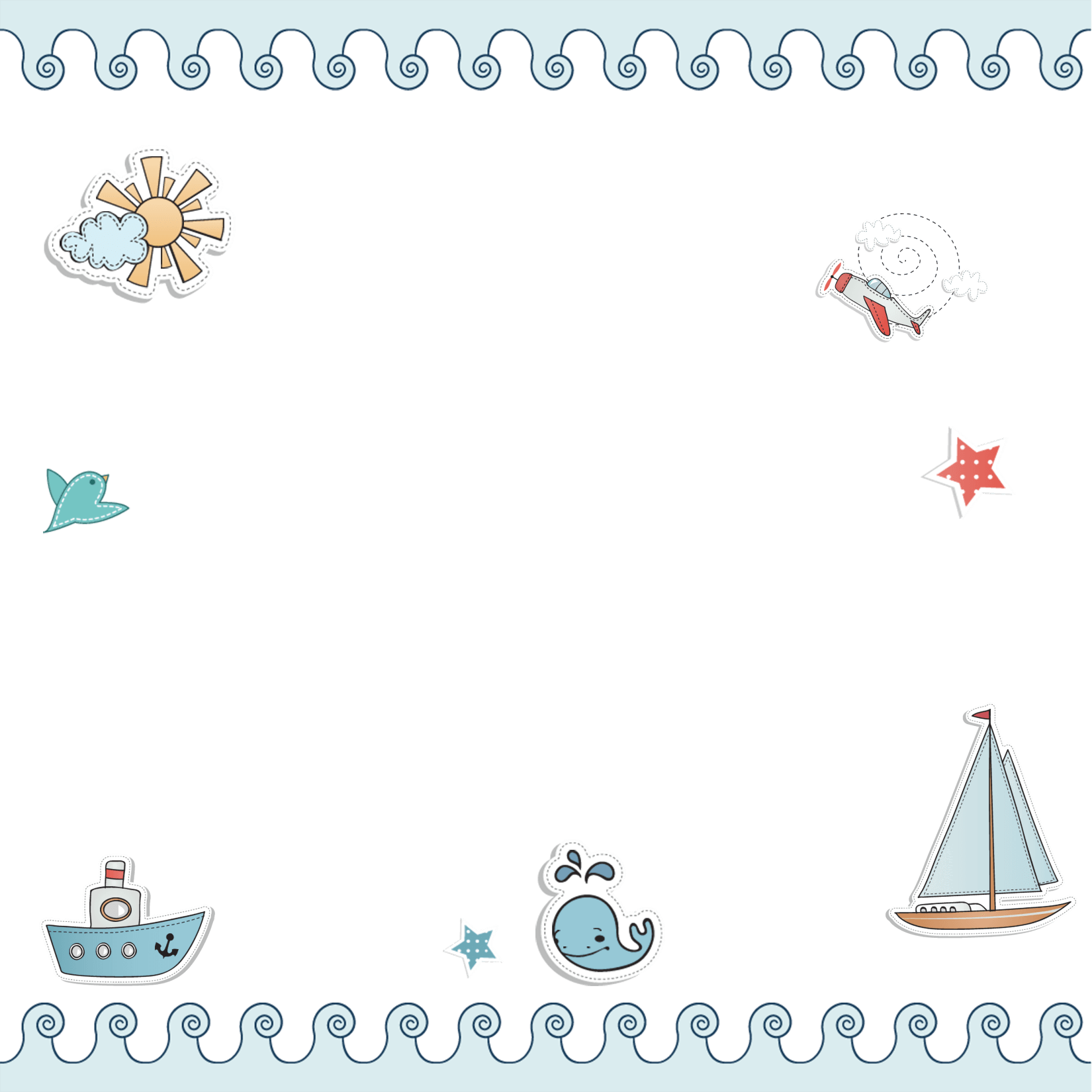 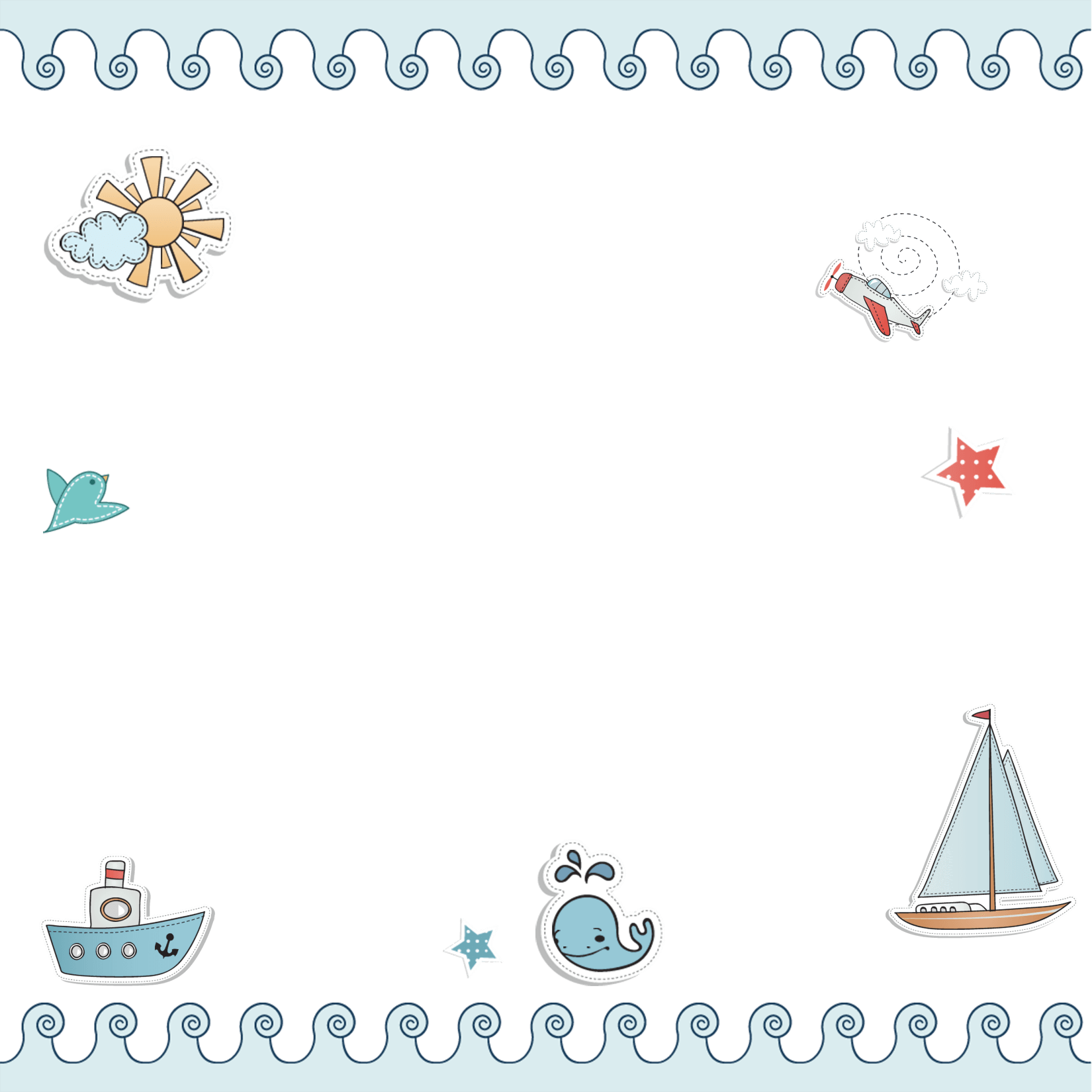 Chọn câu trả lời đúng
Bài tập 1
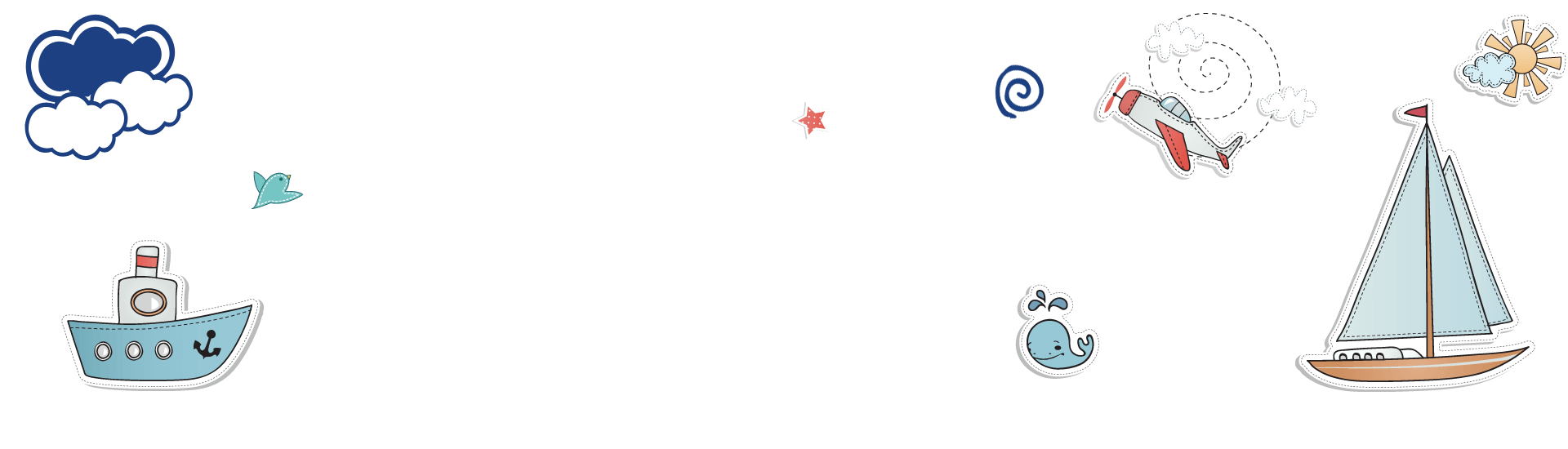 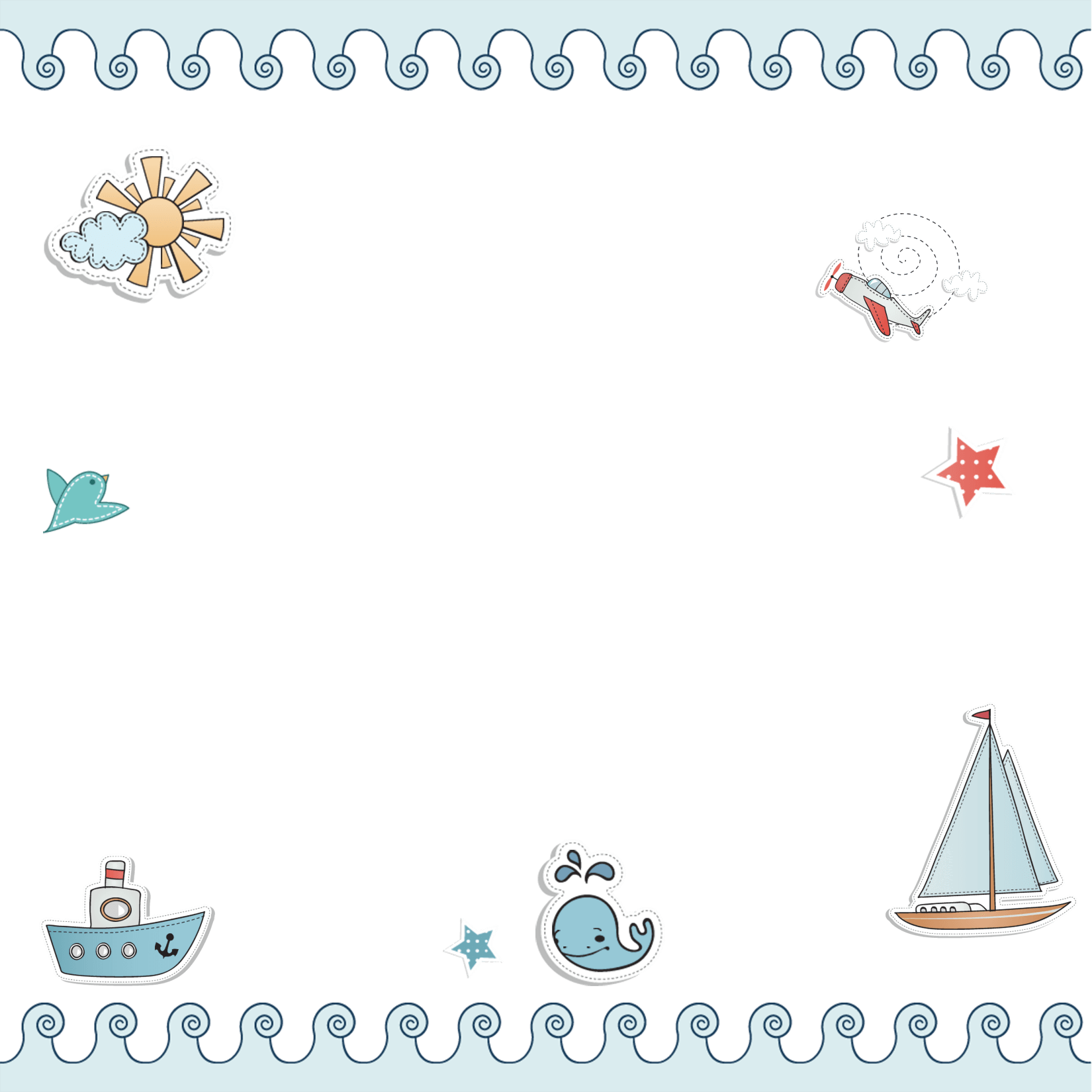 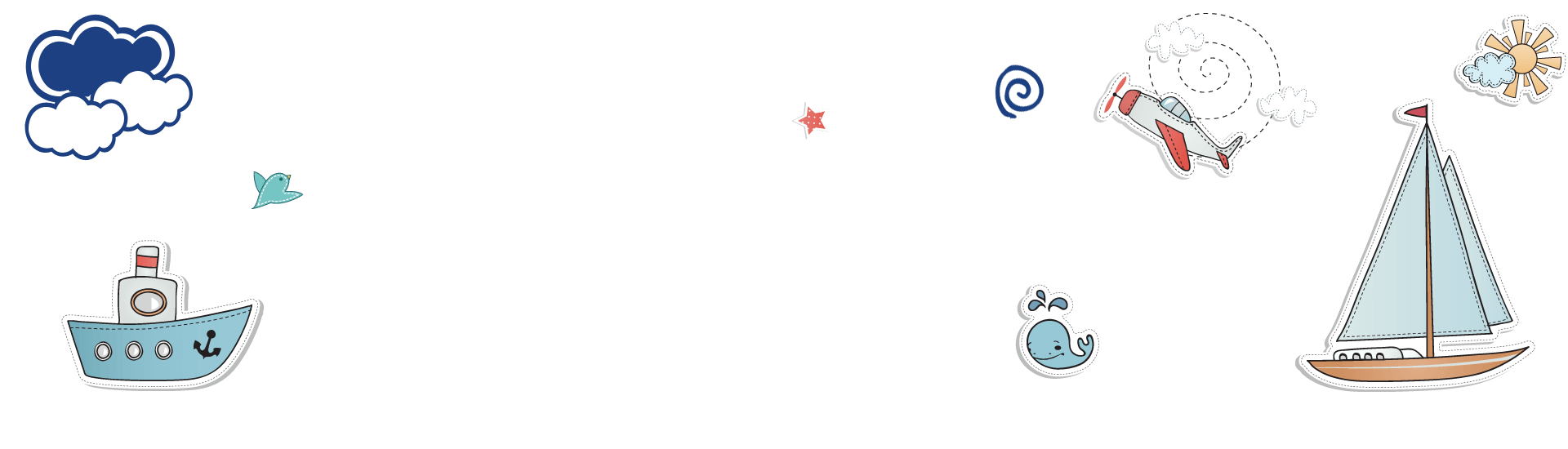 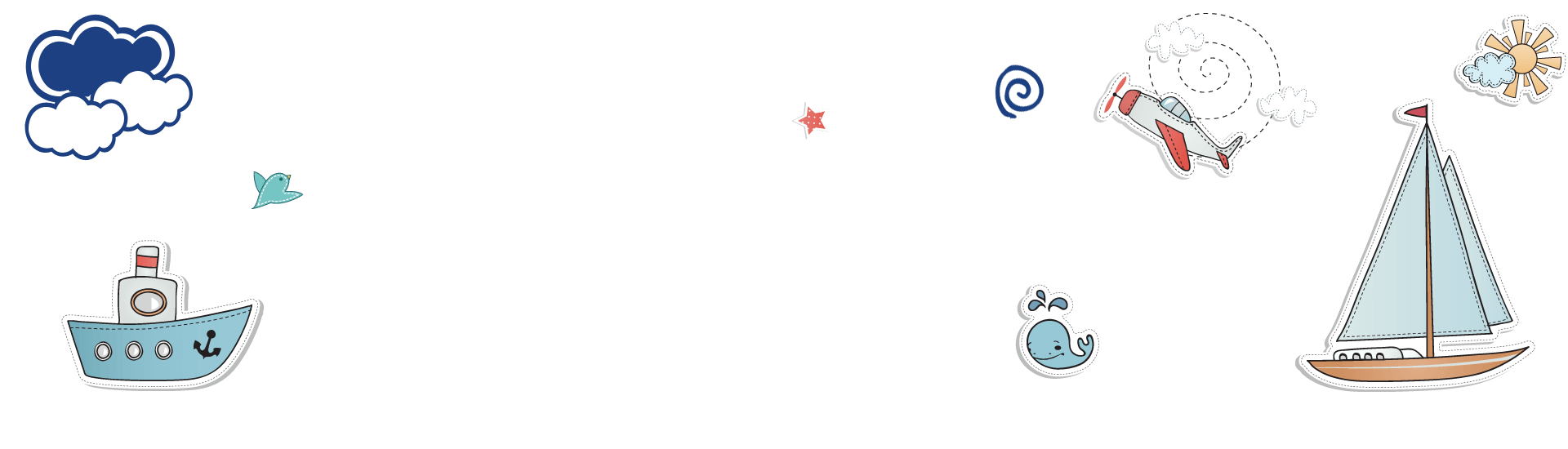 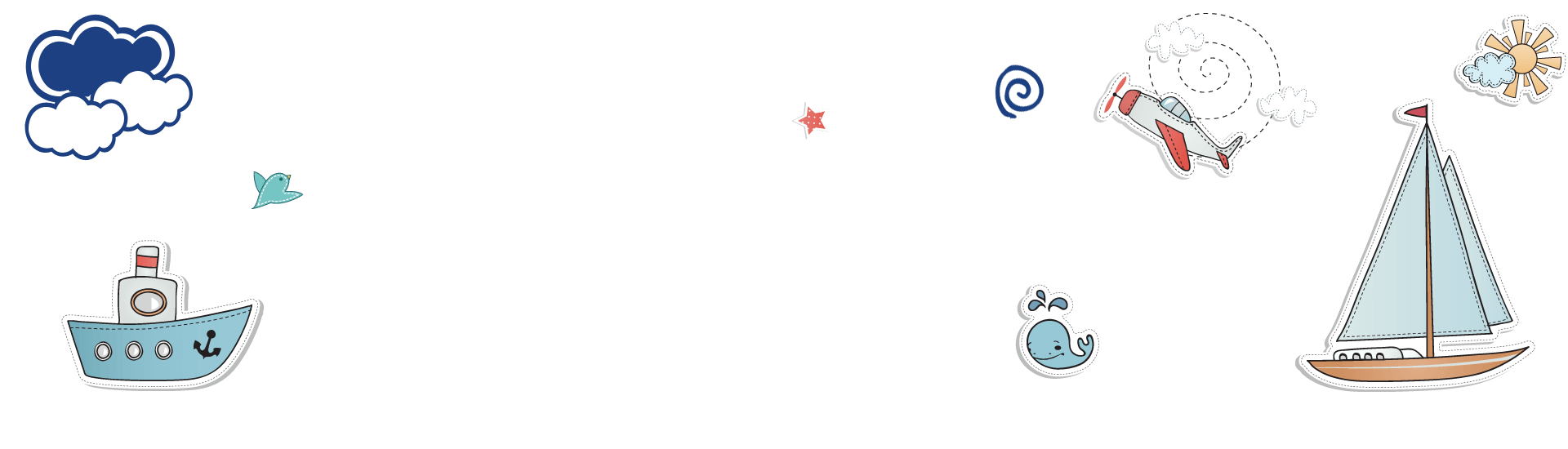 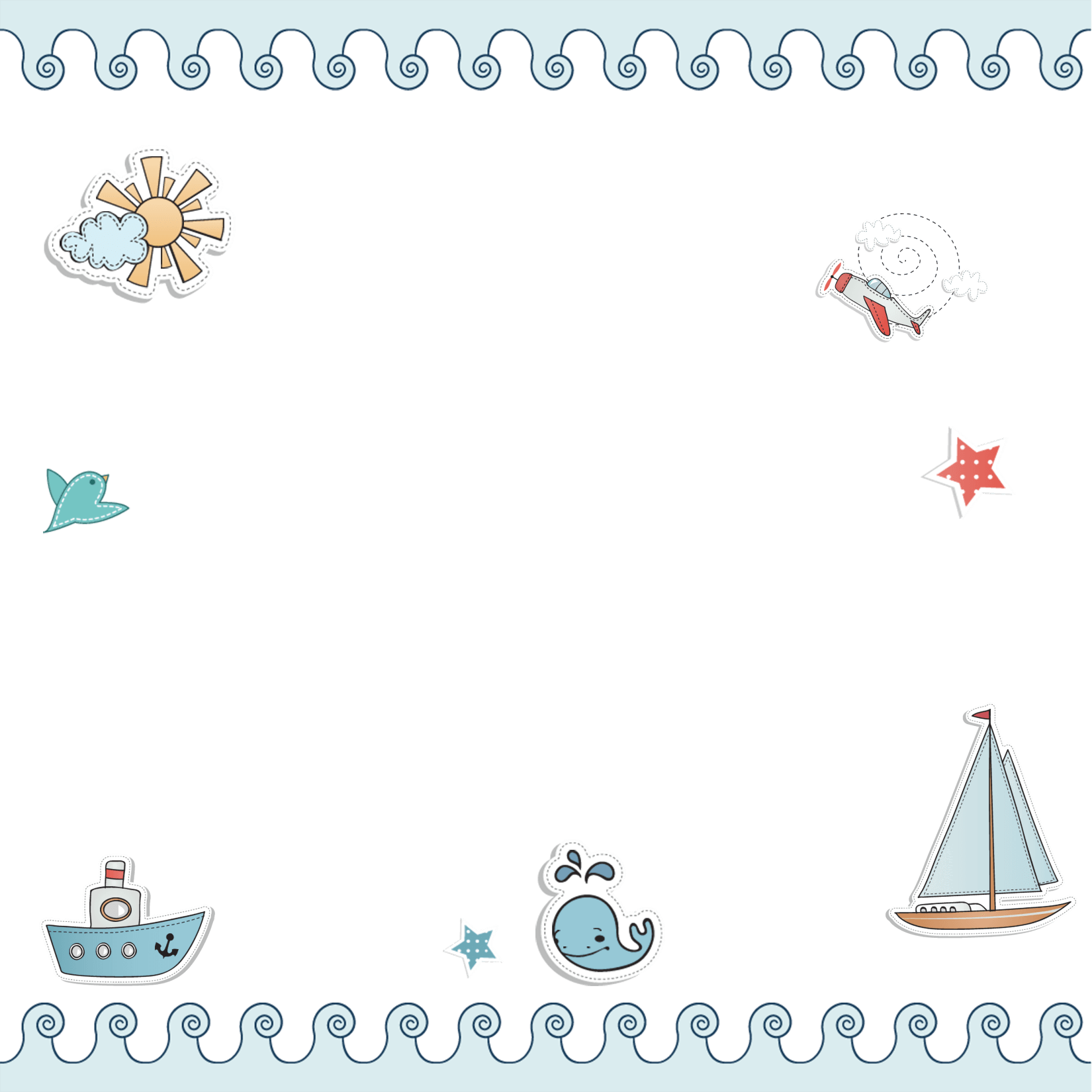 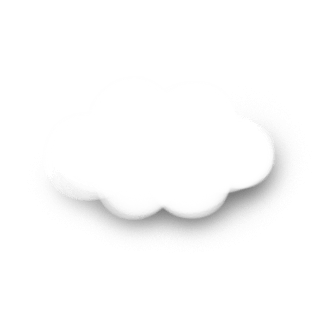 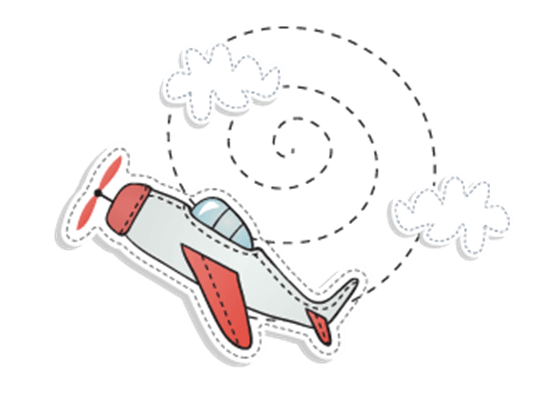 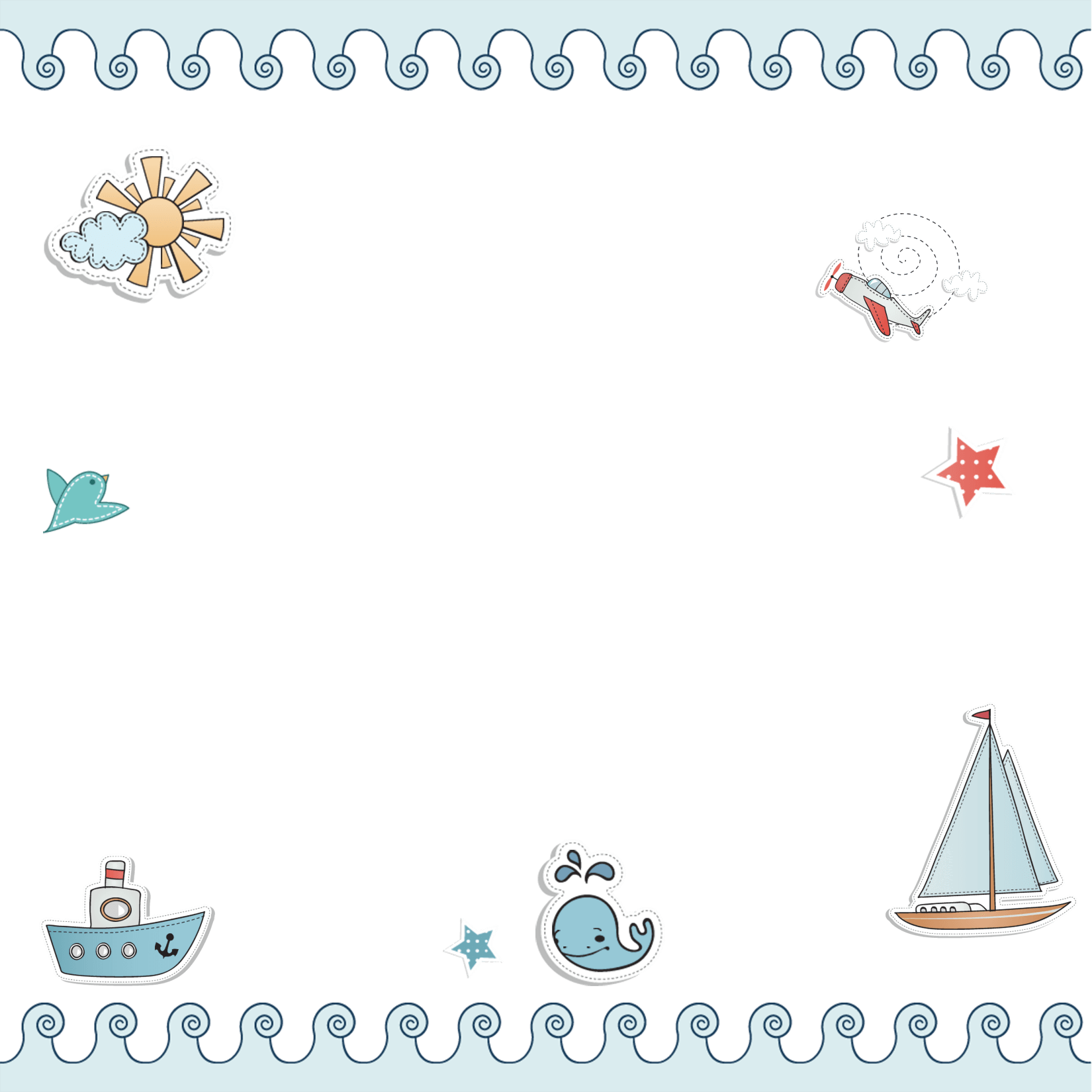 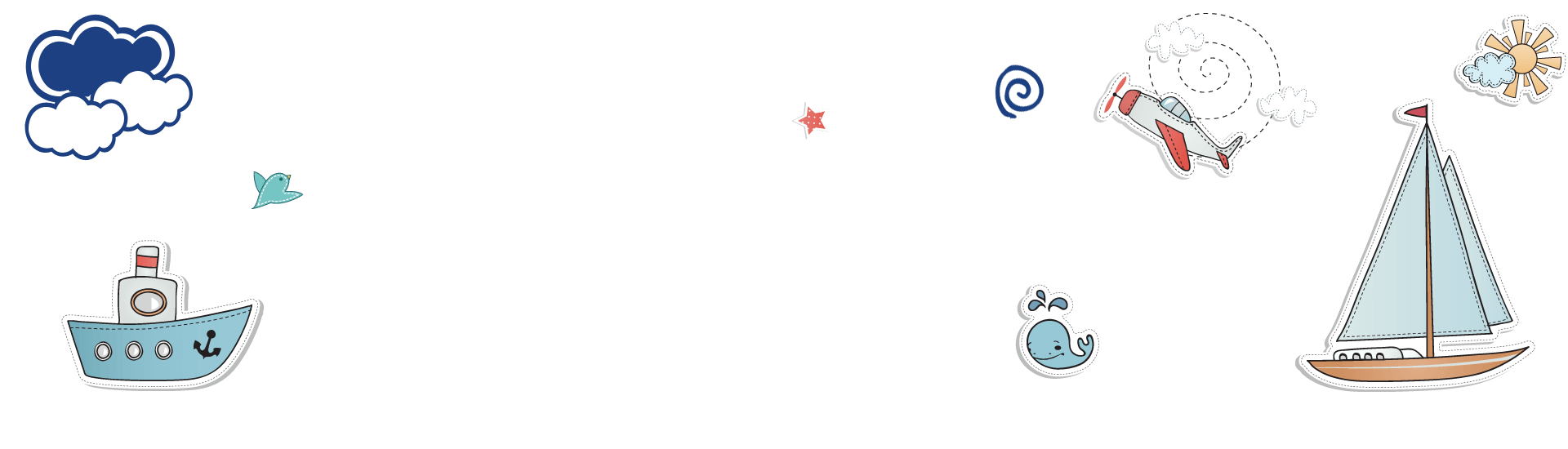 Tính giá trị của biểu thức
Bài tập 2
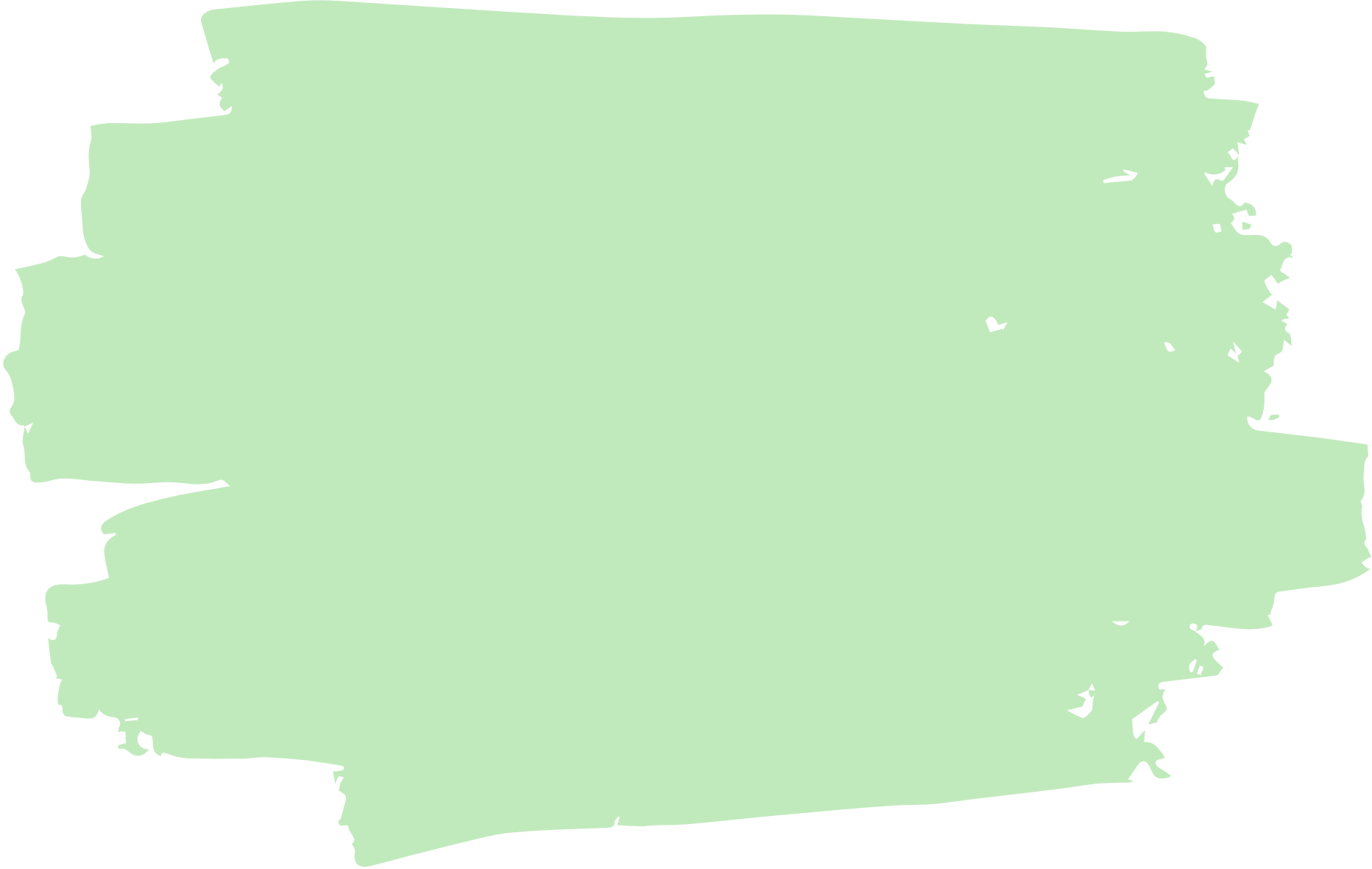 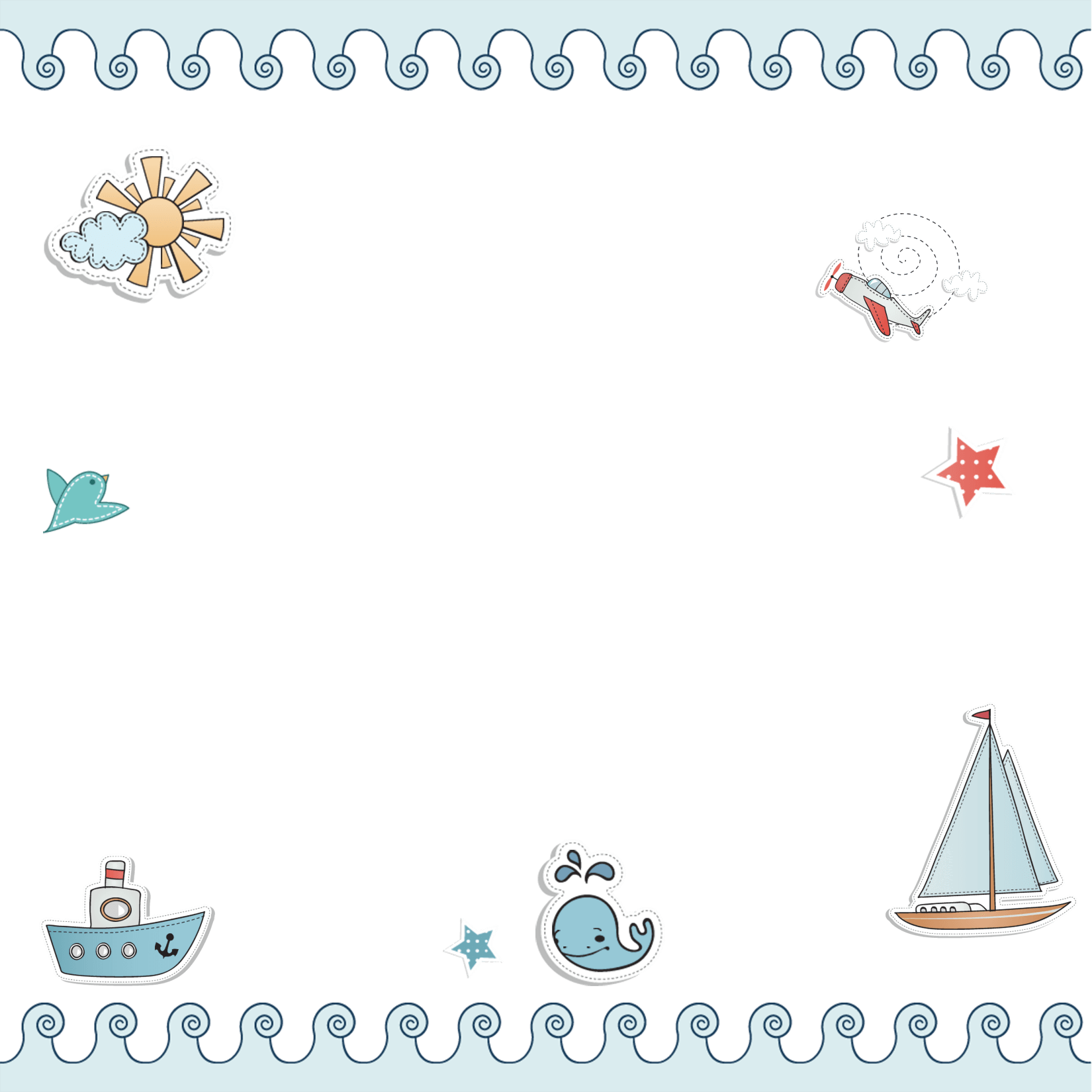 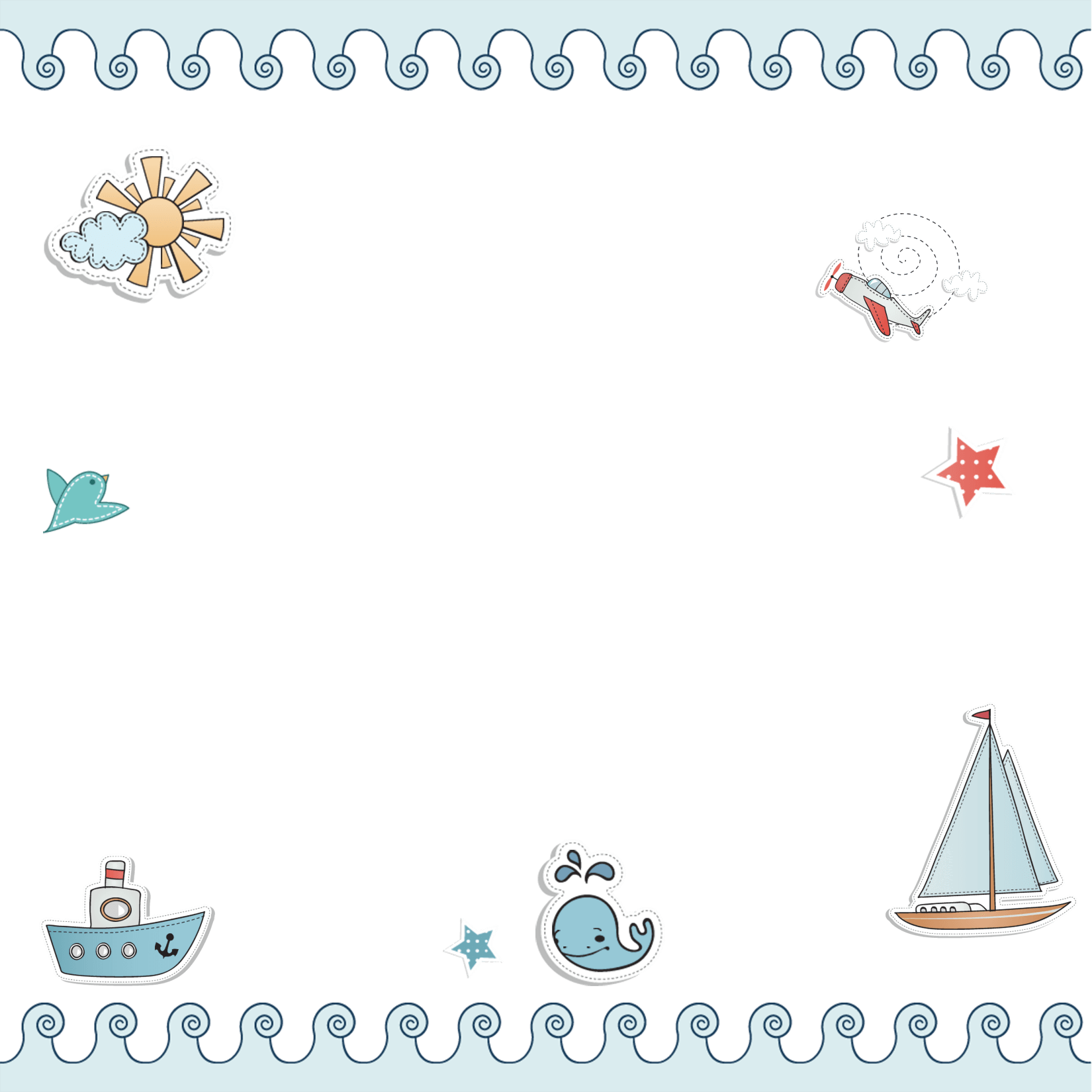 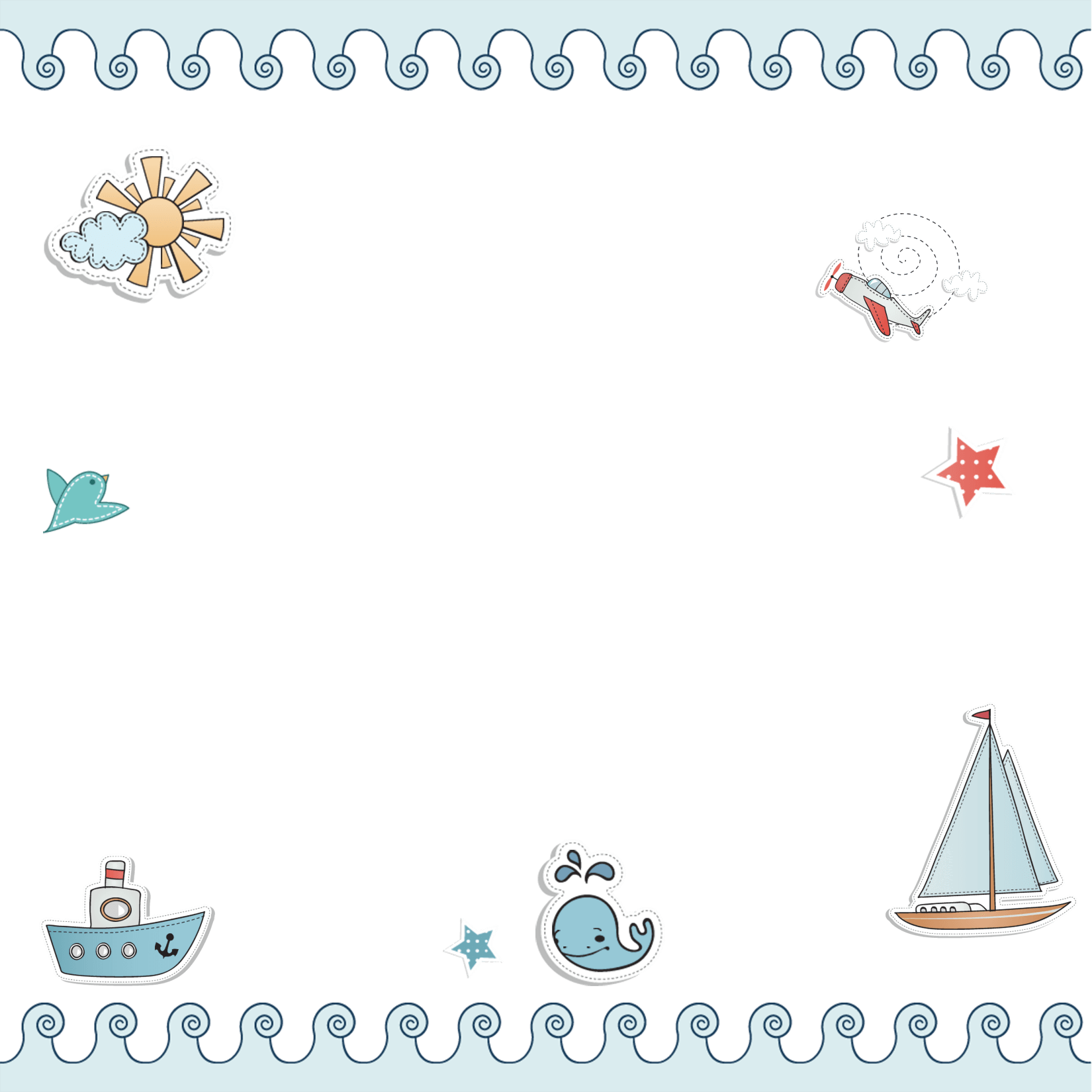 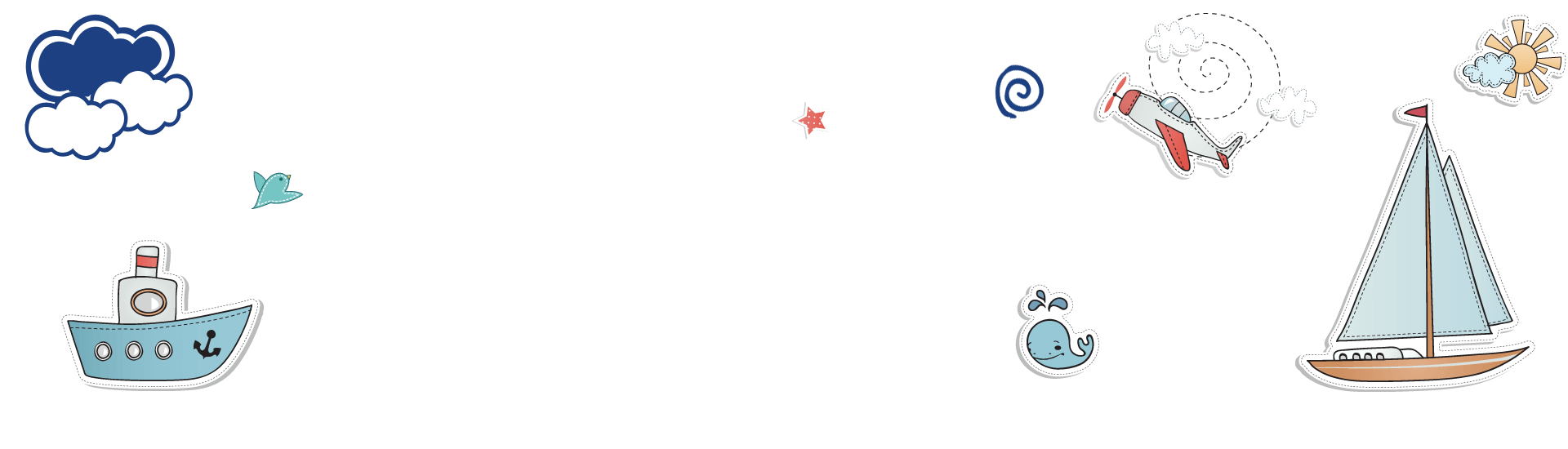 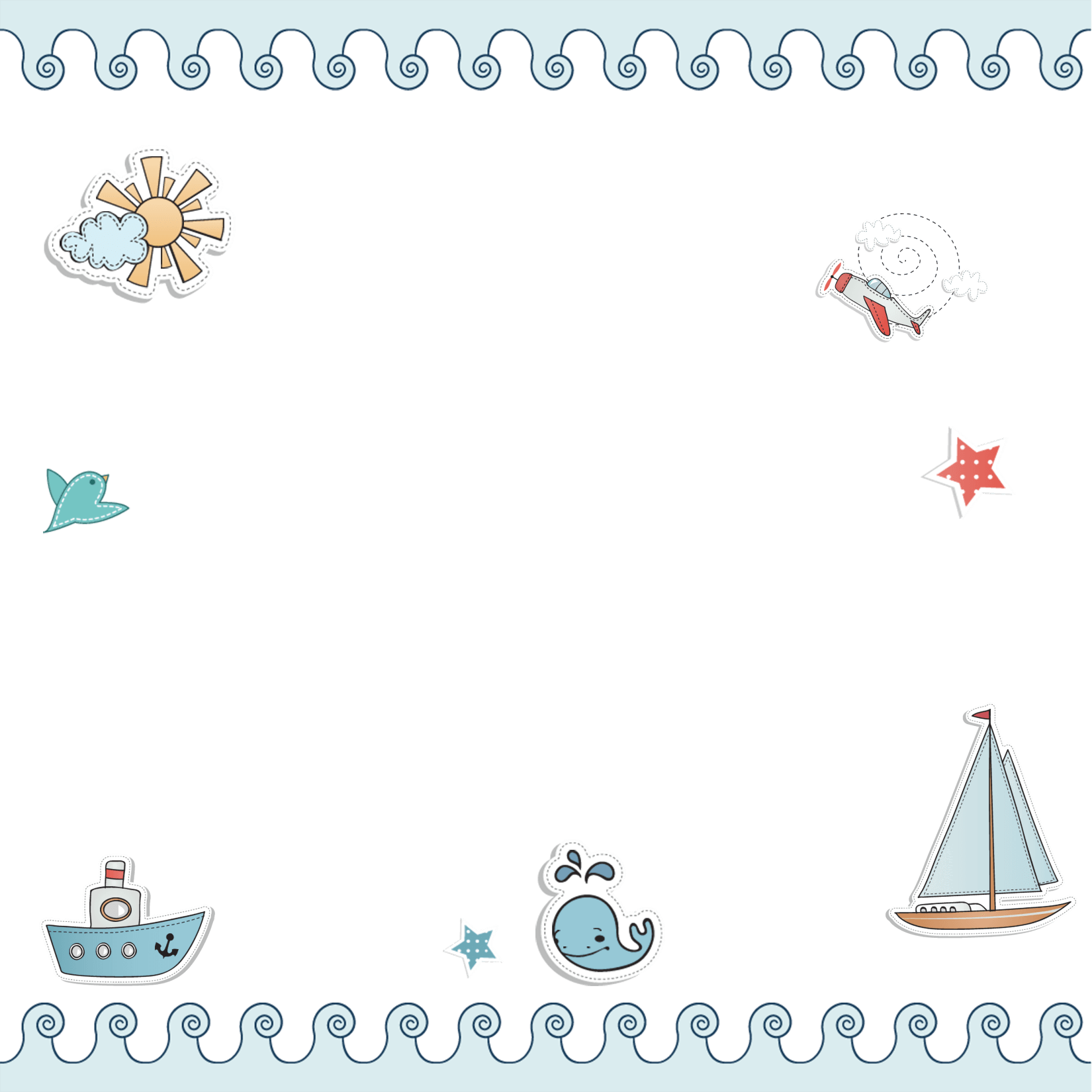 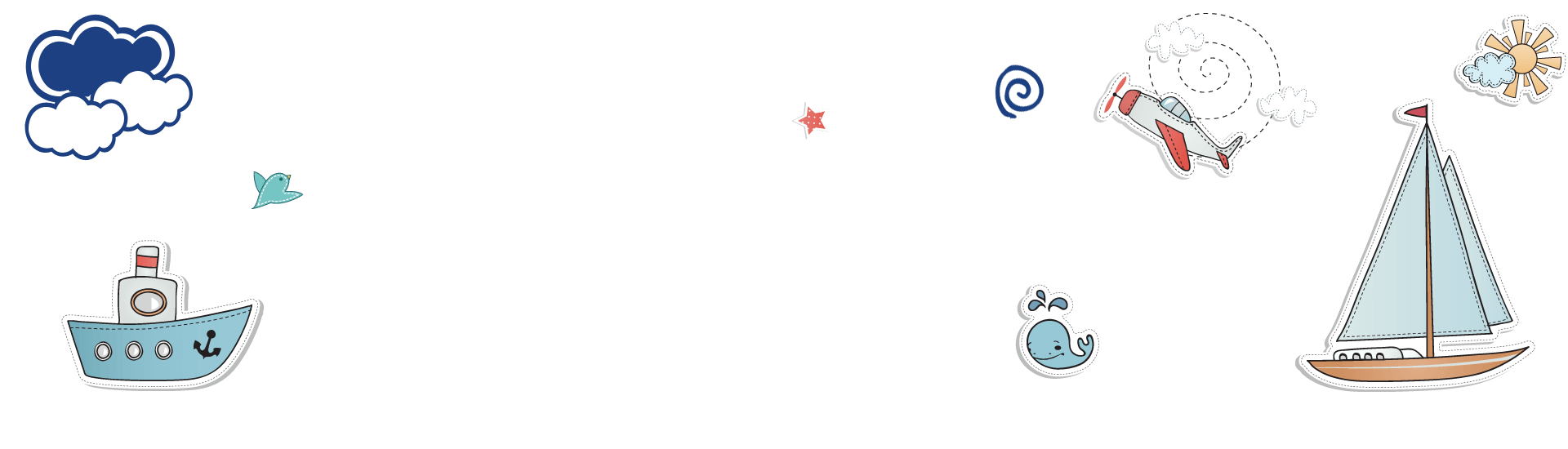 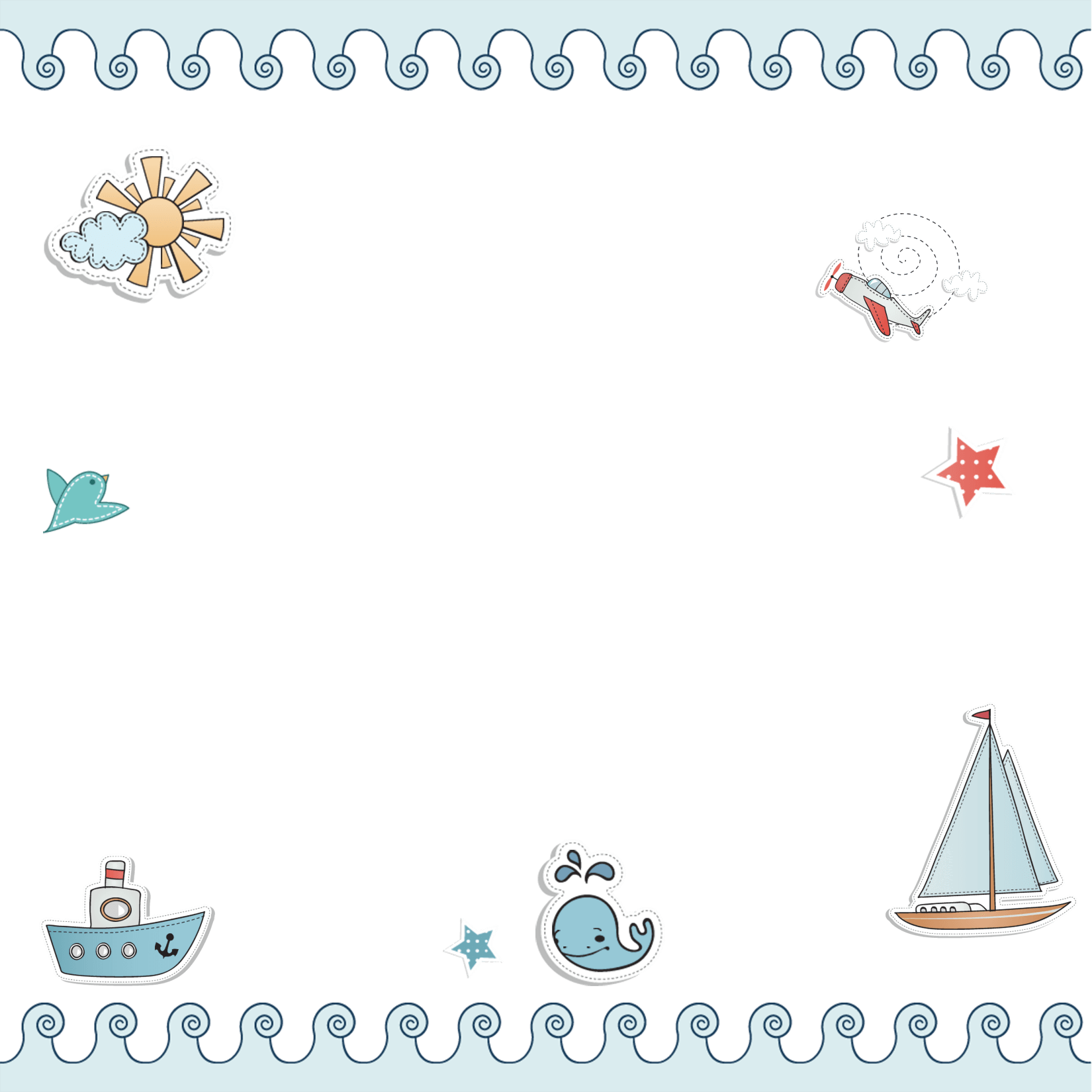 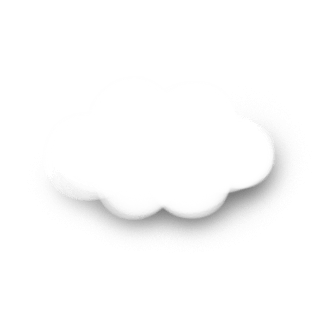 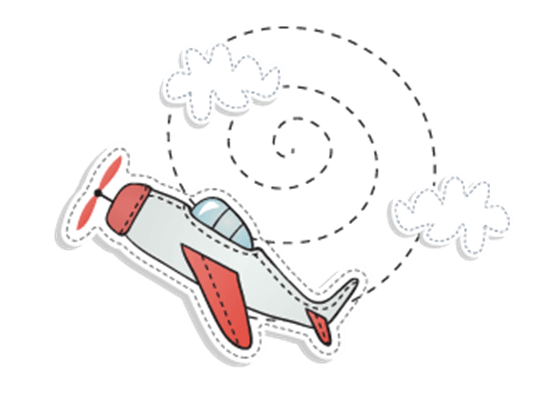 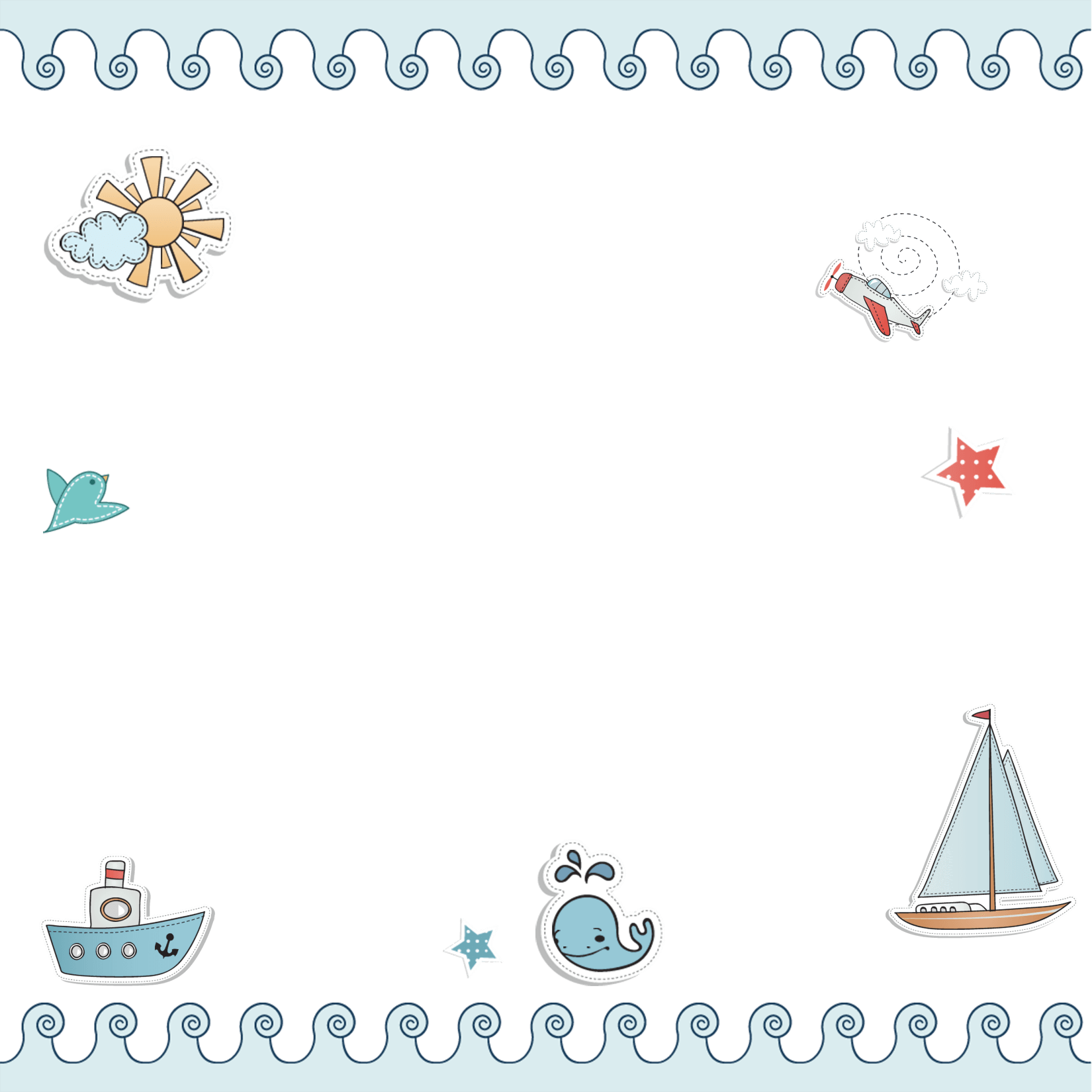 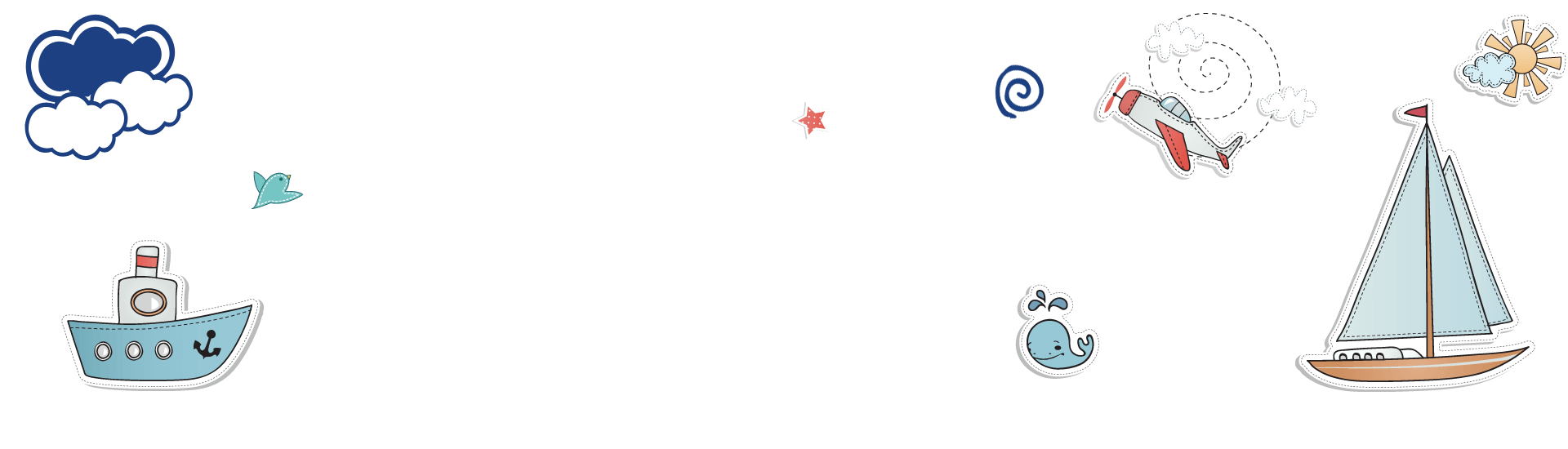 Tính giá trị của biểu thức
Bài tập 2
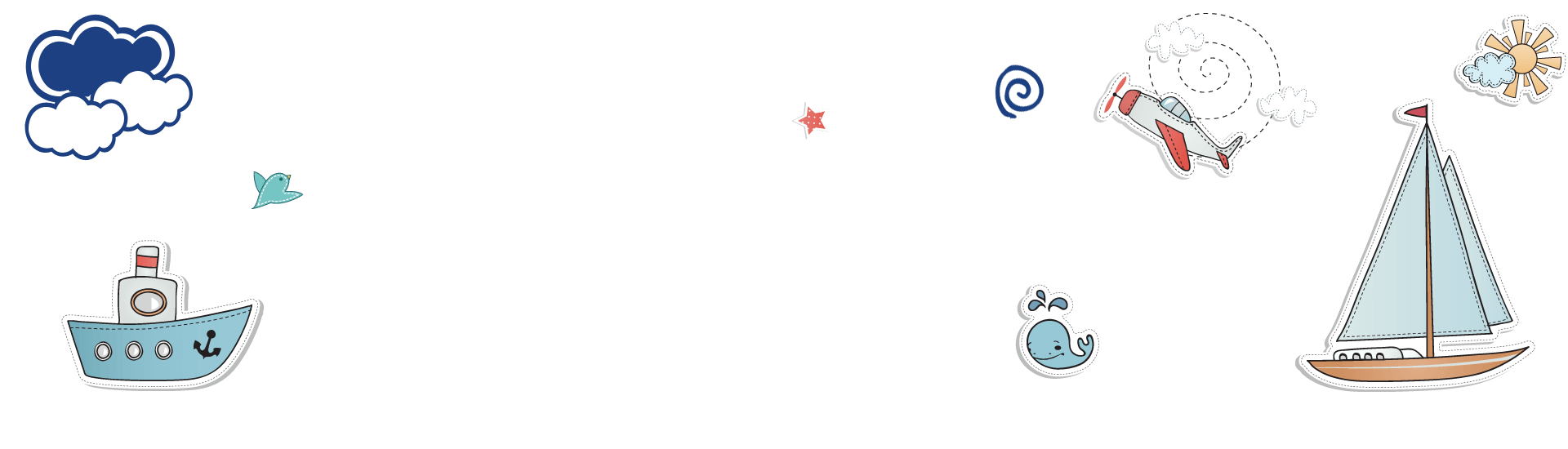 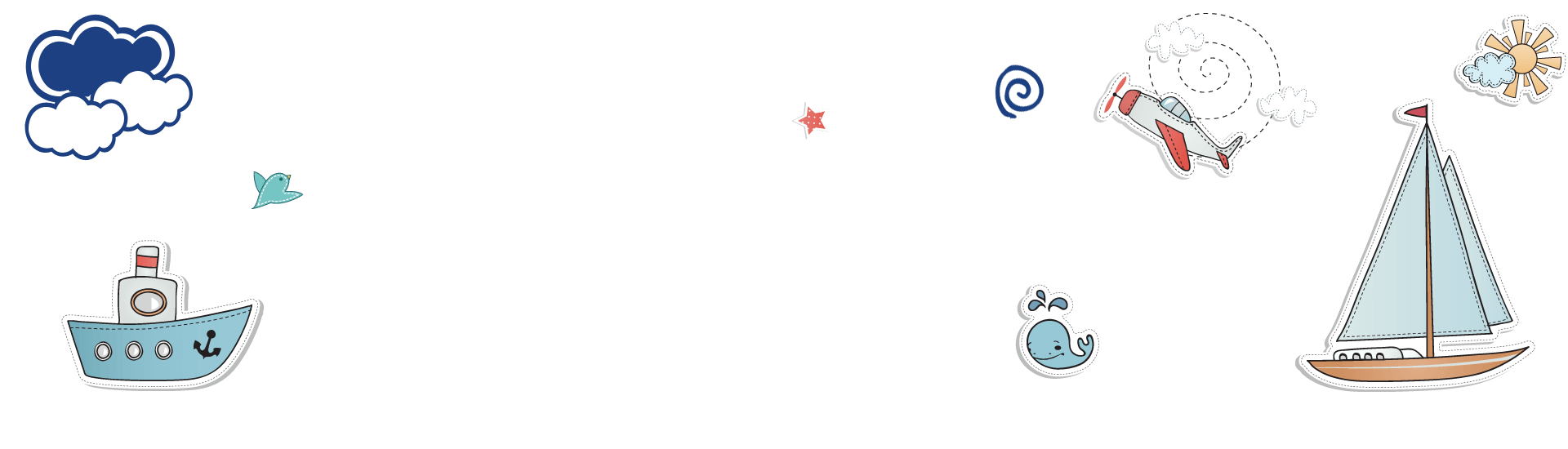 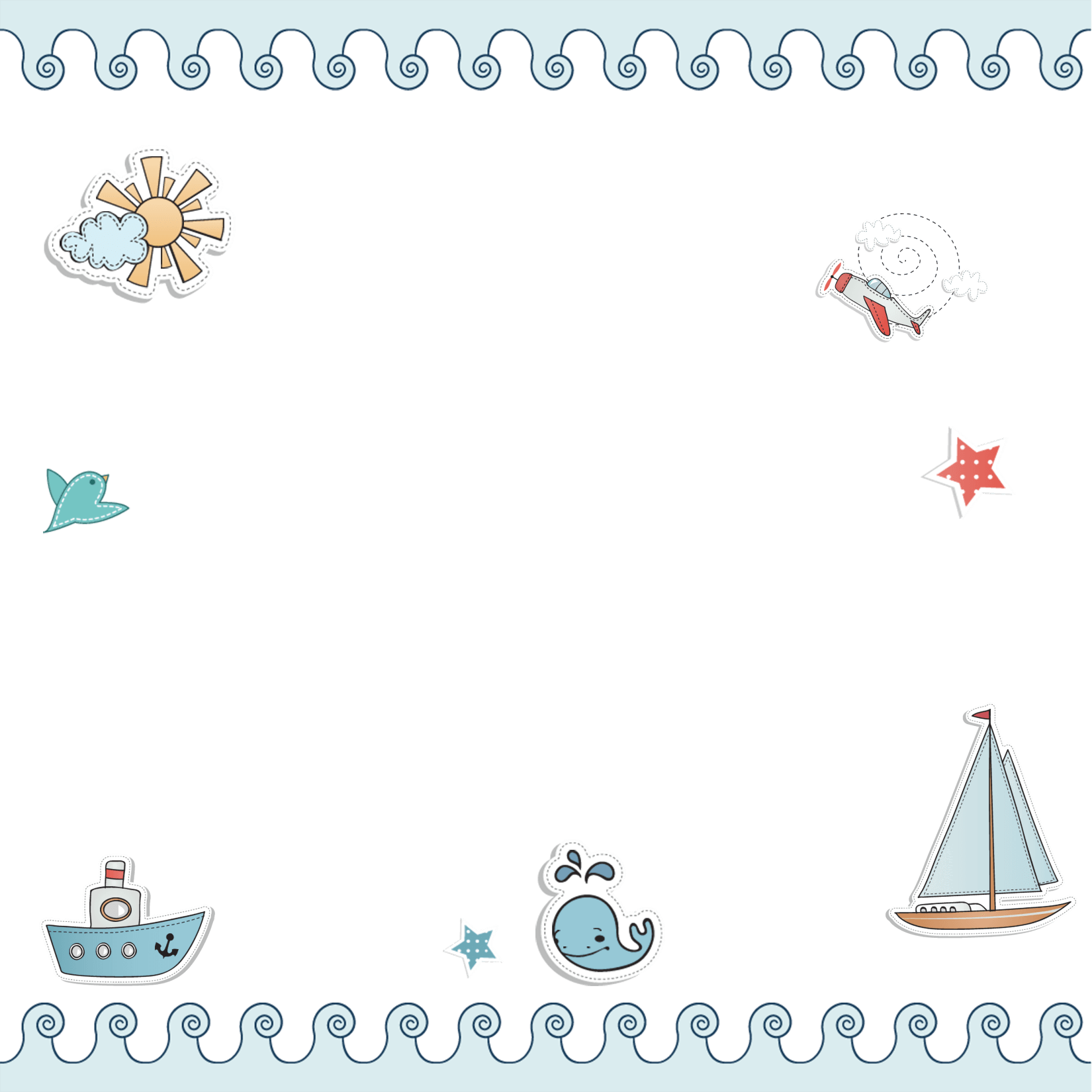 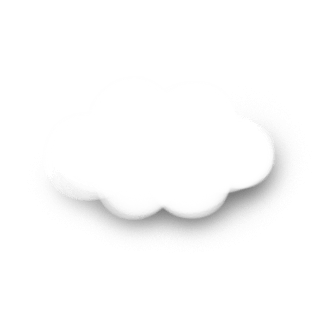 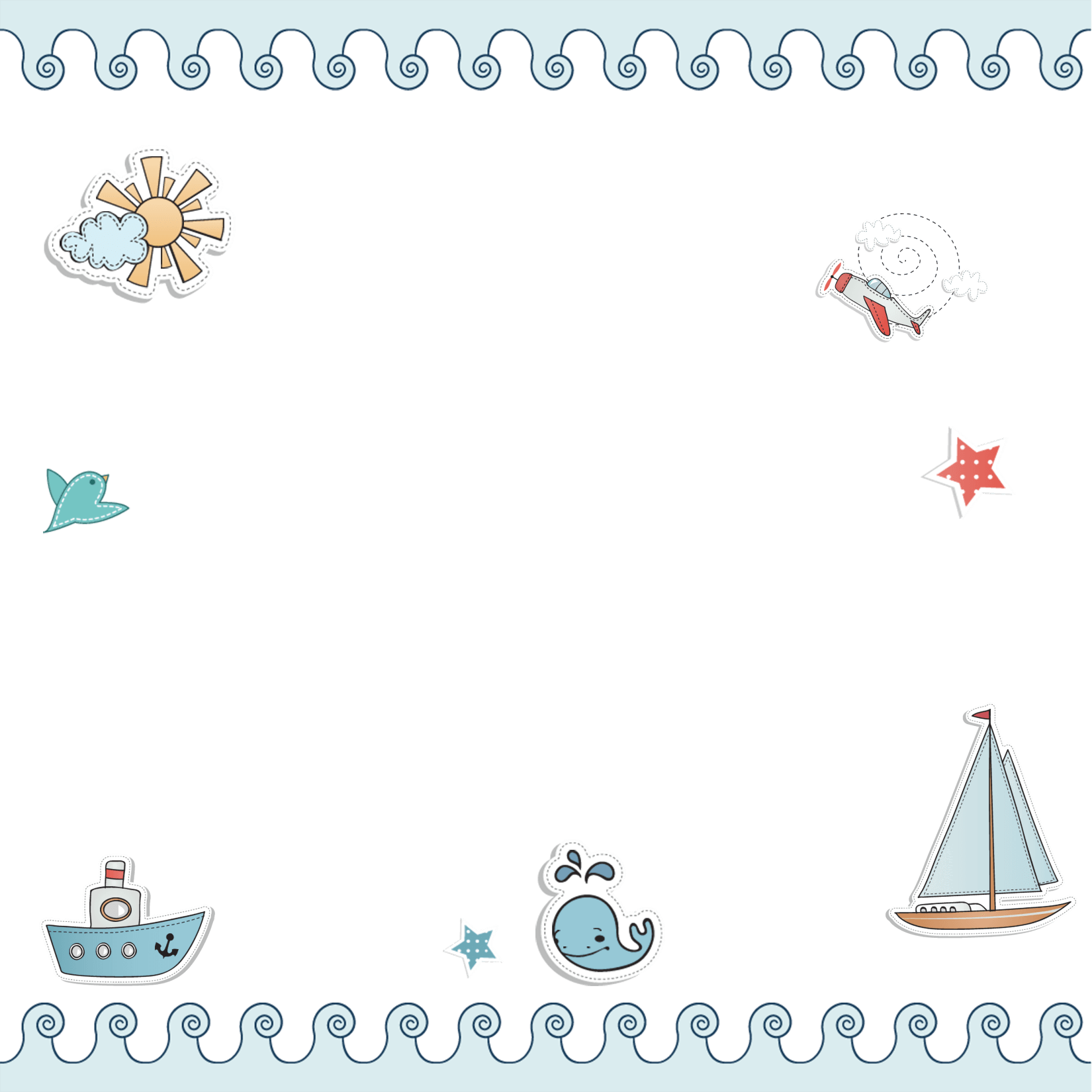 Tính giá trị của biểu thức
a. 5 406 × 2 × 4		b. 370 + 9 826 + 6 530
Bài tập 3
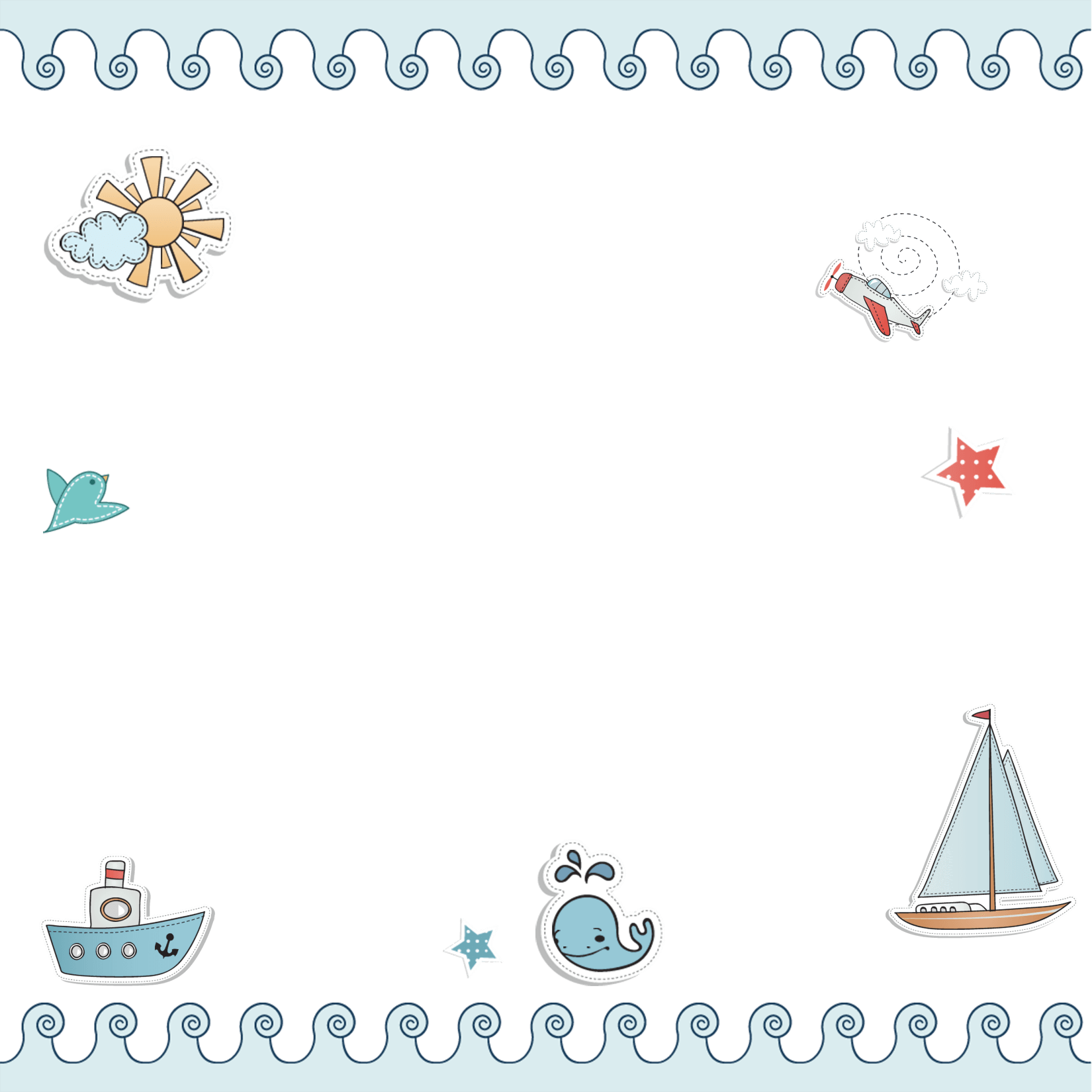 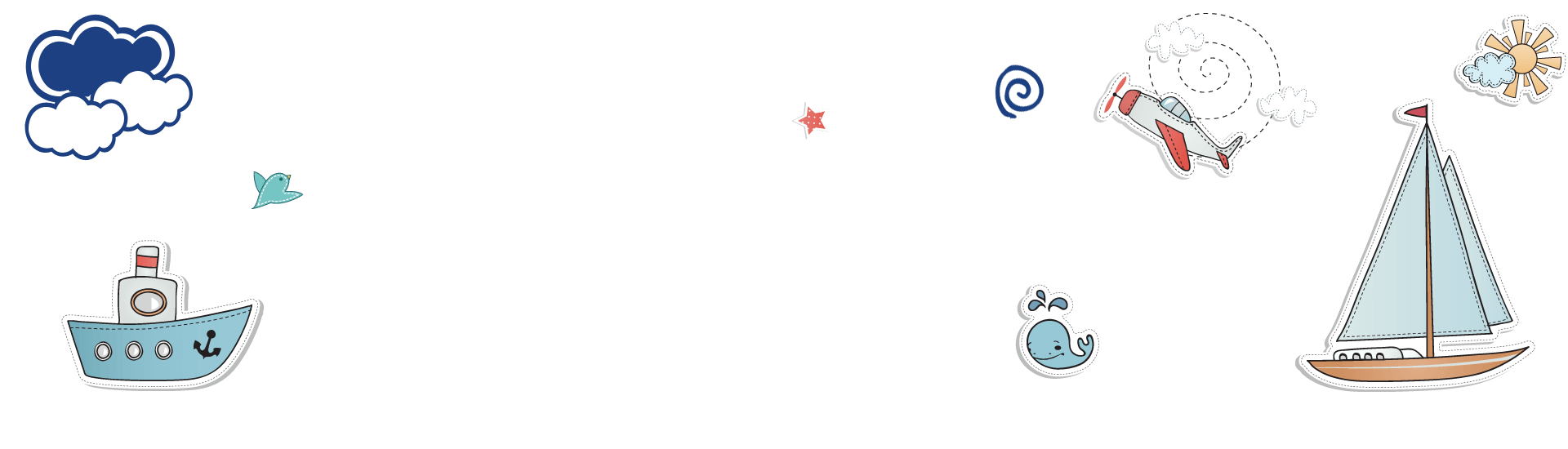 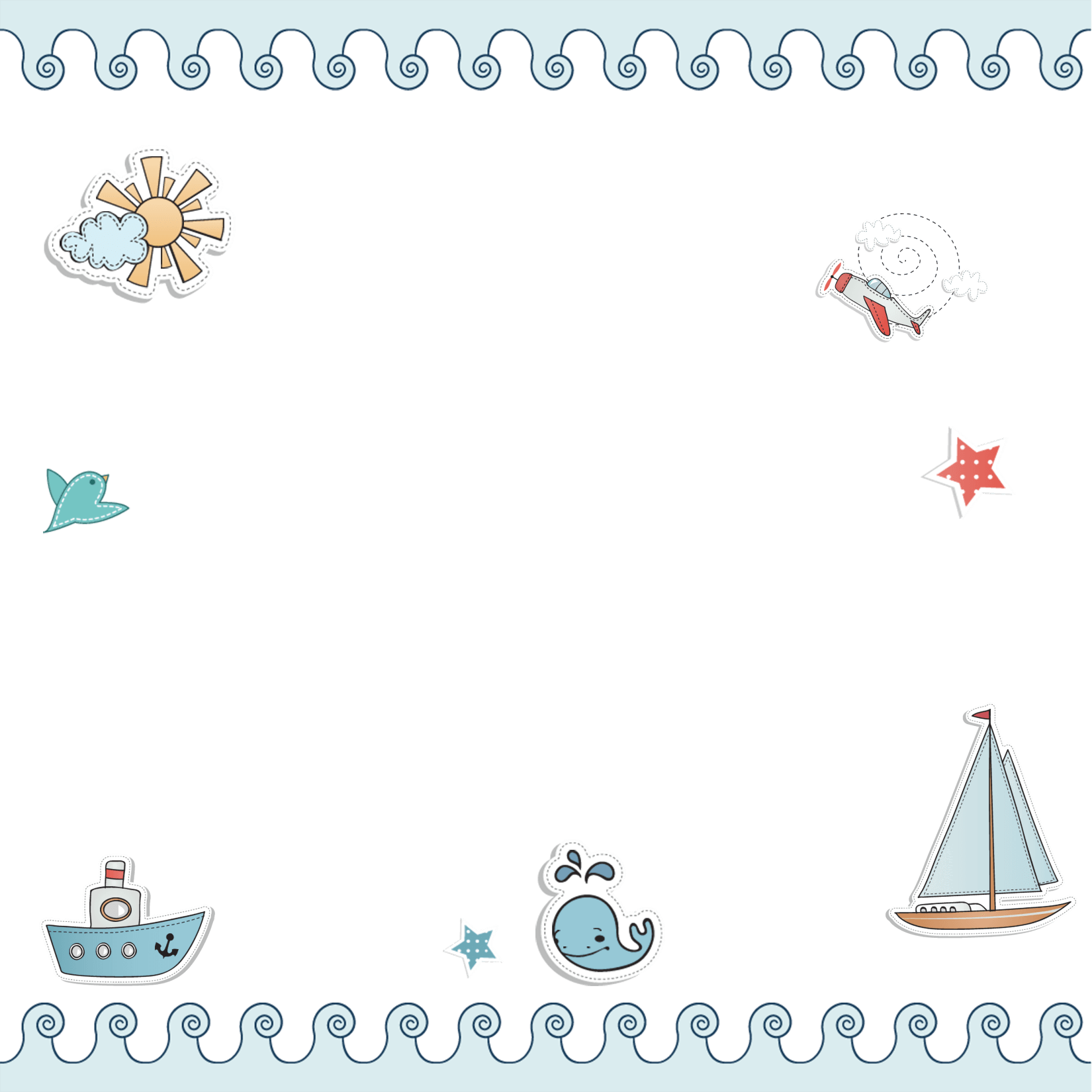 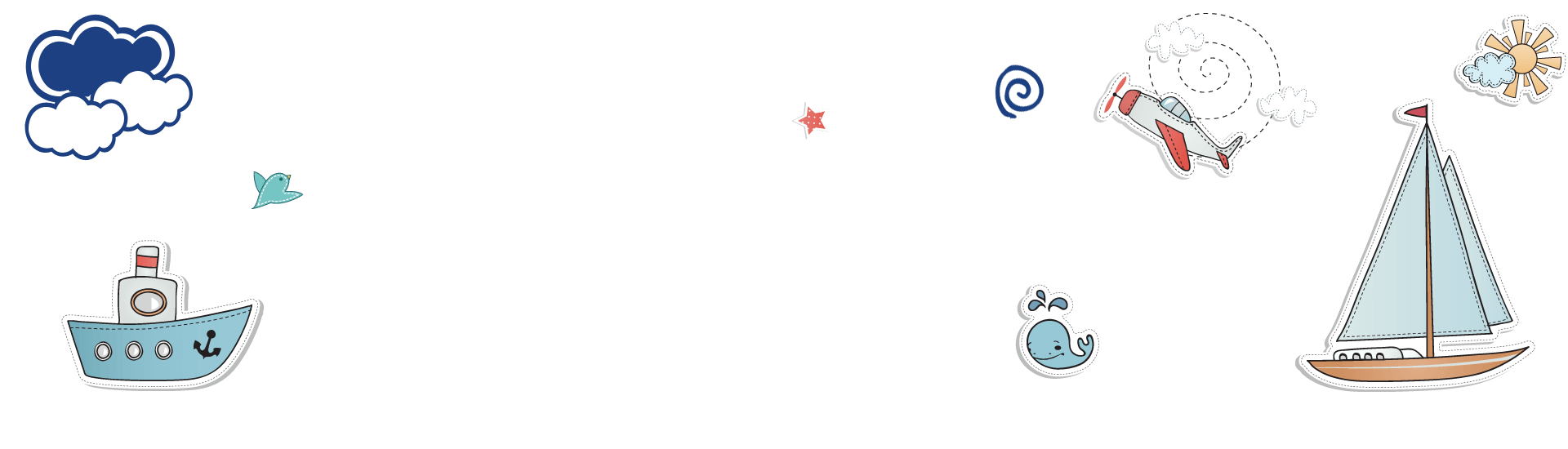 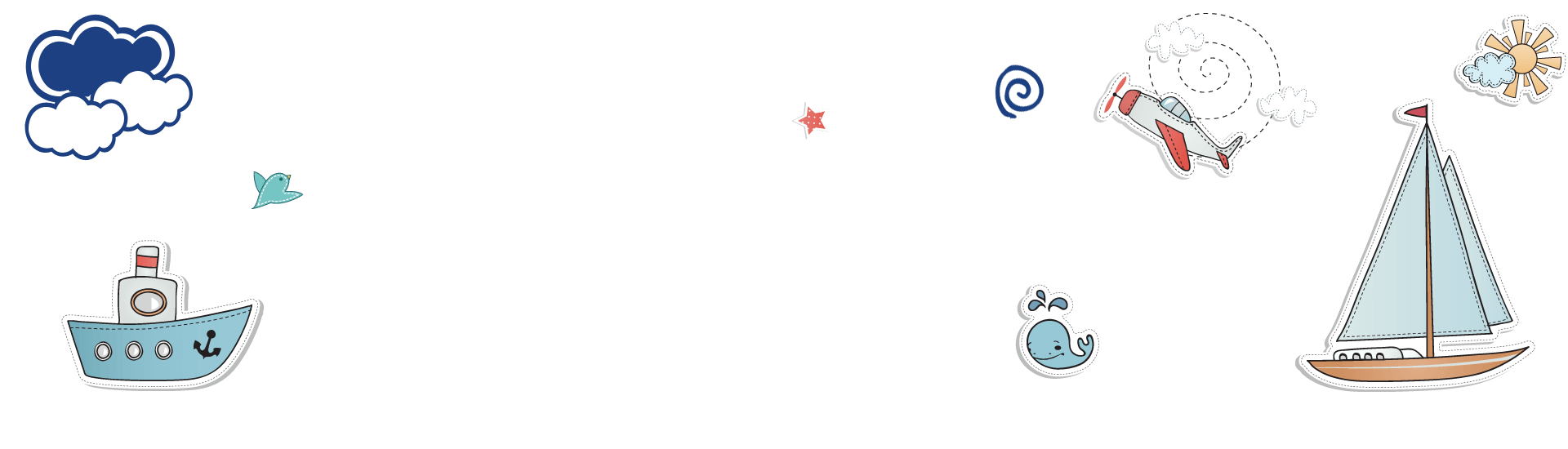 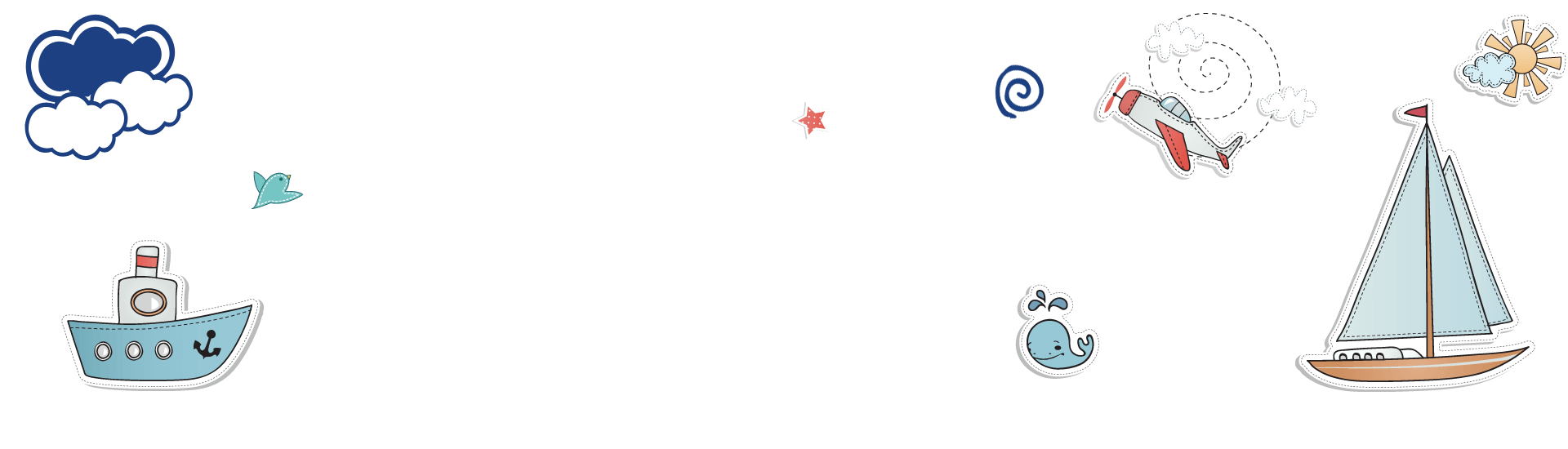 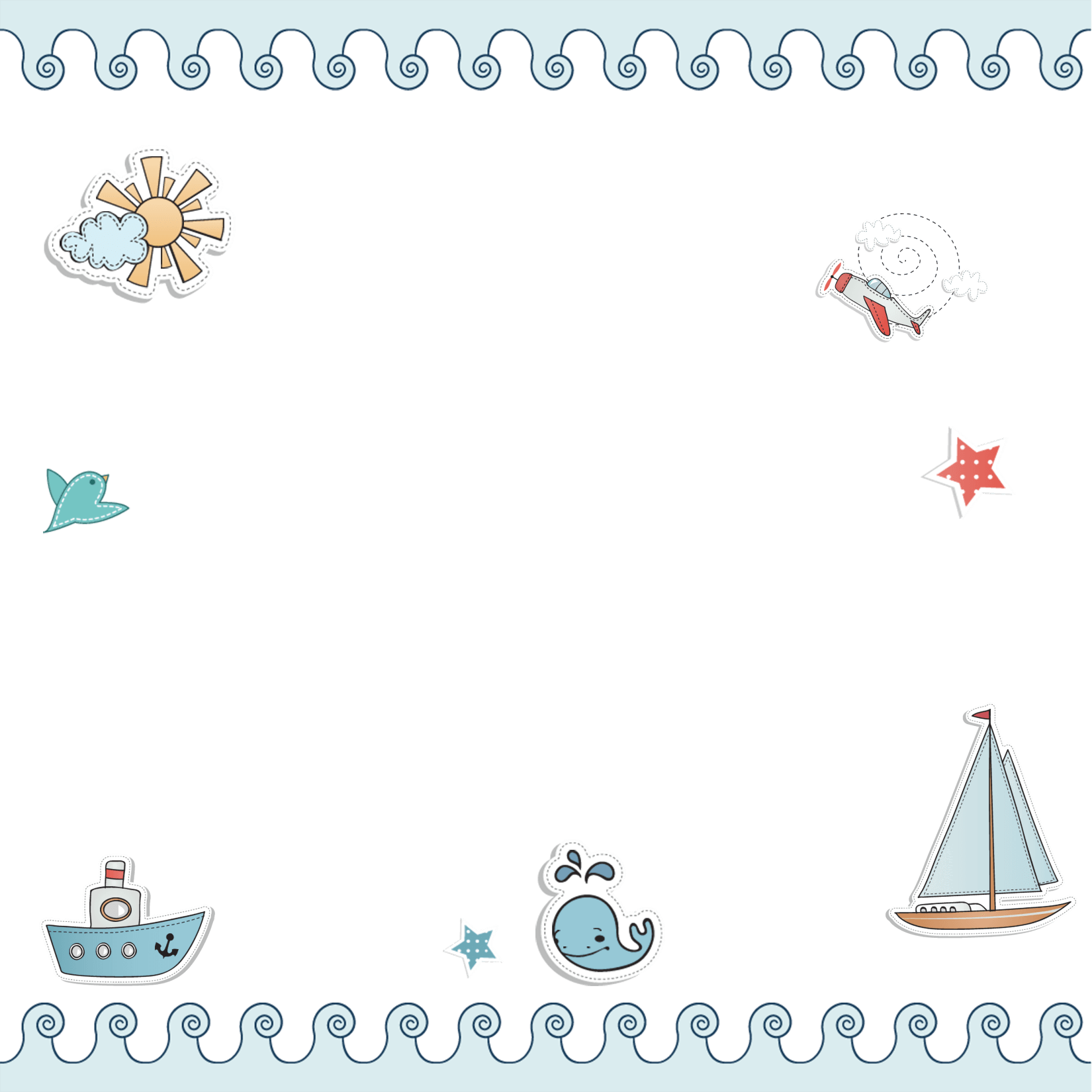 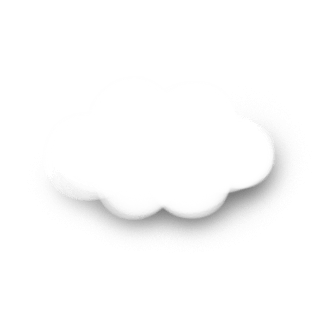 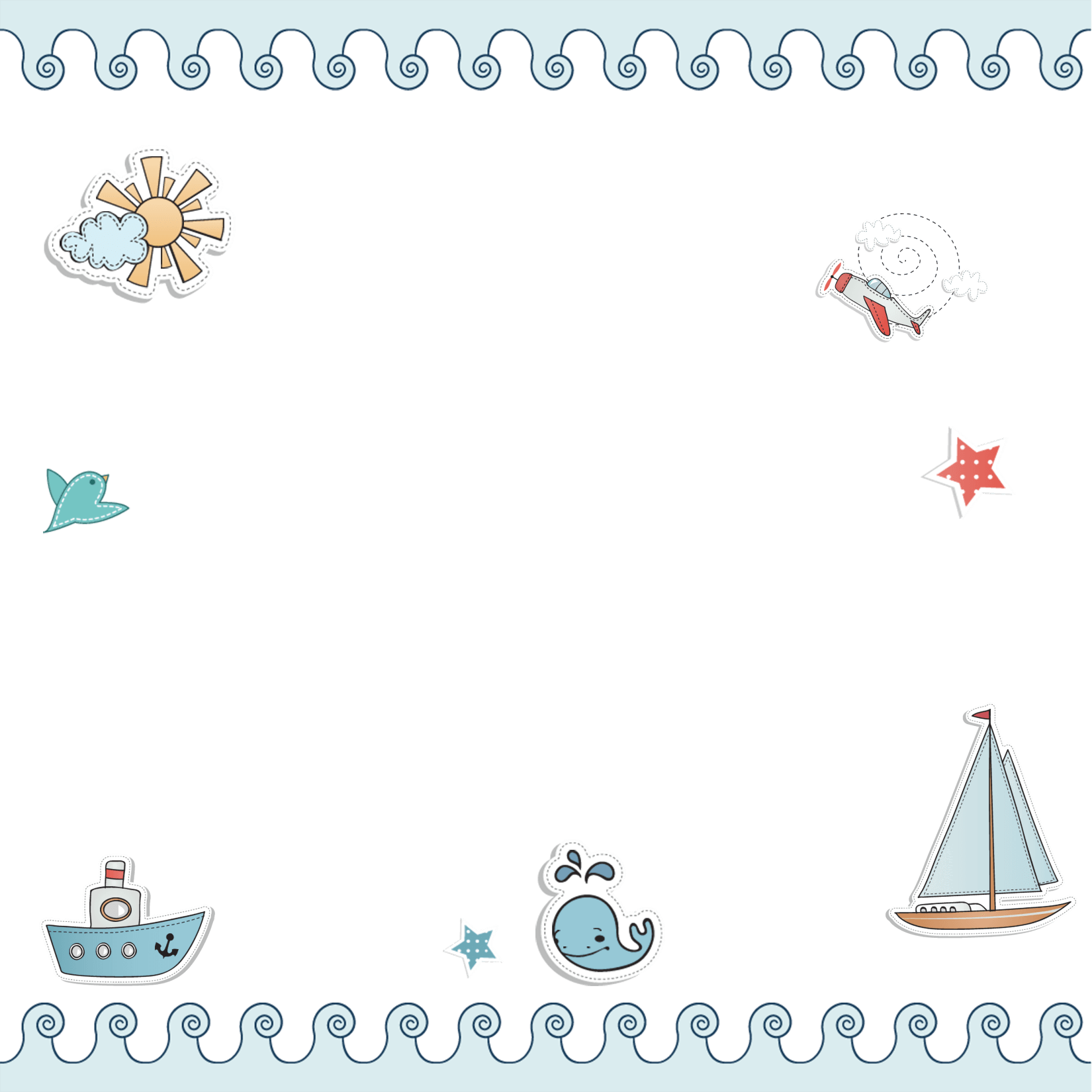 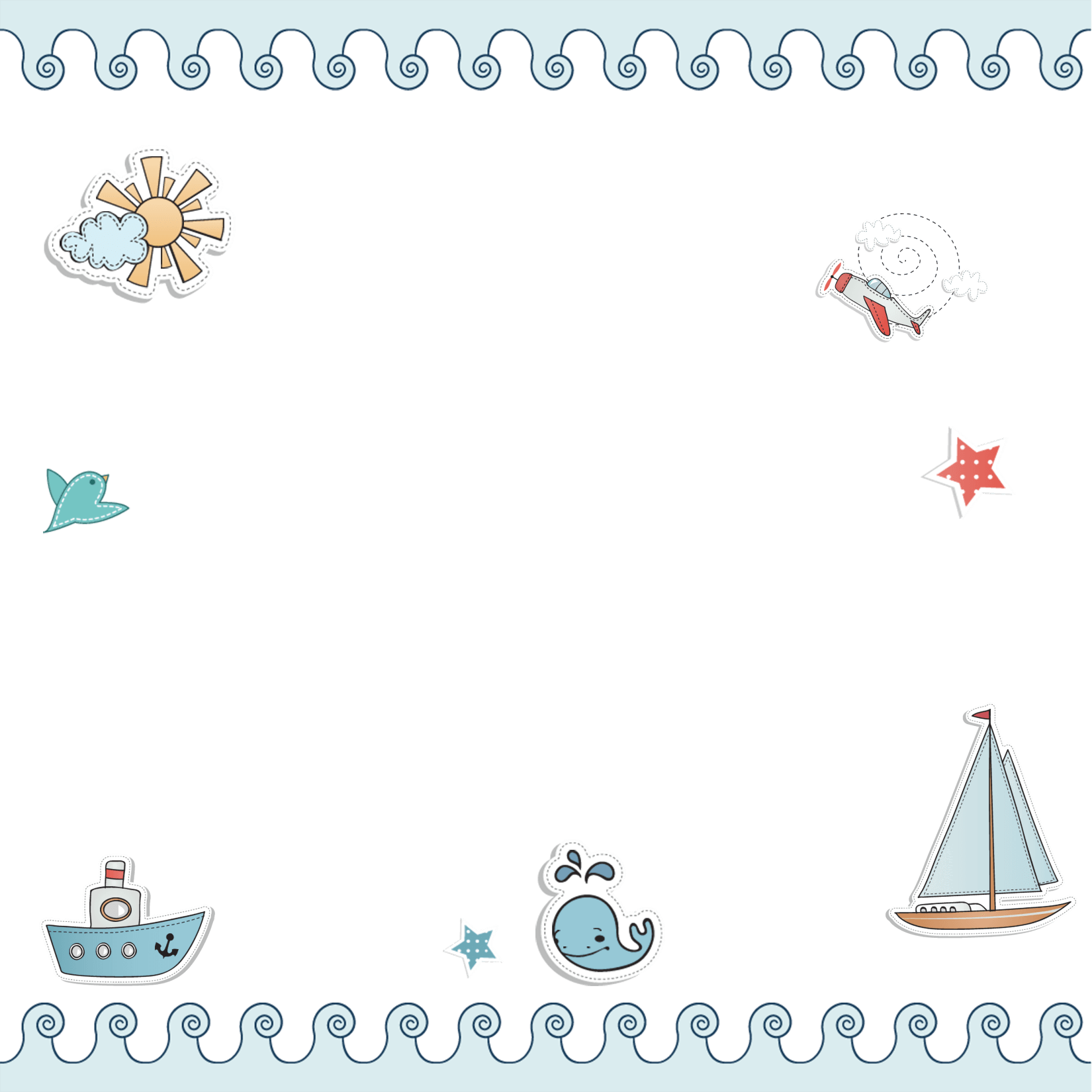 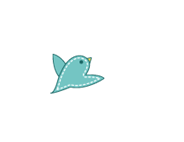 VẬN DỤNG
Bài tập 4
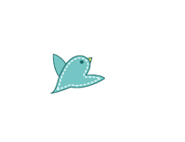 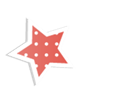 â
Cô Hoa mua 5 kg gạo hết 85 000 đồng. Hỏi:
a. Mỗi ki-lô-gam gạo như vậy giá bao nhiêu tiền?
b. Bác Hiền mua 4 kg gạo như thế thì bác Hiền phải trả người bán hàng bao nhiêu tiền?
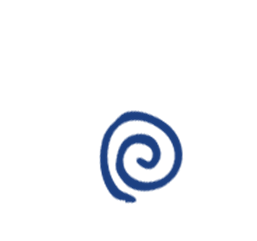 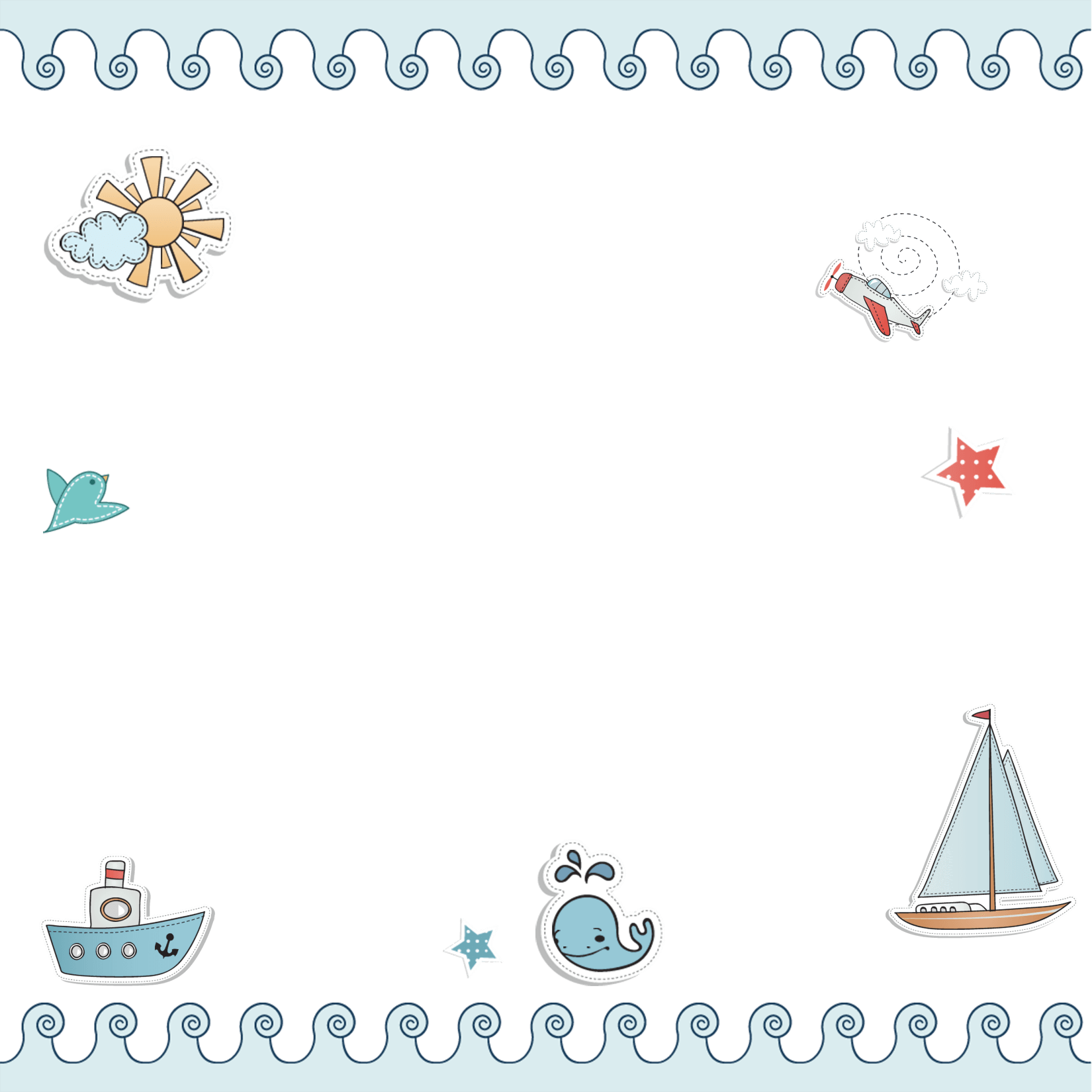 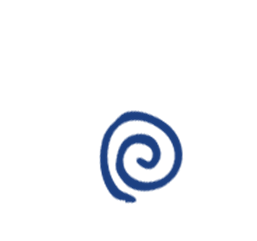 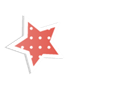 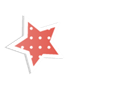 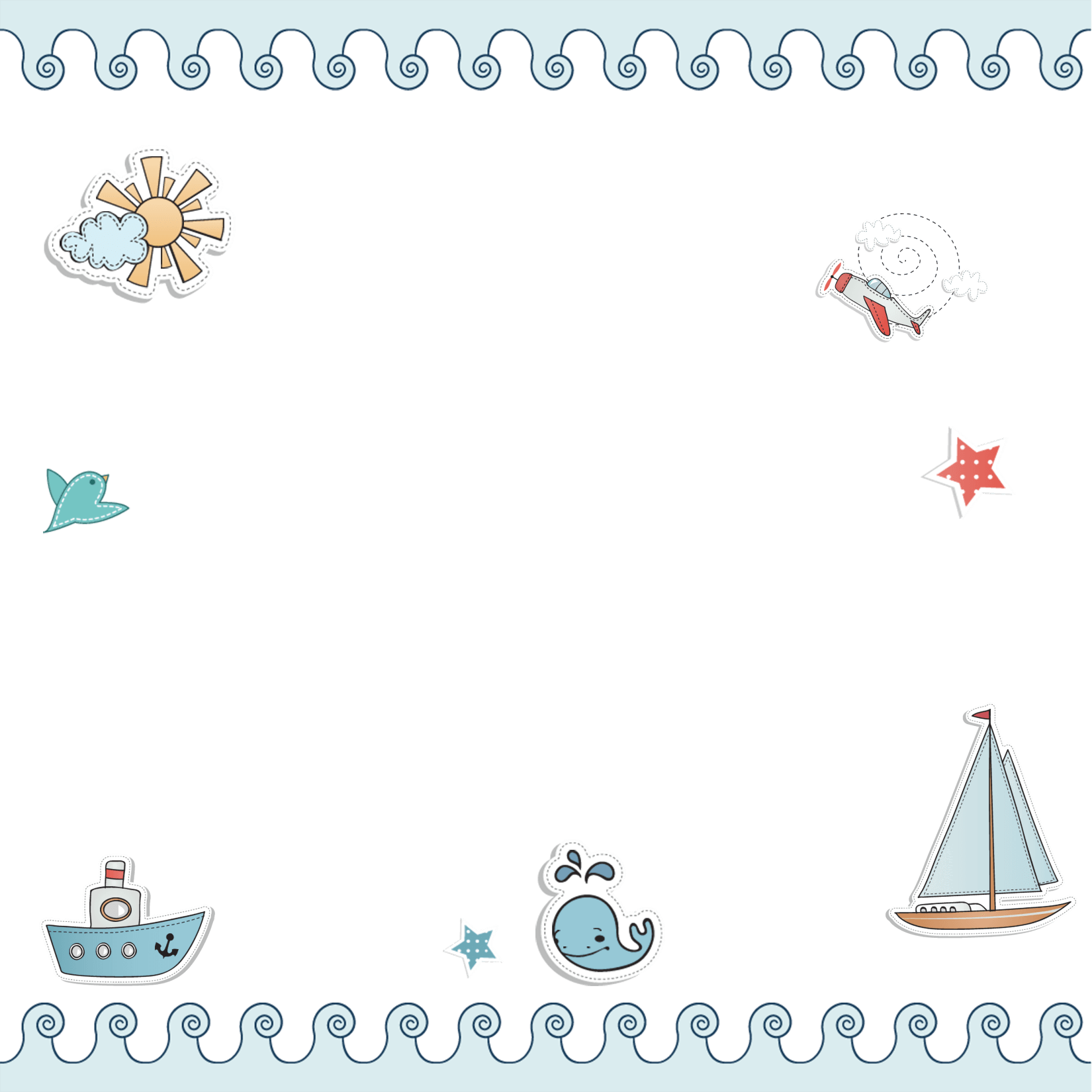 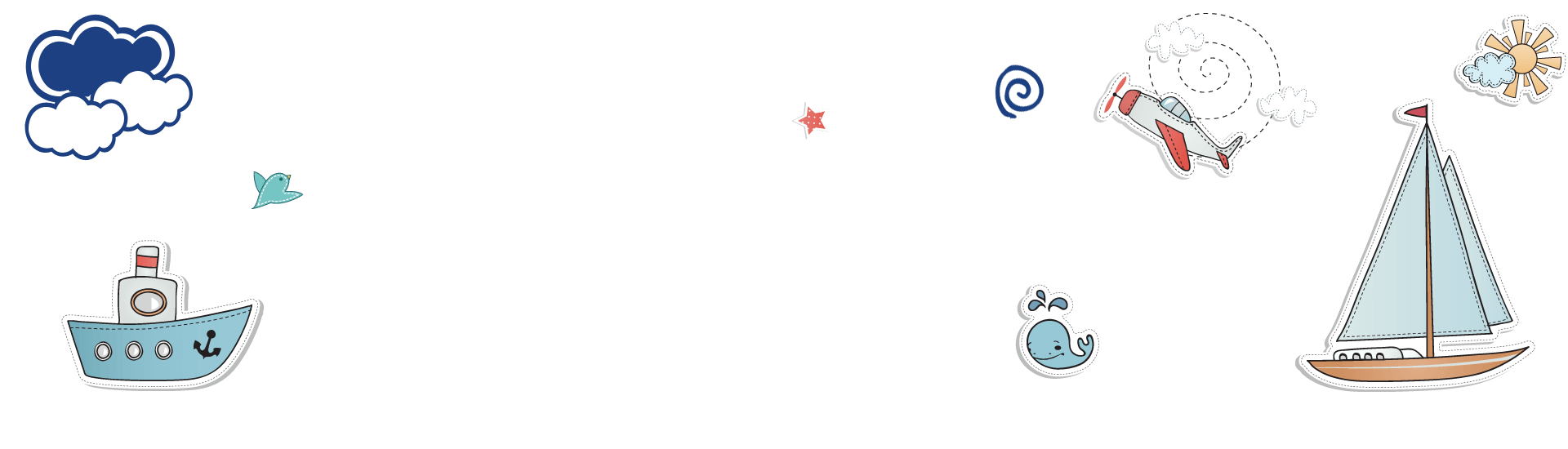 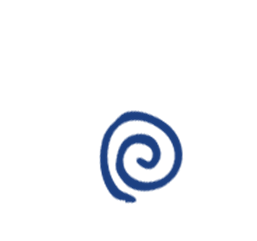 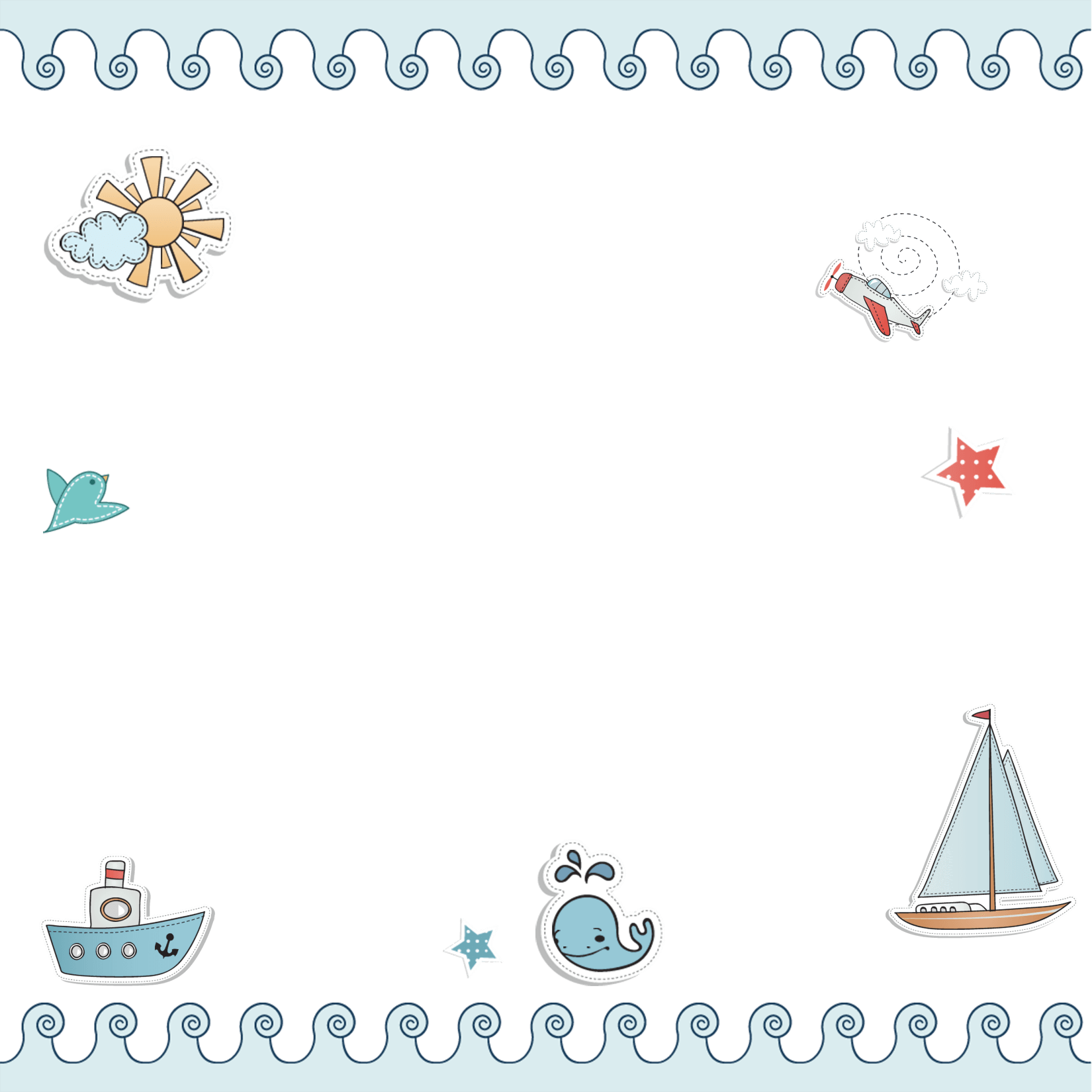 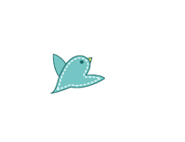 Tóm tắt
5 kg gạo: 85 000 đồng
a. 1 kg gạo: ... đồng?
b. 4 kg gạo: ... đồng?
Bài giải
a. Mỗi ki-lô-gam gạo có giá tiền là:
85 000 : 5 = 17 000 (đồng)
b. Bác Hiền phải trả người bán hàng số tiền là:
17 000 × 4 = 68 000 (đồng)
Đáp số: a. 17 000 đồng
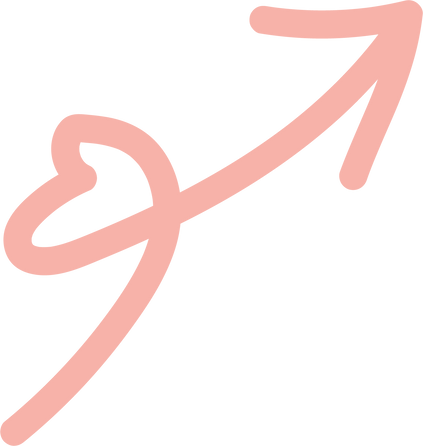 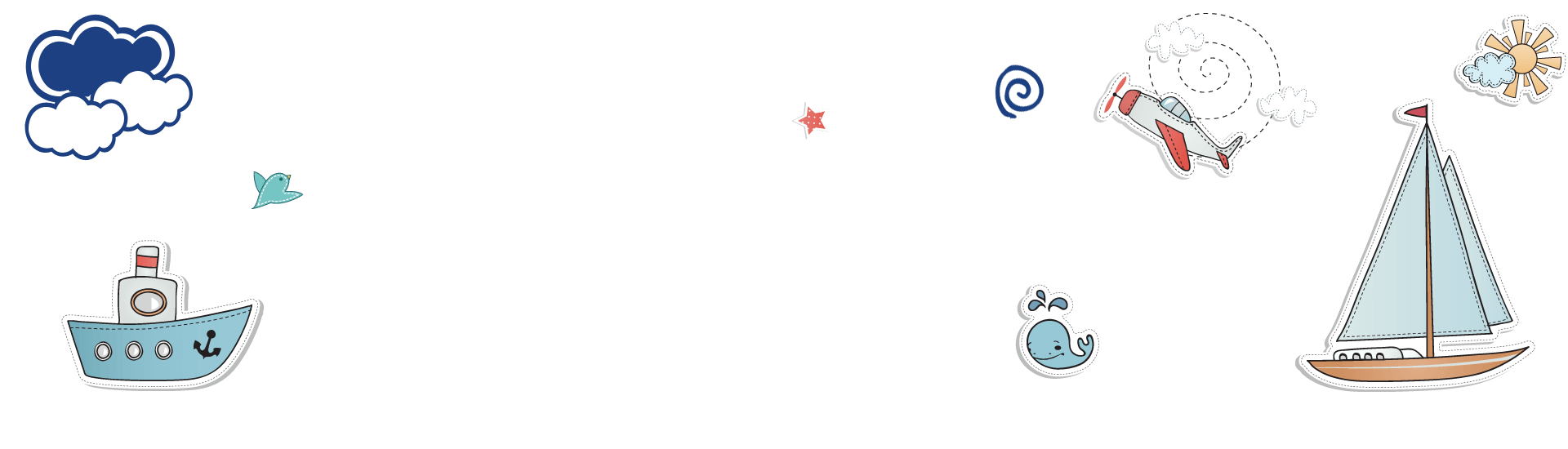 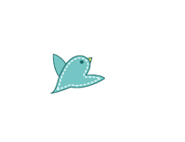 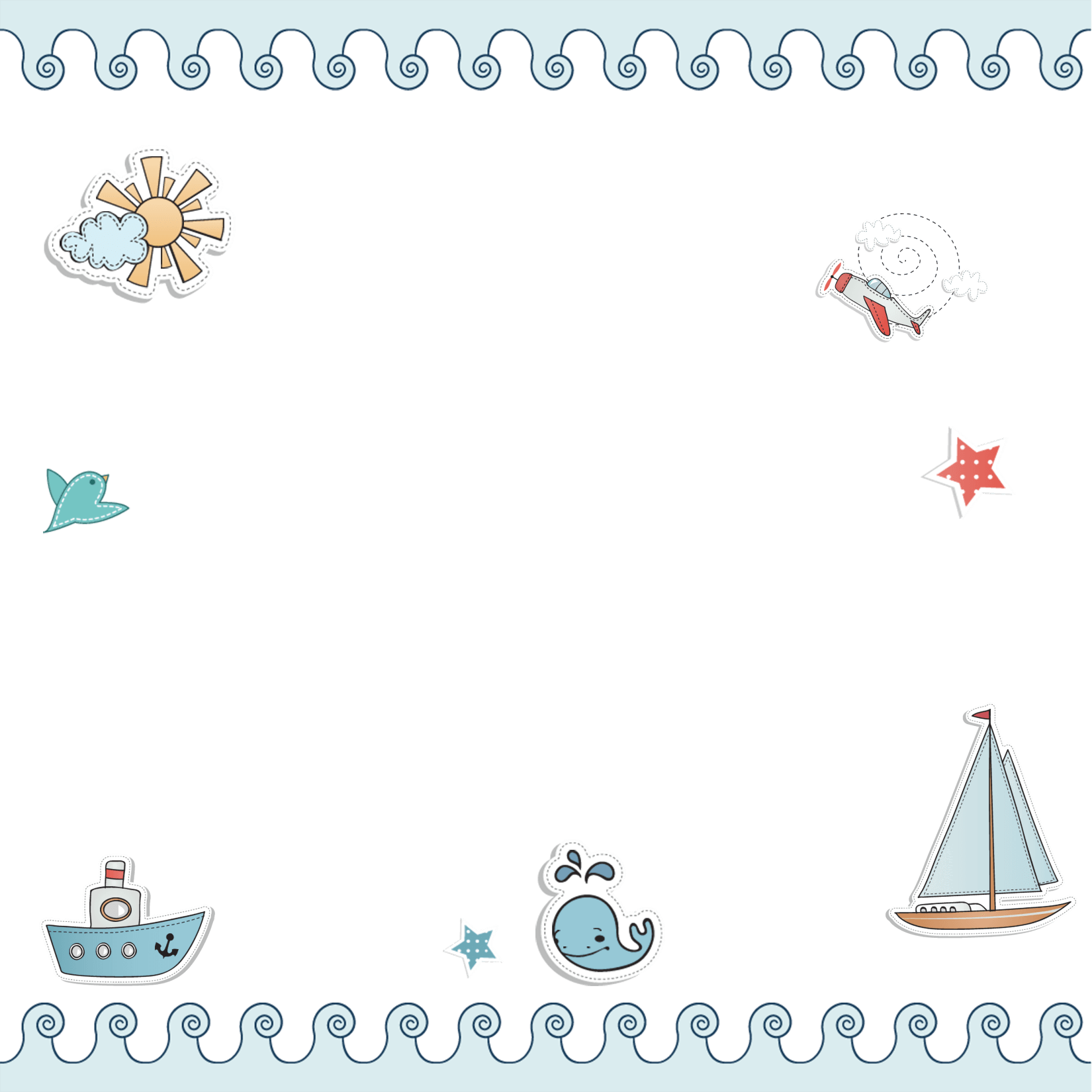 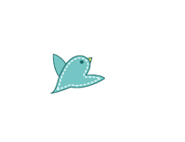 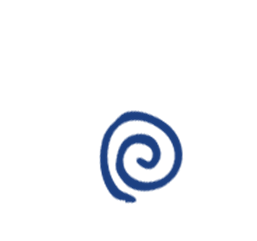 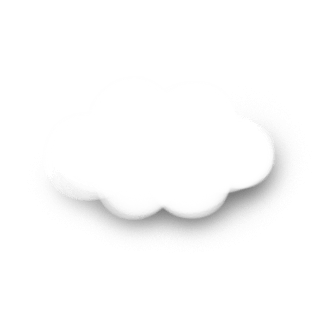 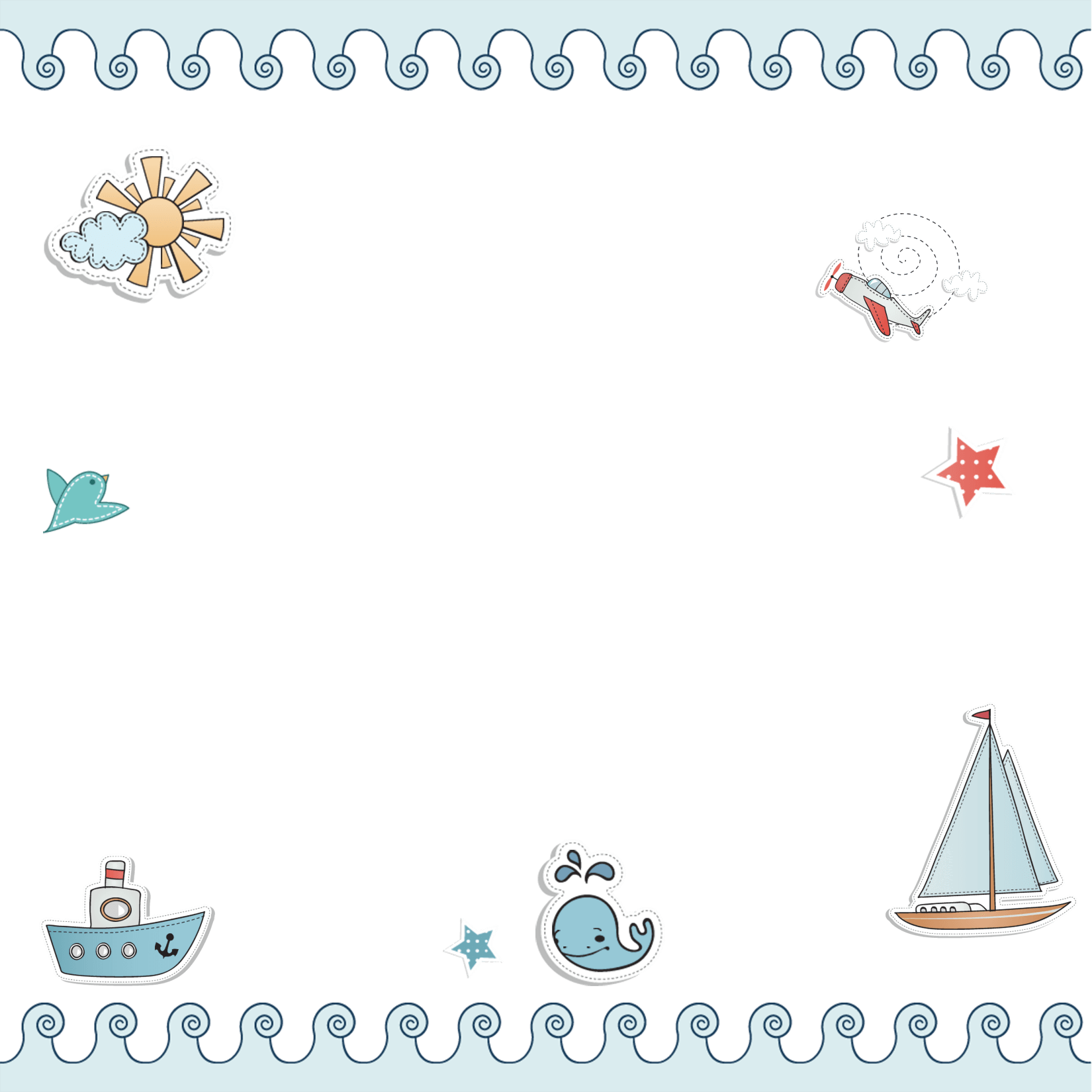 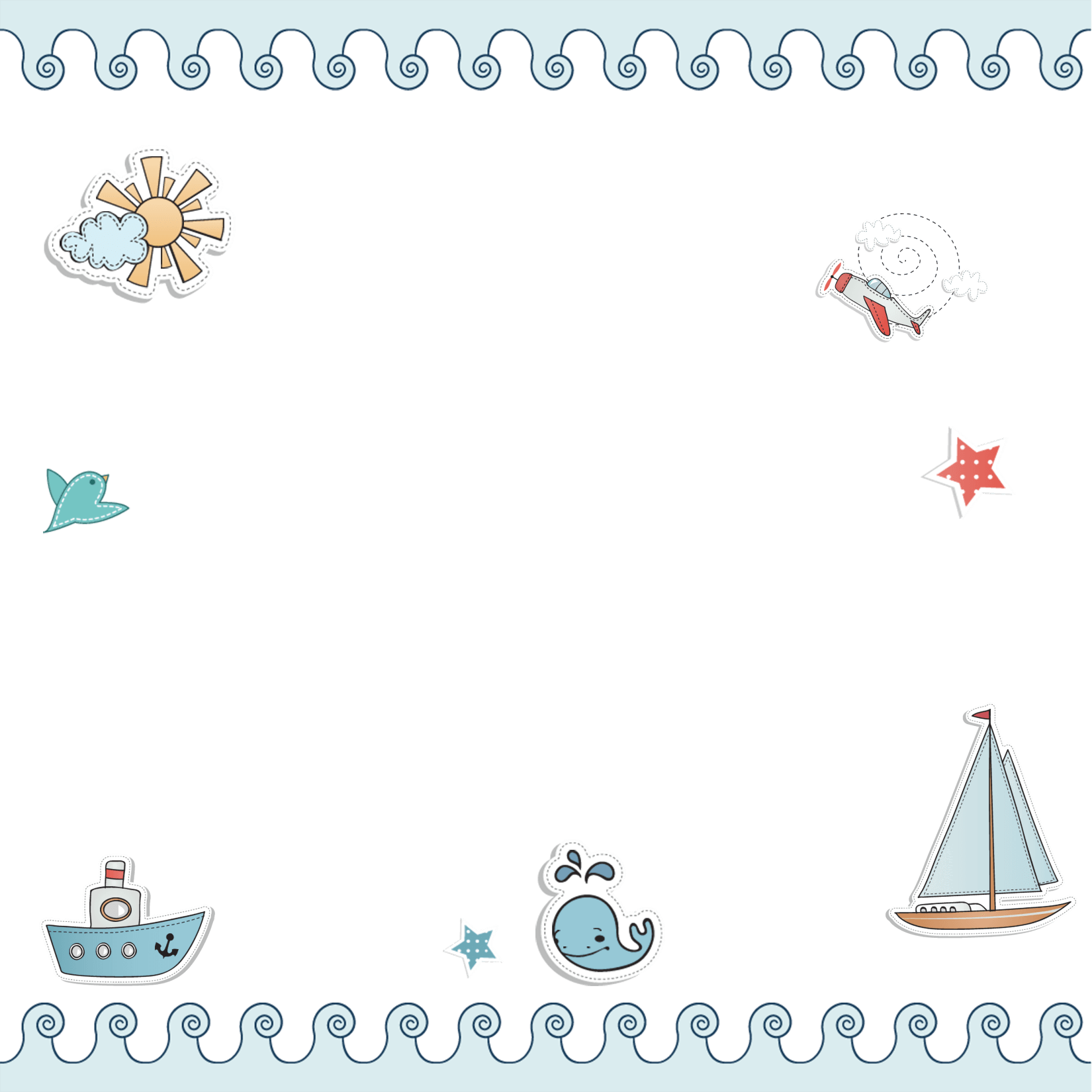 Năm nay Nam 9 tuổi, bố hơn Nam 27 tuổi. Hỏi năm nay, tuổi bố gấp mấy lần tuổi Nam?
Bài tập 5
Bài giải
Tuổi bố năm nay là: 
27 + 9 = 36 (tuổi)
Năm nay, tuổi bố gấp tuổi Nam số lần là: 
36 : 9 = 4 (lần)
Đáp số: 4 lần.
Tóm tắt
Năm nay Nam: 9 tuổi
Bố hơn Nam 27 tuổi
Năm nay, tuổi bố gấp .?. tuổi Nam.
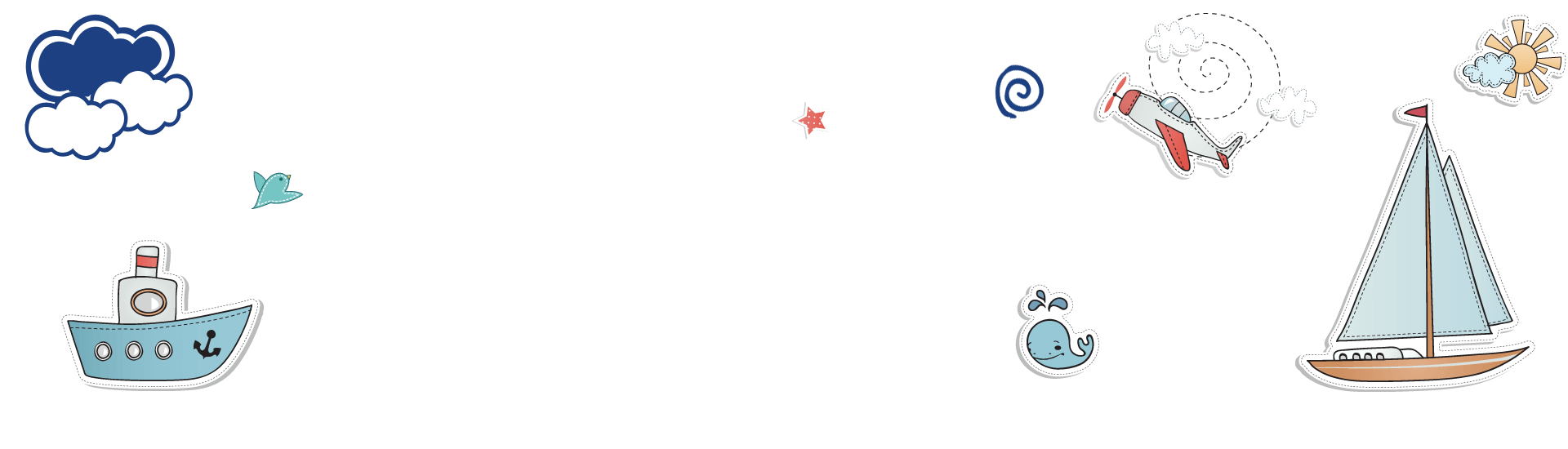 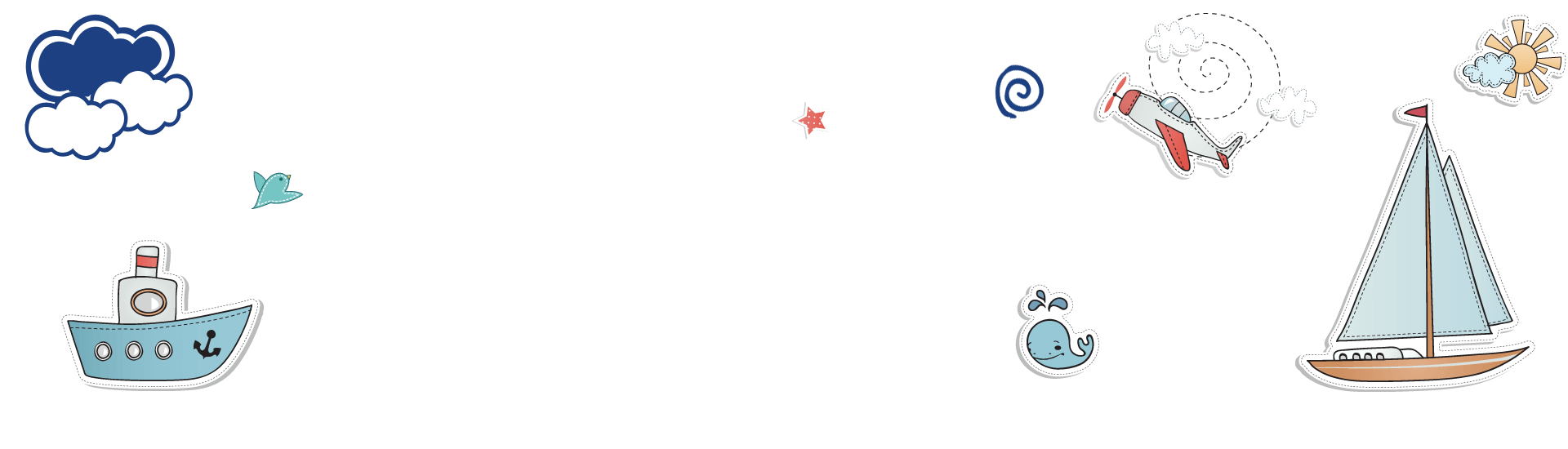 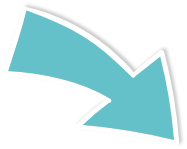 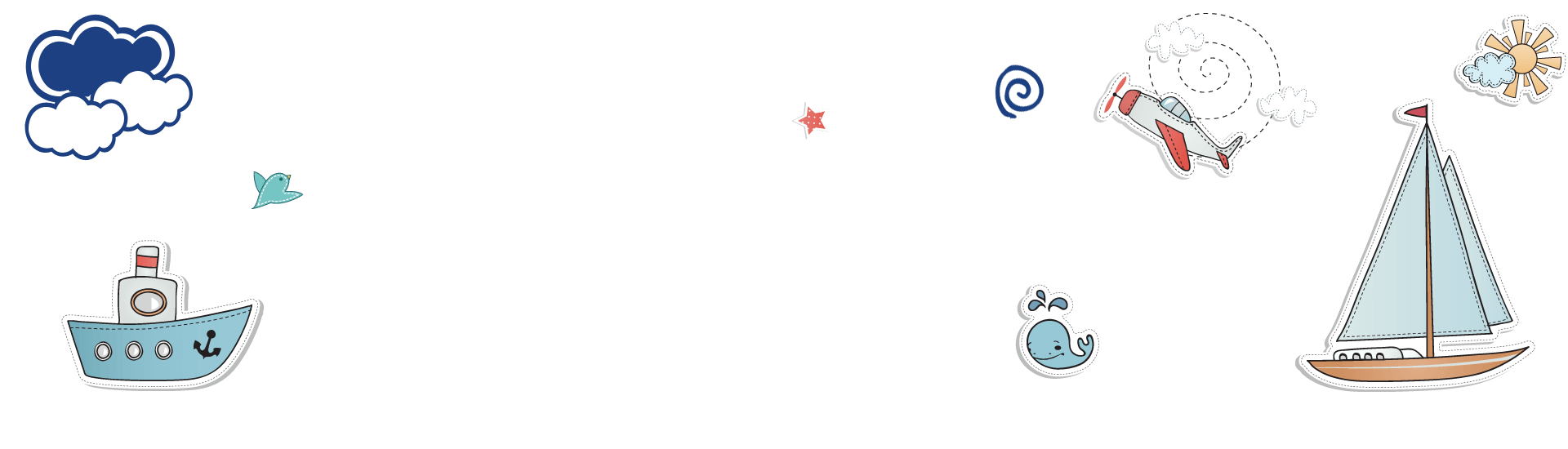 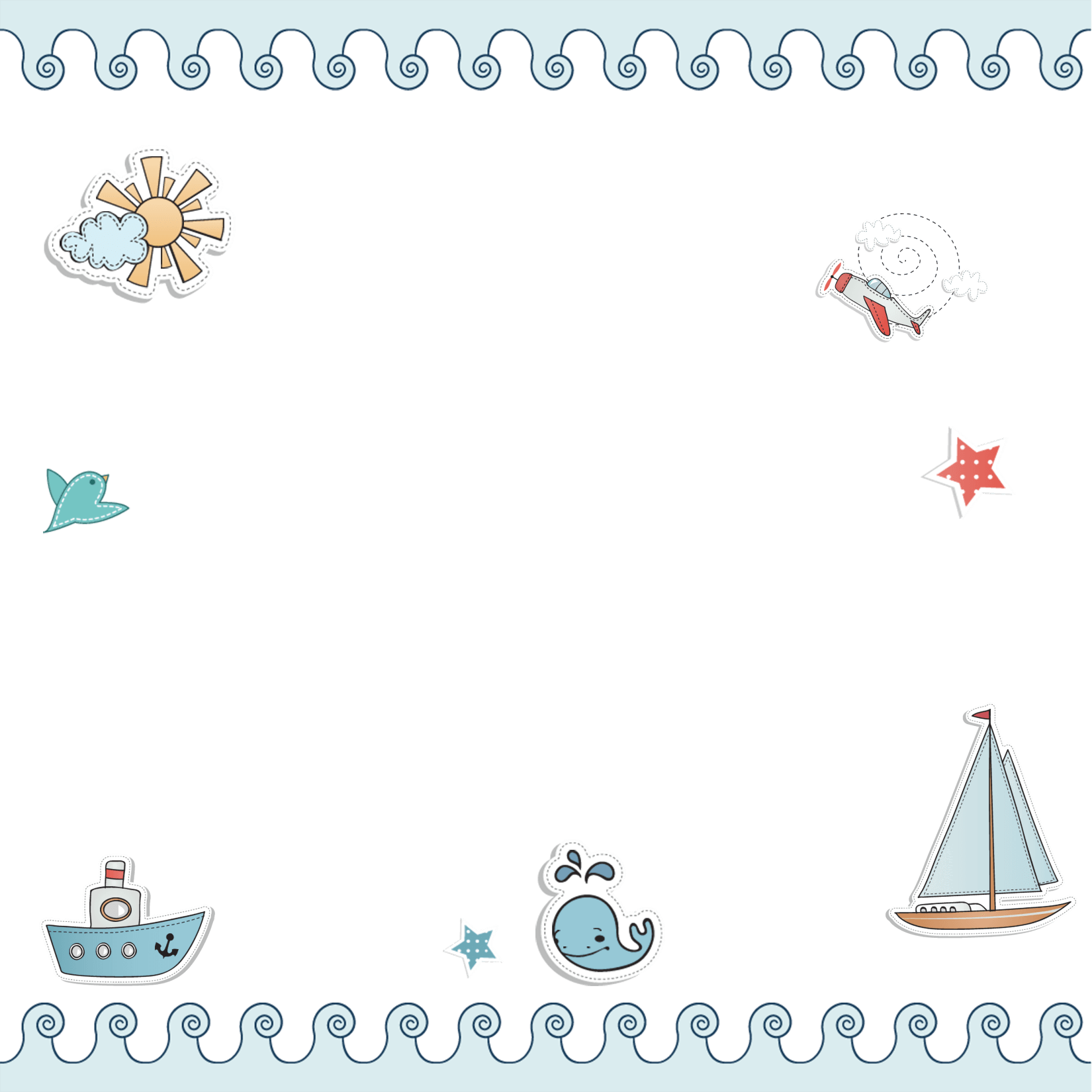 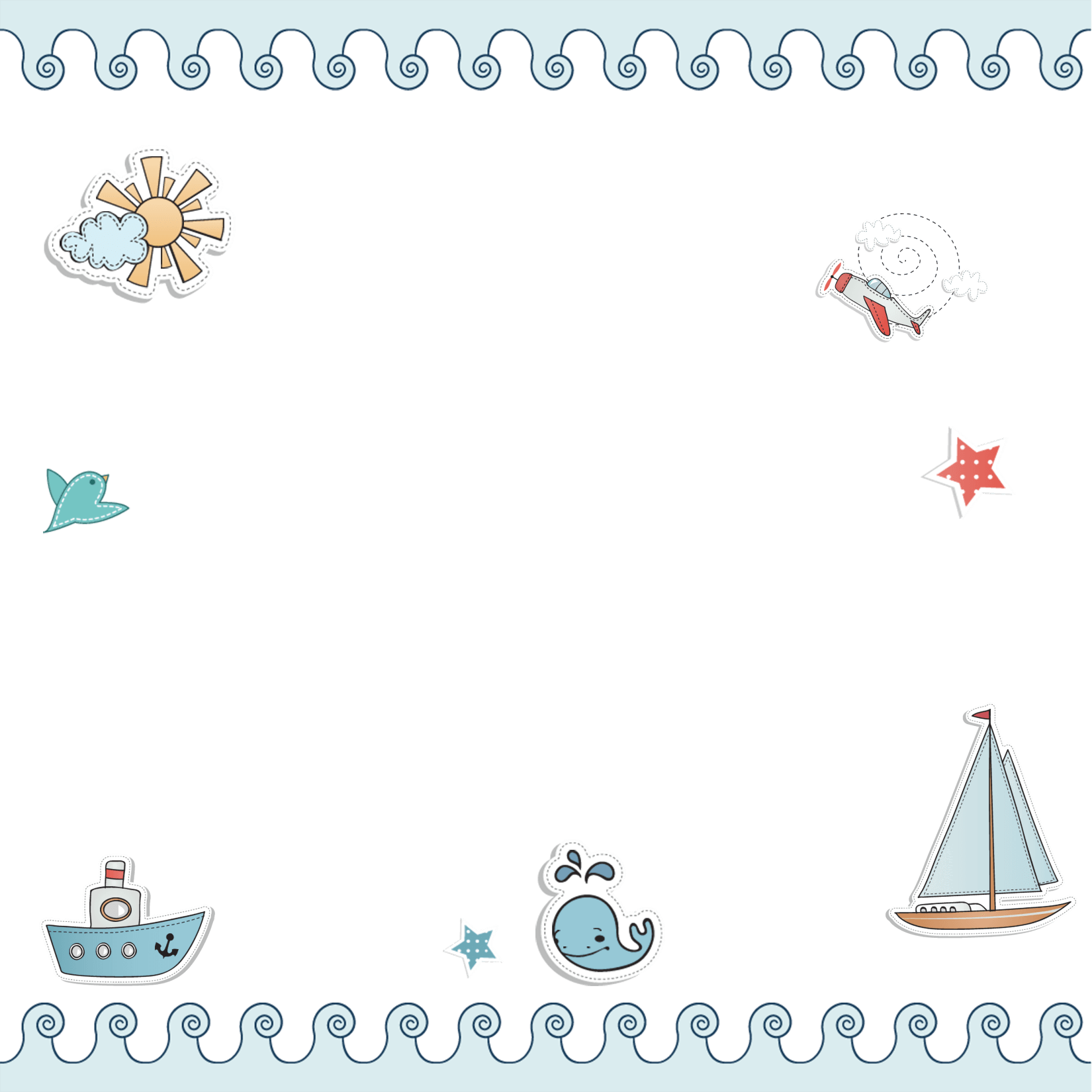 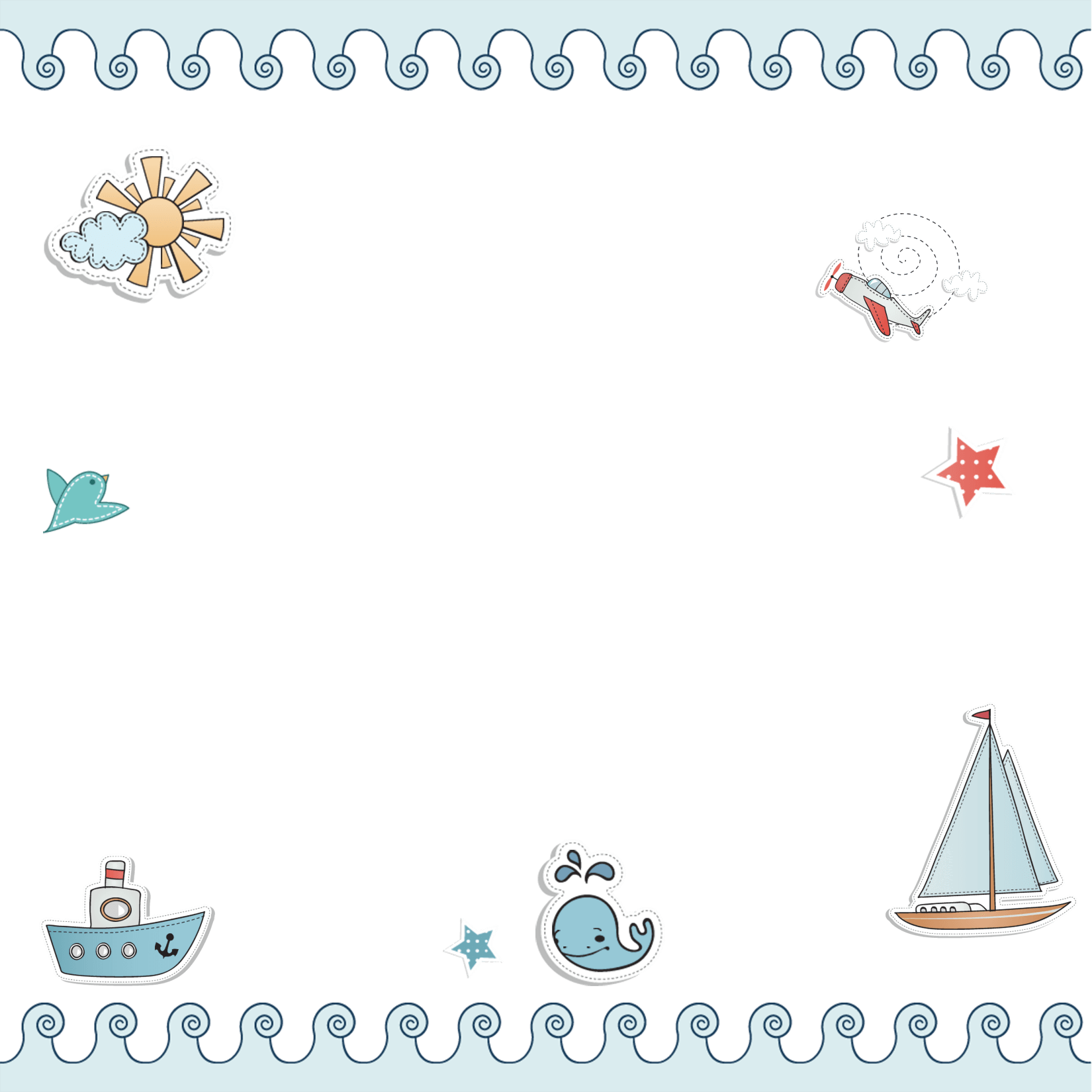 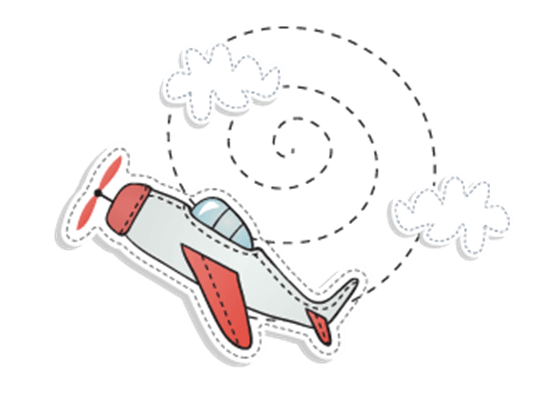 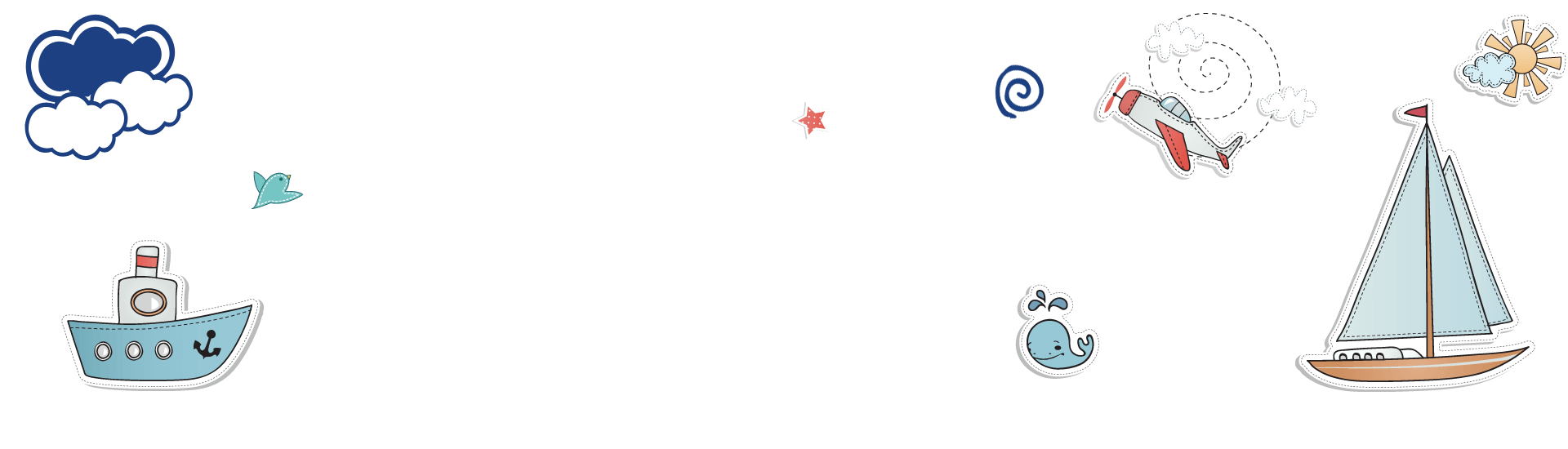 HƯỚNG DẪN VỀ NHÀ
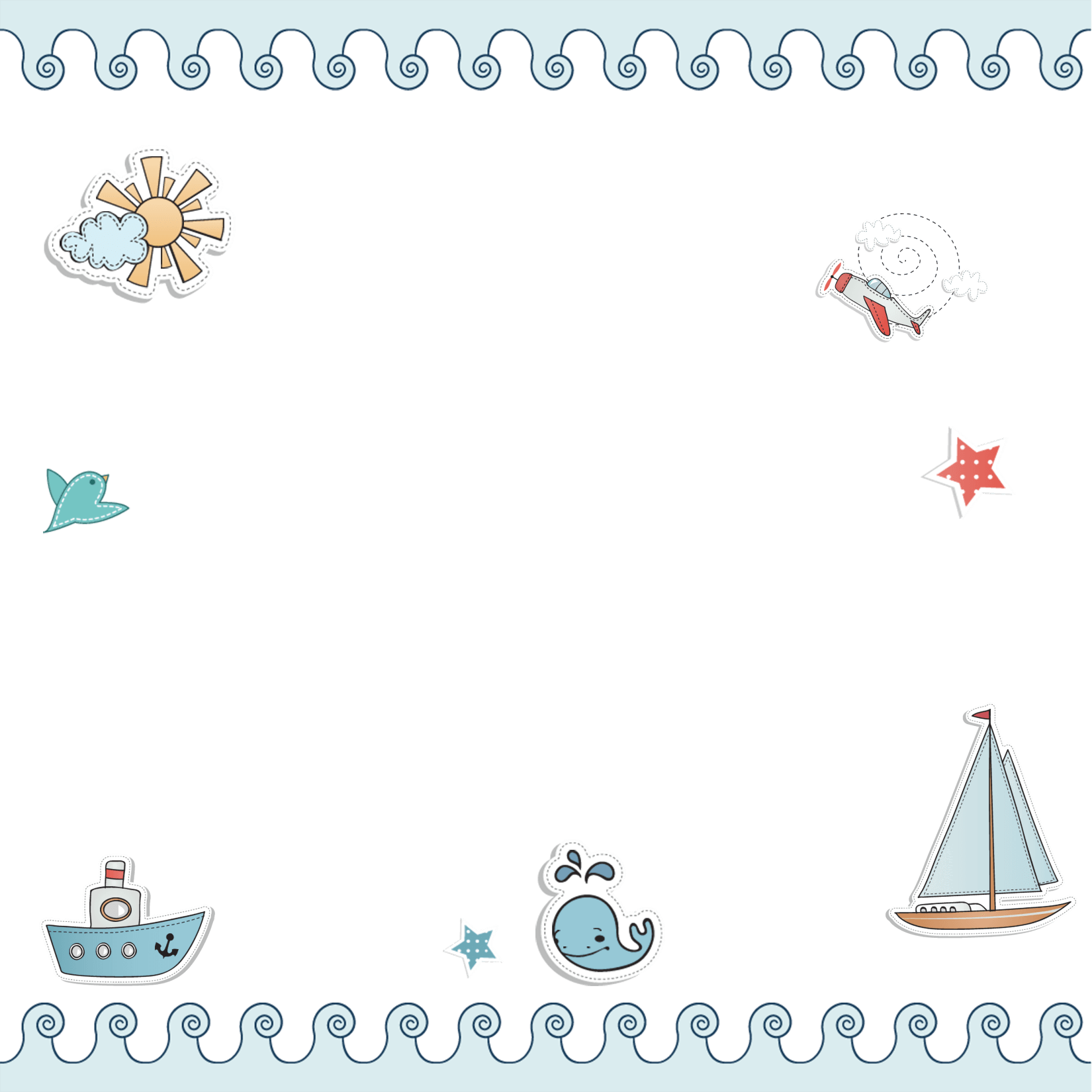 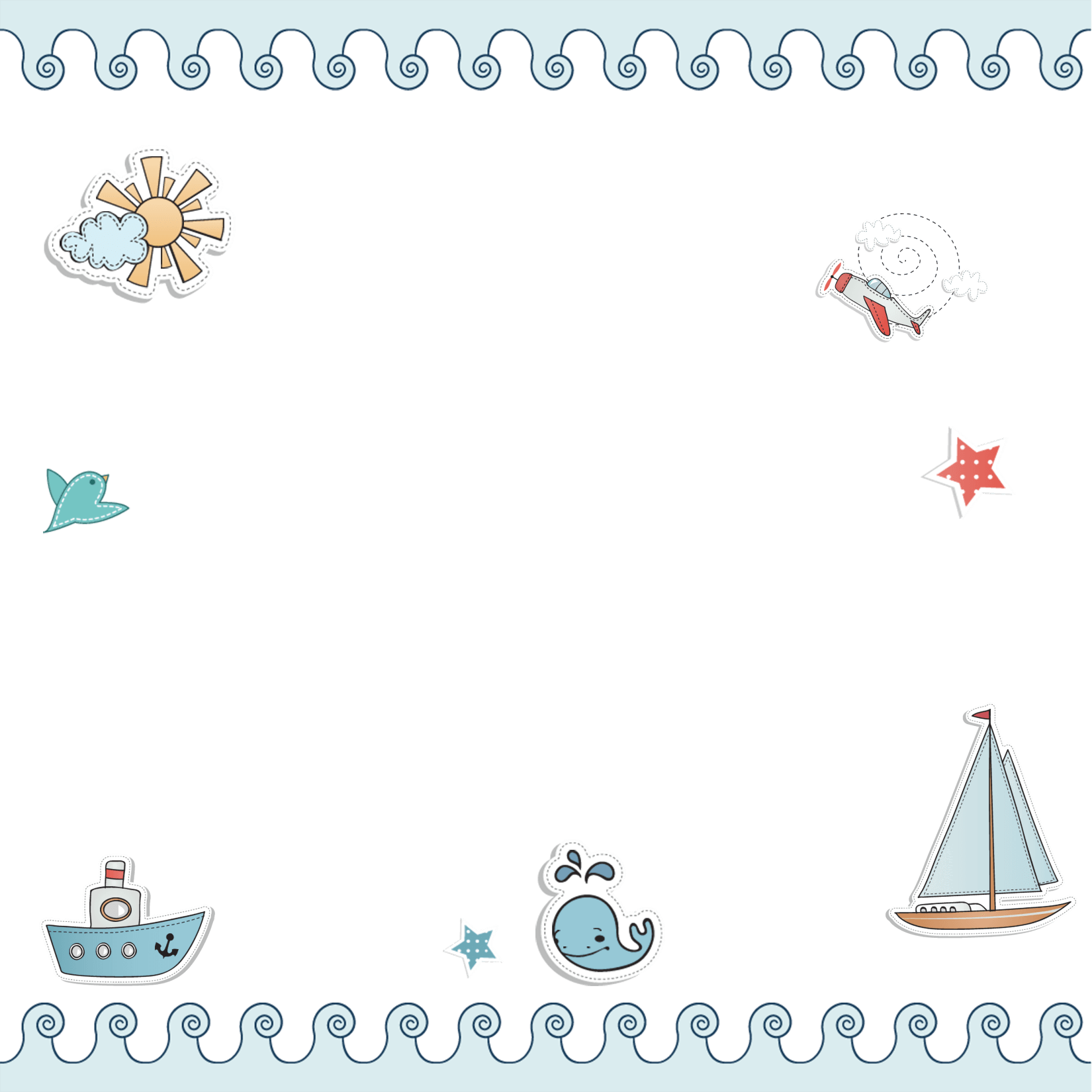 Đọc và xem trước các bài tập Tiết 3. Luyện tập
Ôn lại các dạng bài tập về các số trong phạm vi 100 000.
Hoàn thành bài tập trong SBT
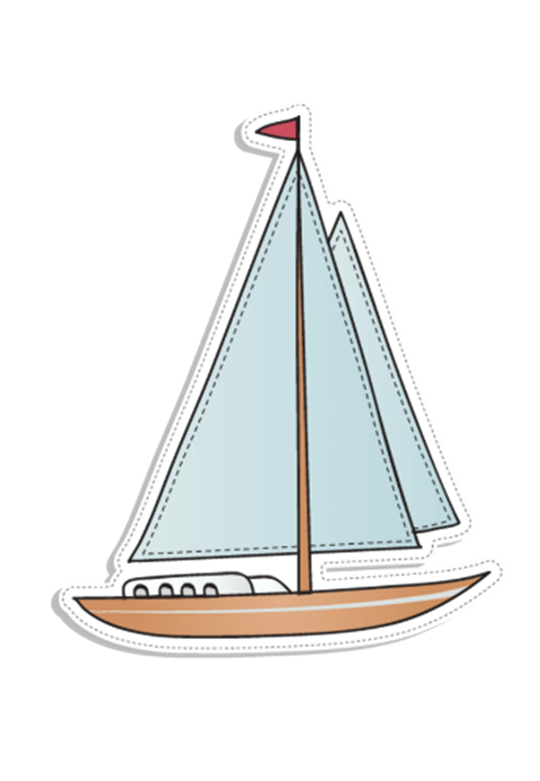 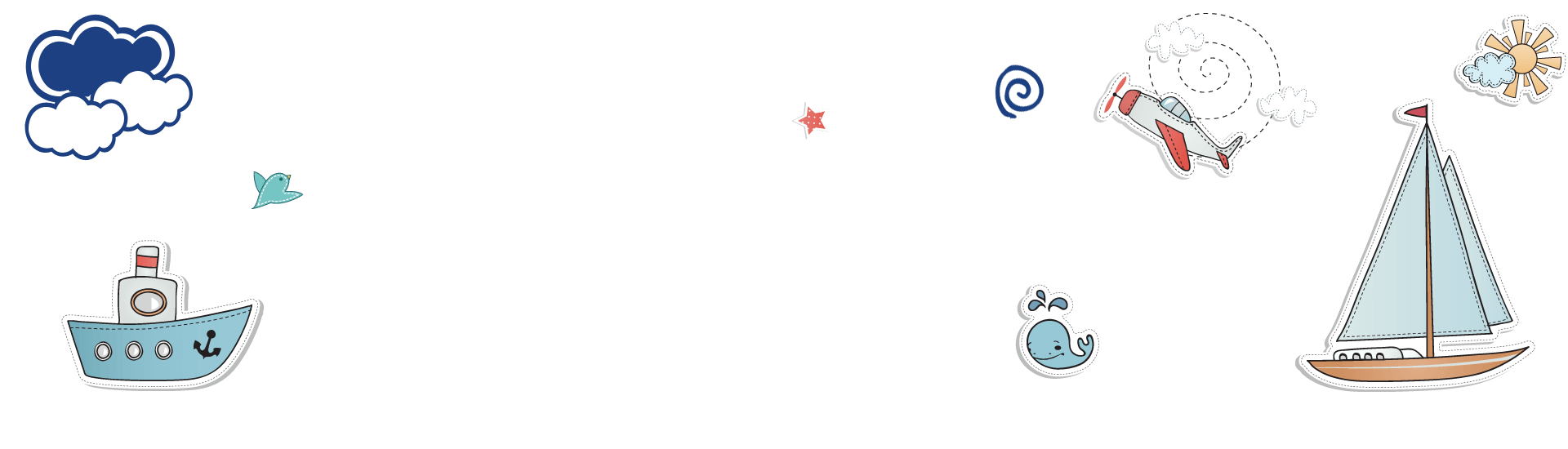 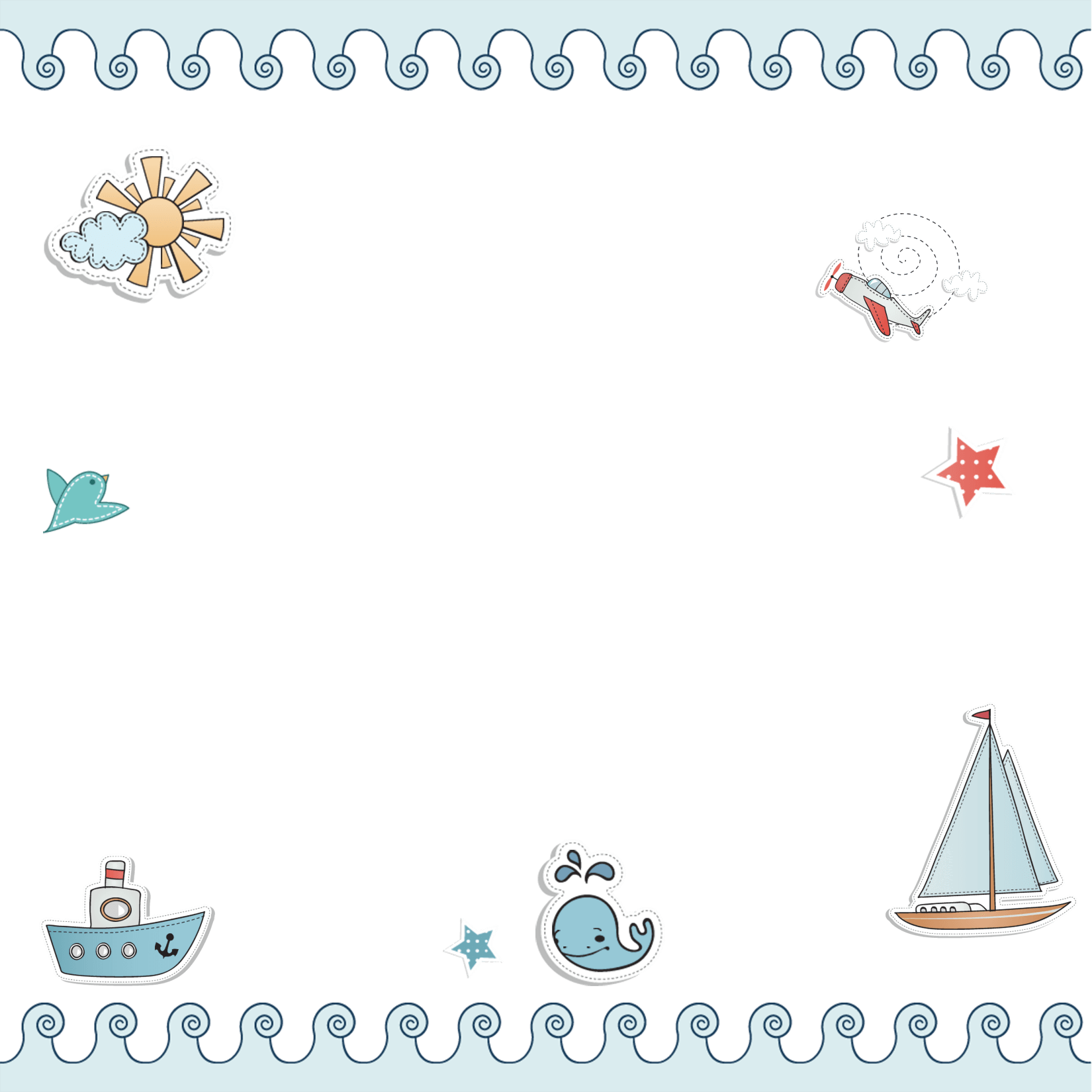 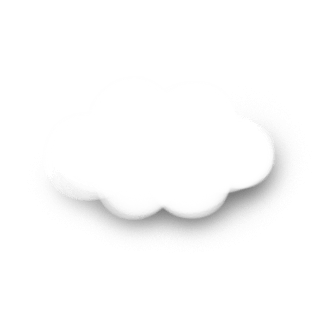 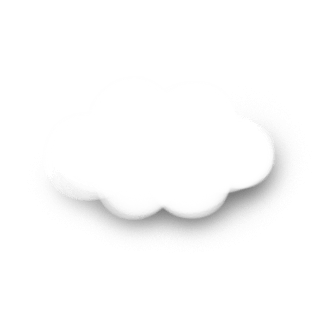 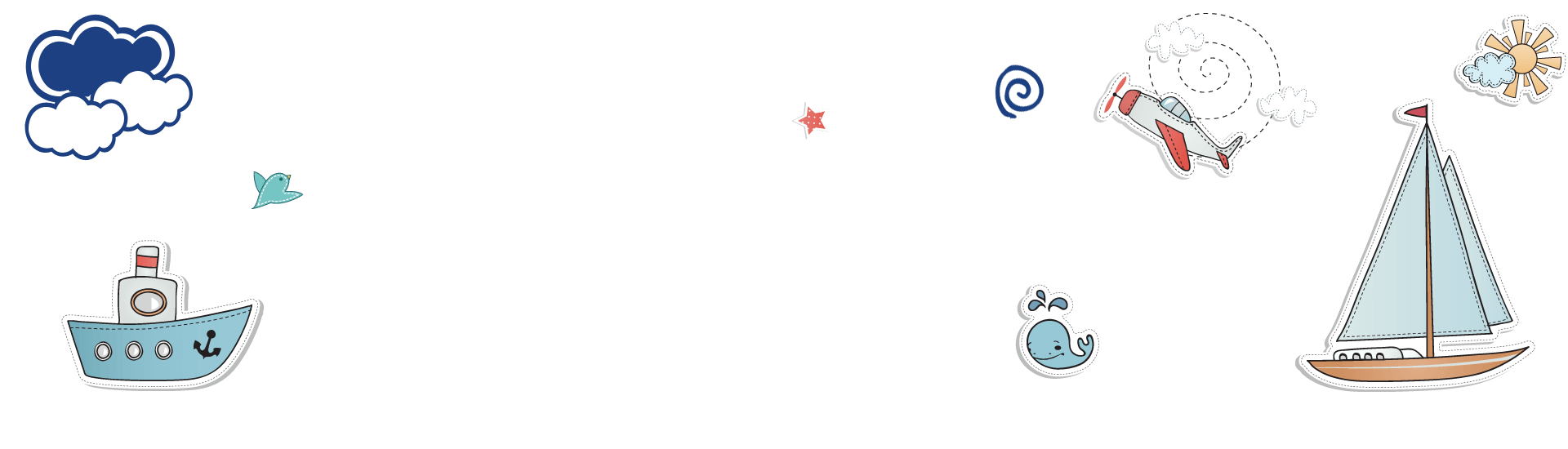 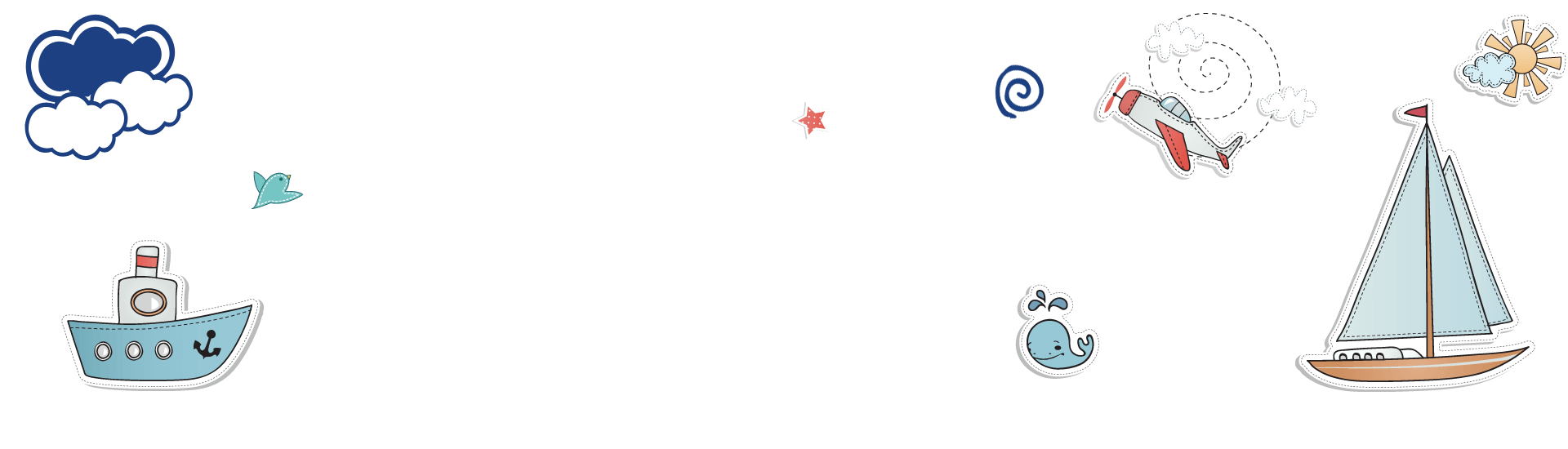 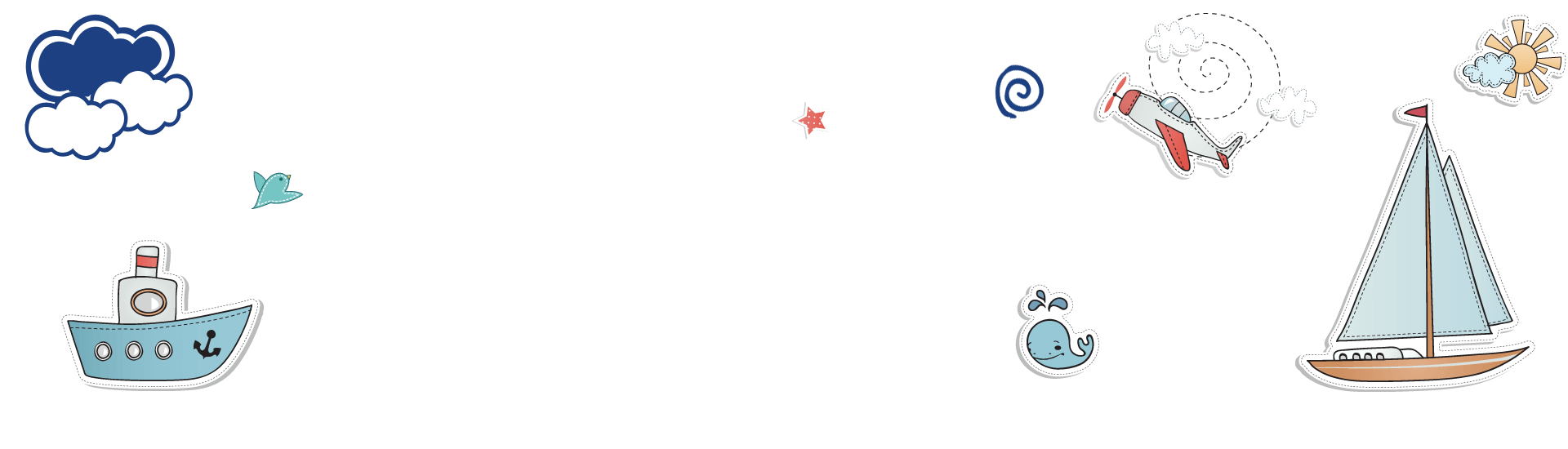 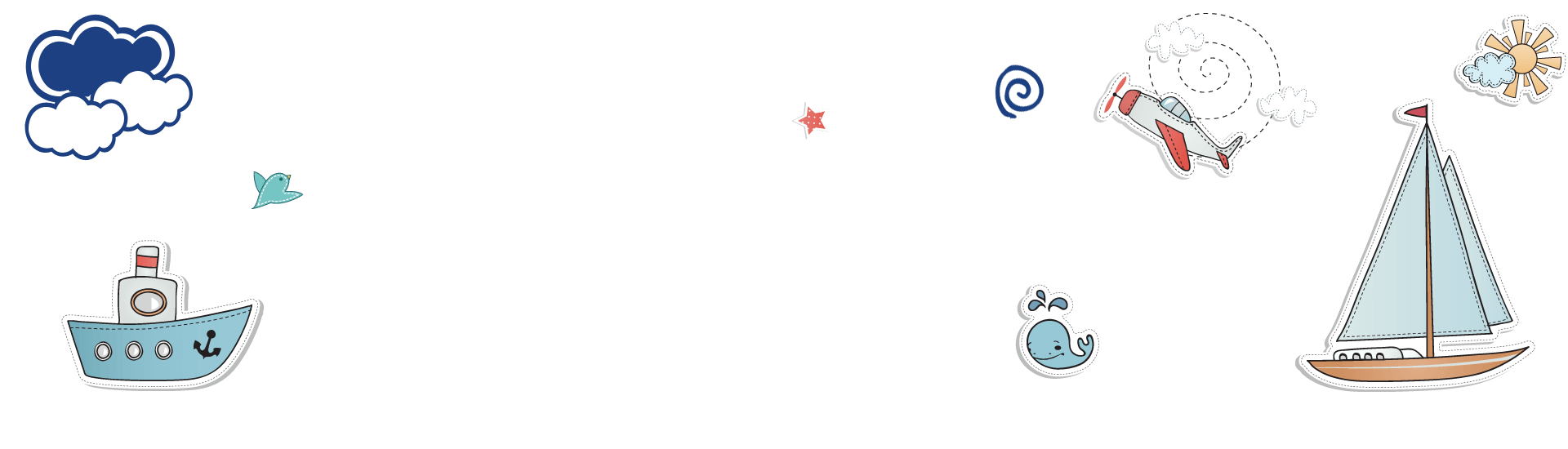 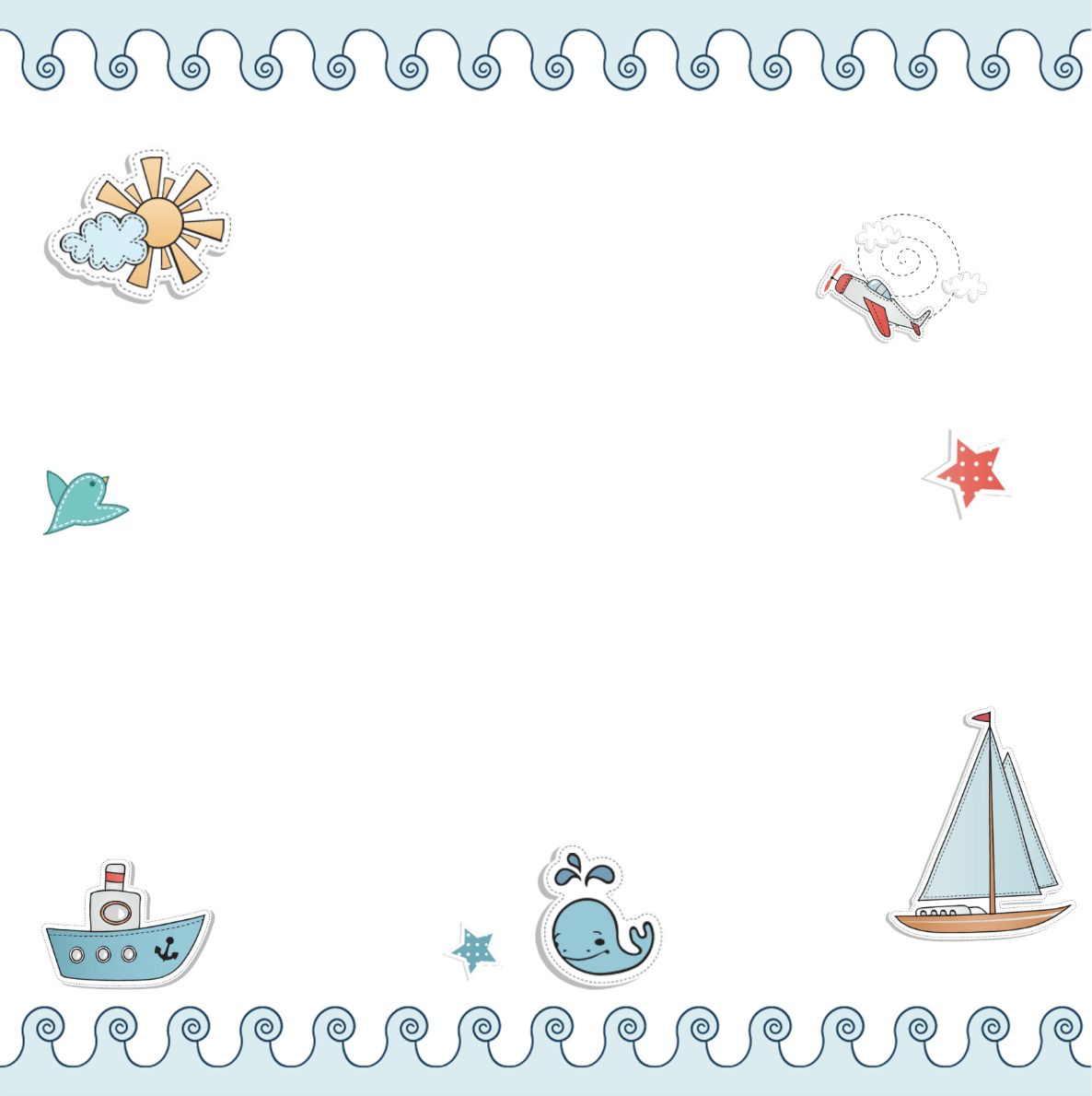 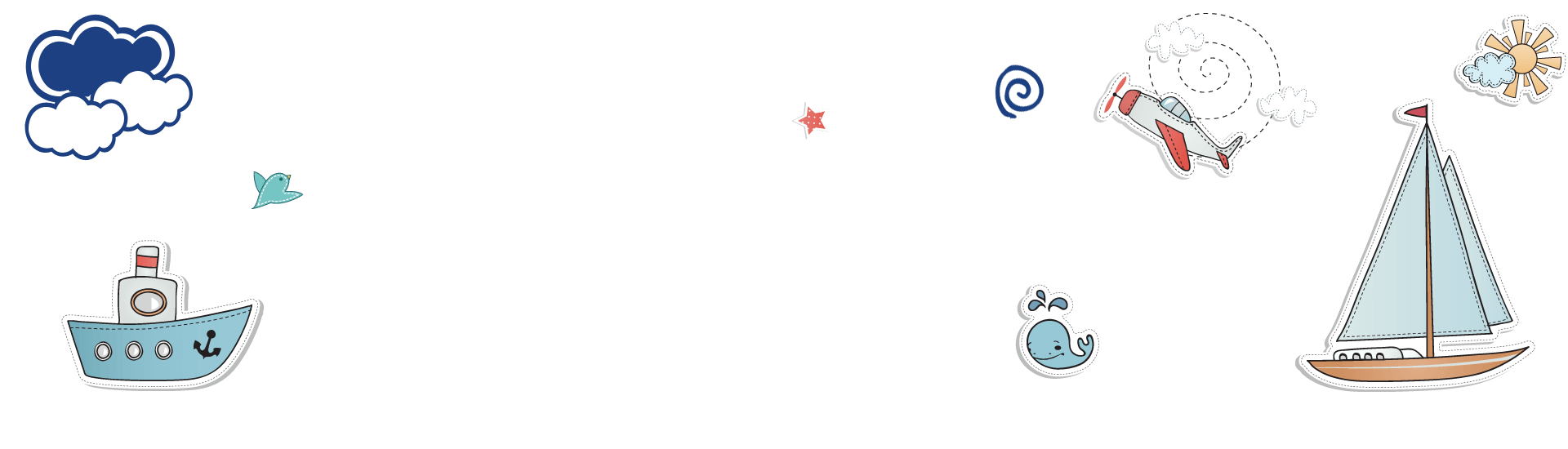 HẸN GẶP LẠI CÁC EM TRONG TIẾT HỌC SAU!
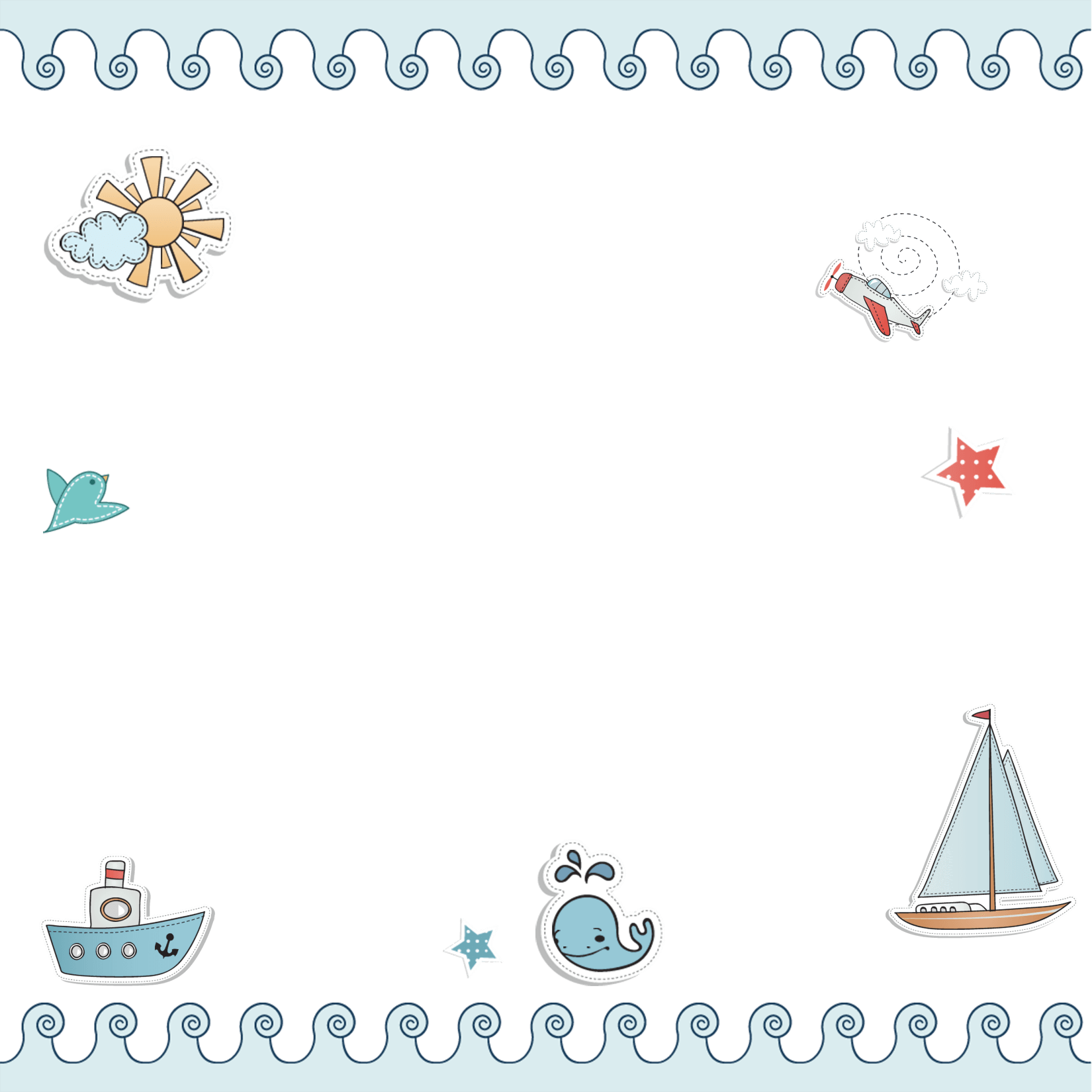 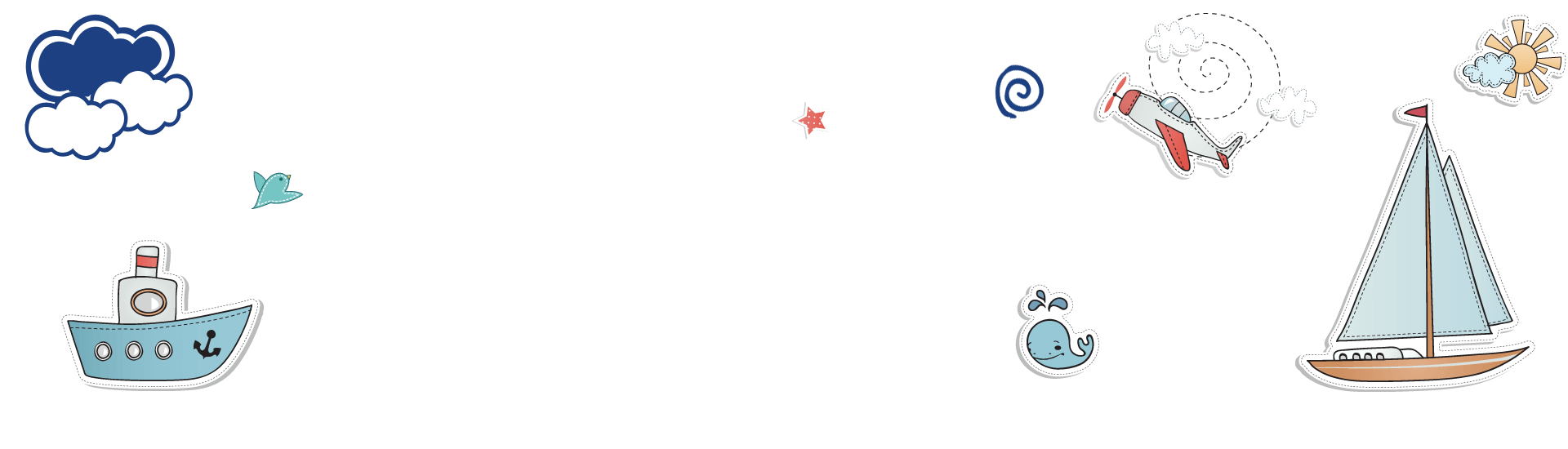 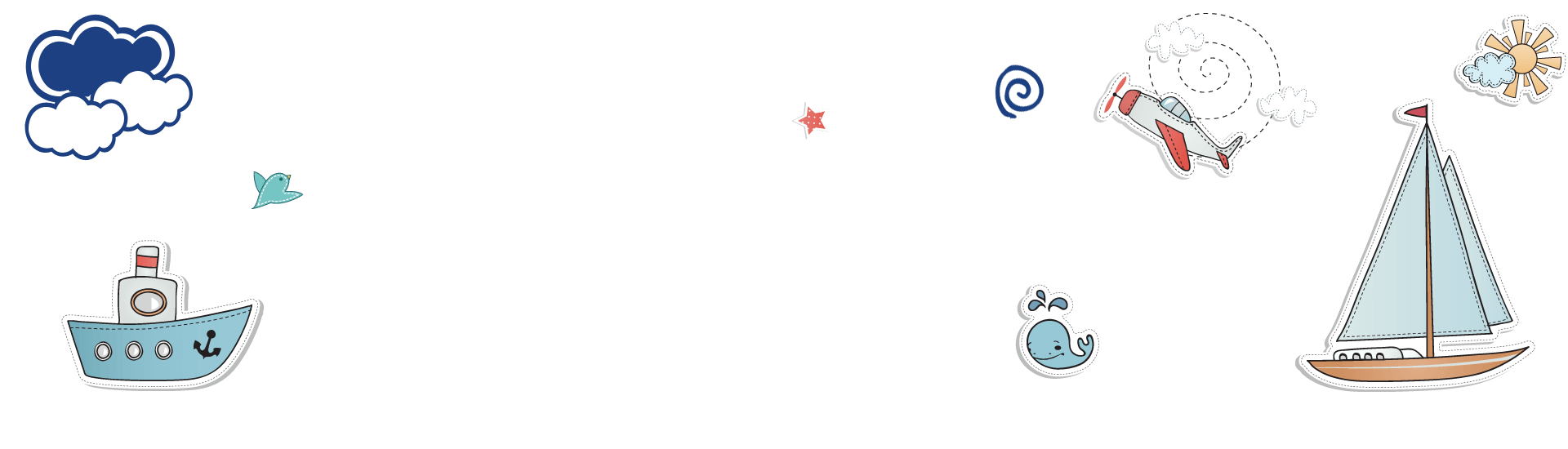 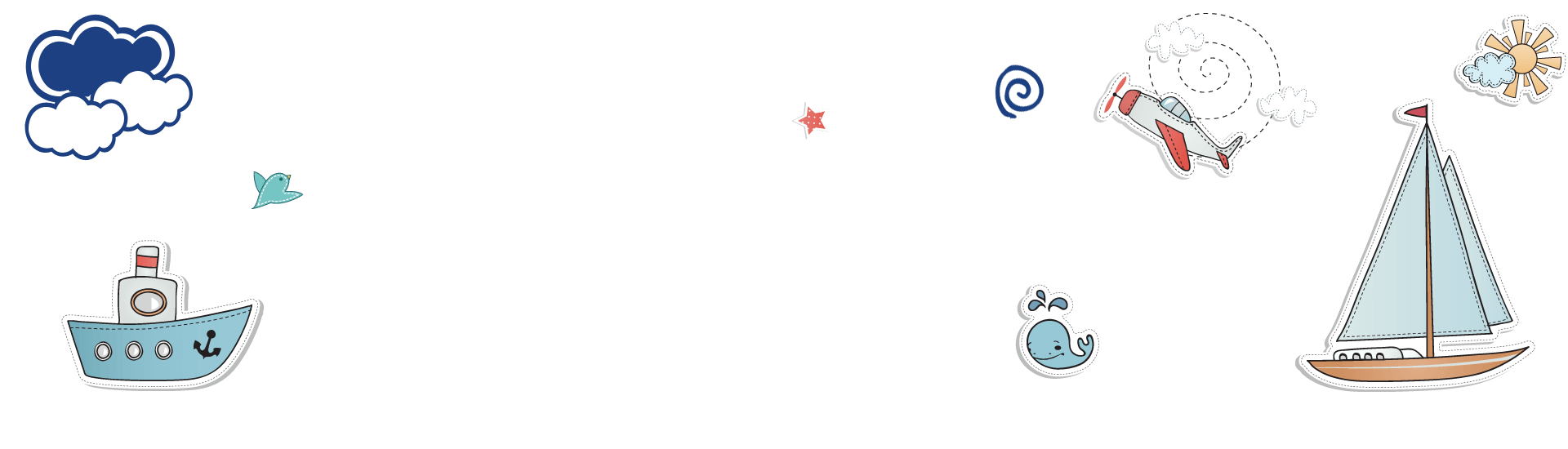 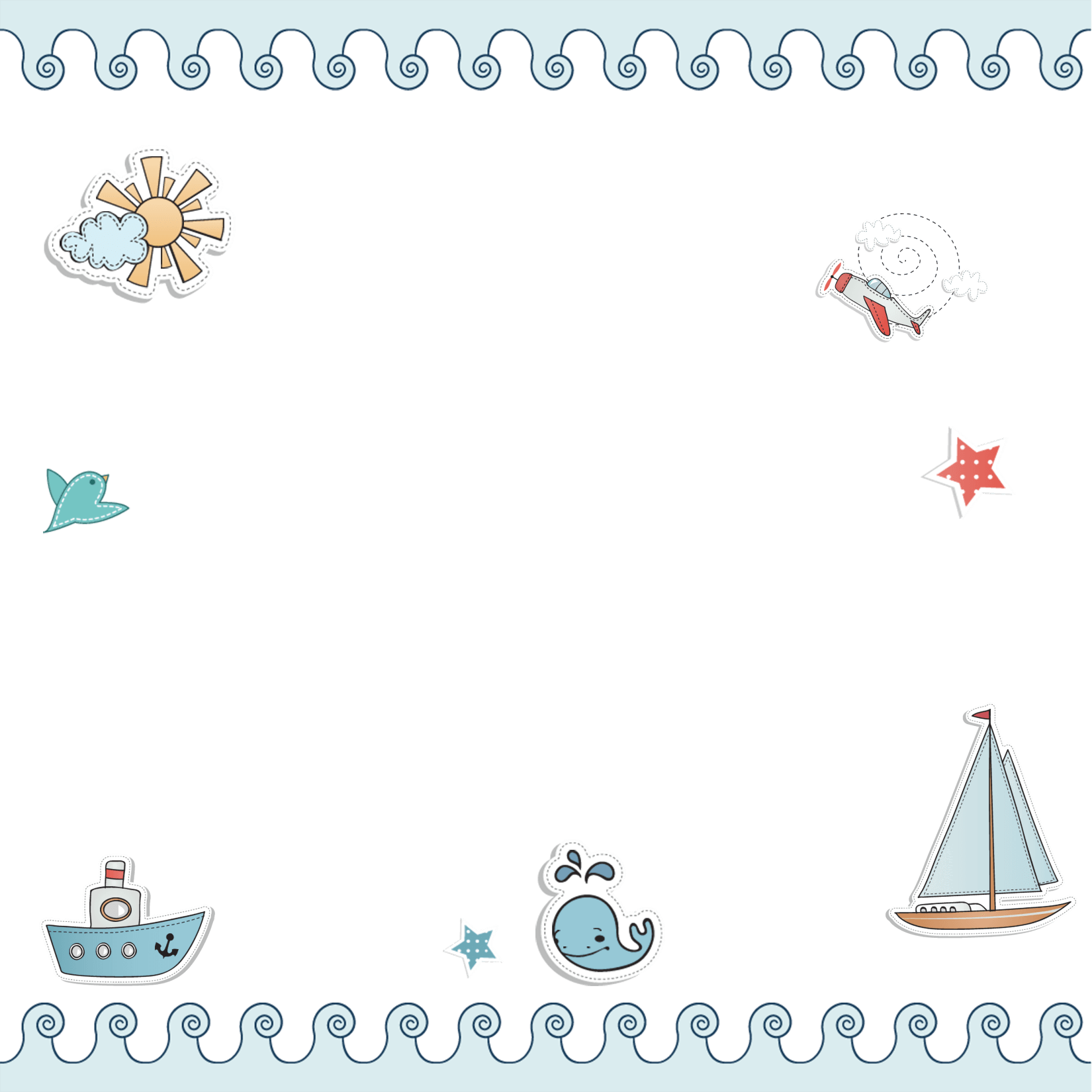